Il Padre accoglie
E dona il suo Perdono
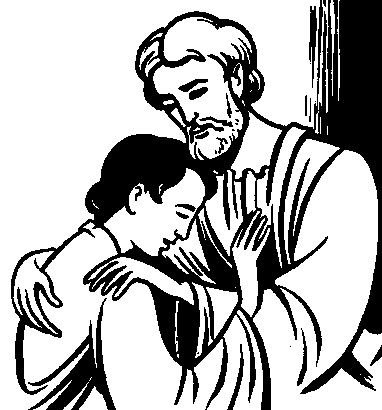 5 giugno 2011
Il Padre accoglie
E dona il suo Perdono
Alyssa Nestola
Giulio Niccoli
Teresa Piccinini
Enza Pinto
Linda Quiriconi
Giulio Ruggieri
Samuele Sabino
Giovanni Sodini
Francesco Udorovitch
Gianmarco Arabelli
Stefania Barbagallo
Chiara Brizzi
Arianna Celli
Guya Centini
Gioele Checchi
Daniel Giuliano
Iacopo Lepore
Filippo Lucherini
Alice Nelli
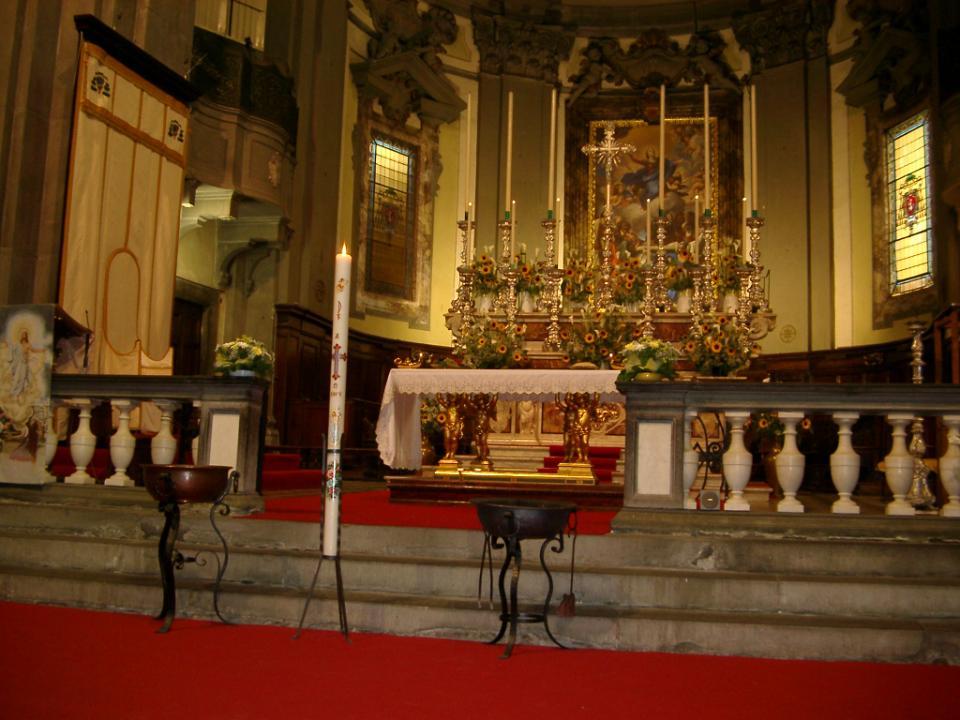 Entriamo processionalmente nella casa di Dio, il Padre del cielo: noi ci avviciniamo a lui perché ci voglia rendere per sempre suoi amici. Avanzeremo cantando e ci segneremo con l’acqua benedetta. Intingeremo le dita della mano destra in quell’acqua che ricorda quella che il sacerdote ha versato sulla nostra testa nel momento del nostro Battesimo.
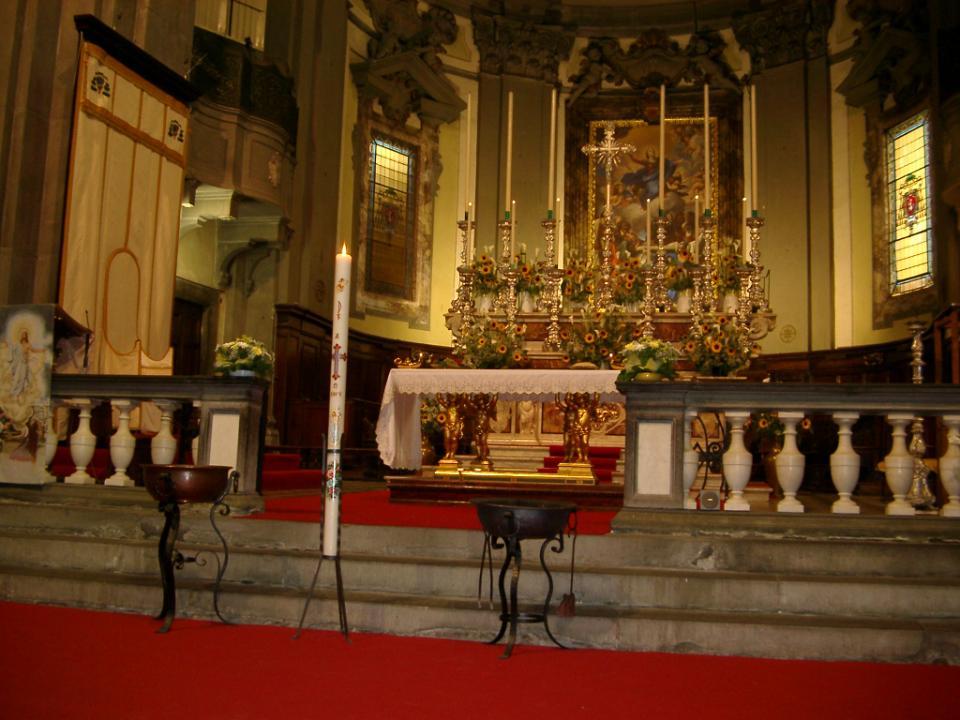 In quella occasione i nostri genitori hanno fatto delle promesse a nome nostro. Forse noi non le abbiamo sempre mantenute. Toccando quest’acqua noi vogliamo ricordare le nostre promesse e così sapremo meglio chiedere perdono al Signore nella nostra confessione. Dopo aver bagnato la mano nell’acqua faremo un bel segno di croce, simbolo del cristiano.
Scusa, Signore.
Scusa, Signore, se bussiamo alla porta del tuo cuore; siamo noi. Scusa Signore, se chiediamo mendicanti dell'amore un ristoro da te.
Così la foglia quando è stanca cade giù, ma poi la terra ha una vita sempre in più. Così la gente quando è stanca vuole te e tu, Signore, hai una vita sempre in più, sempre in più.
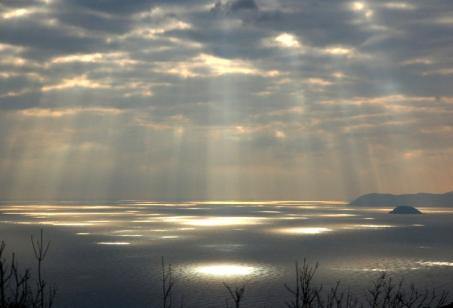 Scusa, Signore, se entriamo nella reggia della luce... siamo noi... Scusa, Signore, se sediamo alla mensa del tuo corpo per saziarci di te...
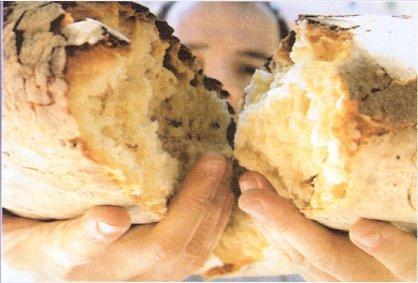 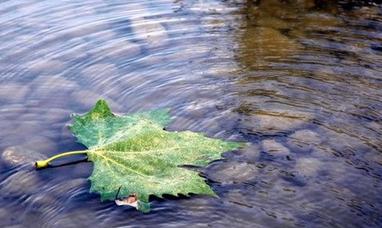 Così la foglia quando è stanca cade giù, ma poi la terra ha una vita sempre in più. 
Così la gente quando è stanca vuole te e tu, Signore, hai una vita sempre in più, sempre in più.
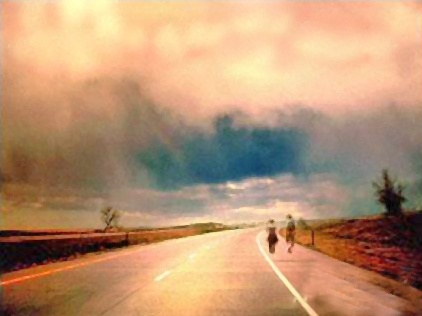 Scusa, Signore, quando usciamo dalla strada del tuo amore…  siamo noi... Scusa, Signore, se ci vedi solo all'ora del perdono ritornare da te...
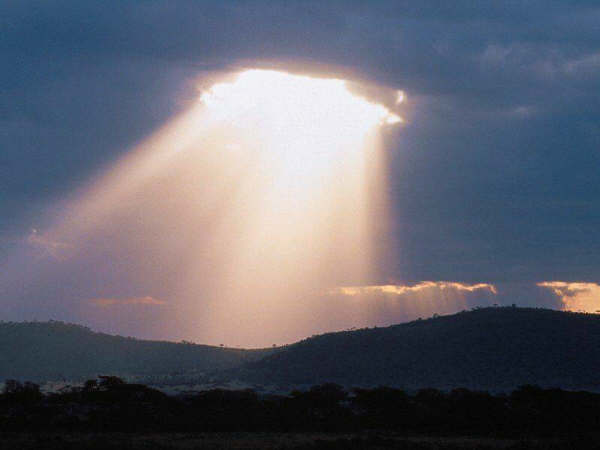 Così la foglia quando è stanca cade giù, ma poi la terra ha una vita sempre in più. Così la gente quando è stanca vuole te e tu, Signore, hai una vita sempre in più, sempre in più.
O Dio, nostro Padre: se ci vogliamo bene, tu sei con noi; se facciamo la pace, tu sei con noi. Anche quando non siamo buoni, tu non ci abbandoni e resti vicino a noi. Stai con i buoni e cerchi con amore anche i cattivi.
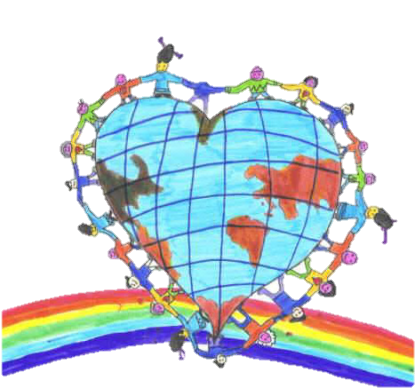 Non ti stanchi mai di stare vicino a noi e non ti dimentichi mai di nessuno. Per questo, oggi, noi ti diciamo grazie con Gesù, tuo Figlio, che è Dio, e vive e regna con te, nell'unità dello Spirito Santo per tutti i secoli dei secoli. 
Amen.
Il Signore sia con voi.
E con il tuo spirito.

Dal Vangelo secondo Luca.
Gloria a te, o Signore.
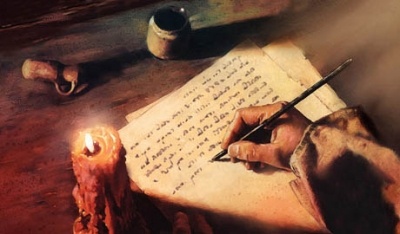 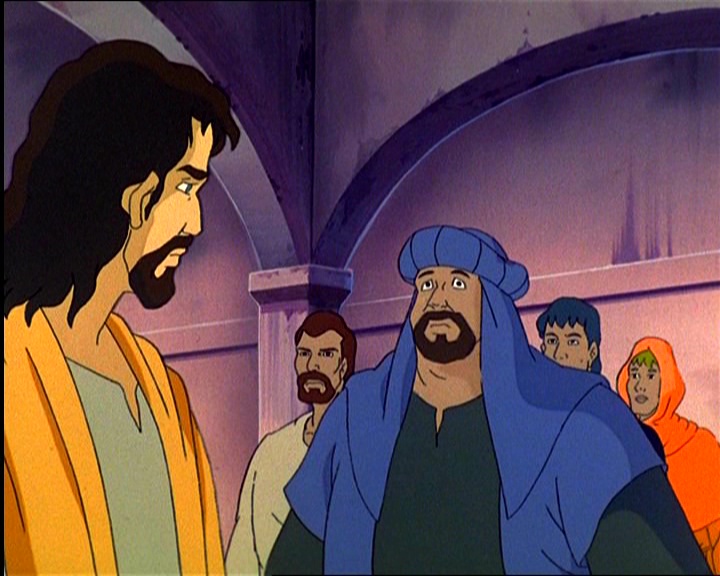 Gesù raccontò questa parabola:
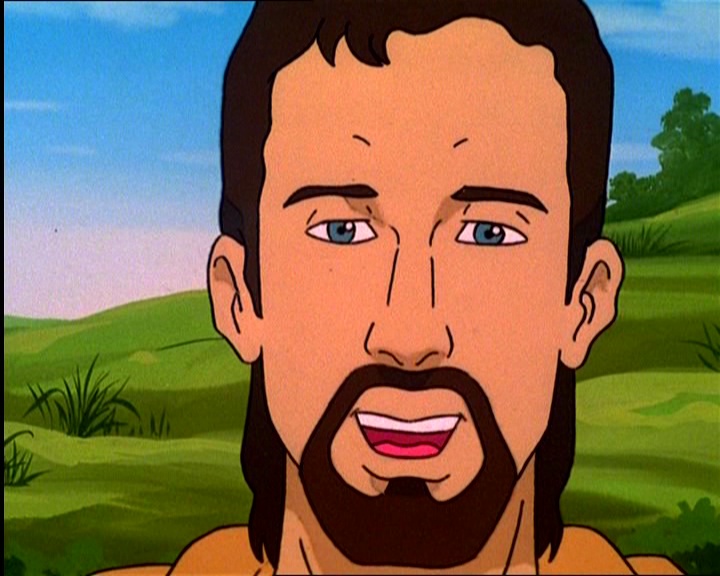 Un uomo aveva due figli. 
Il più giovane disse a suo padre:
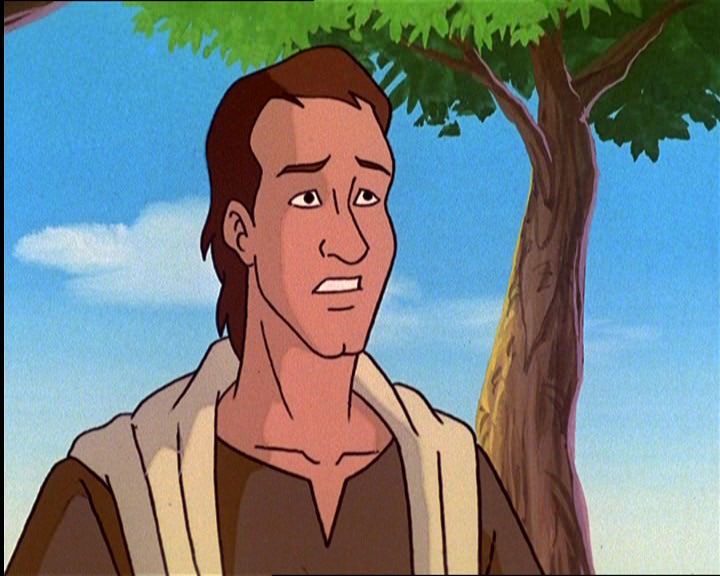 Padre, dammi subito 
la mia parte di eredità.
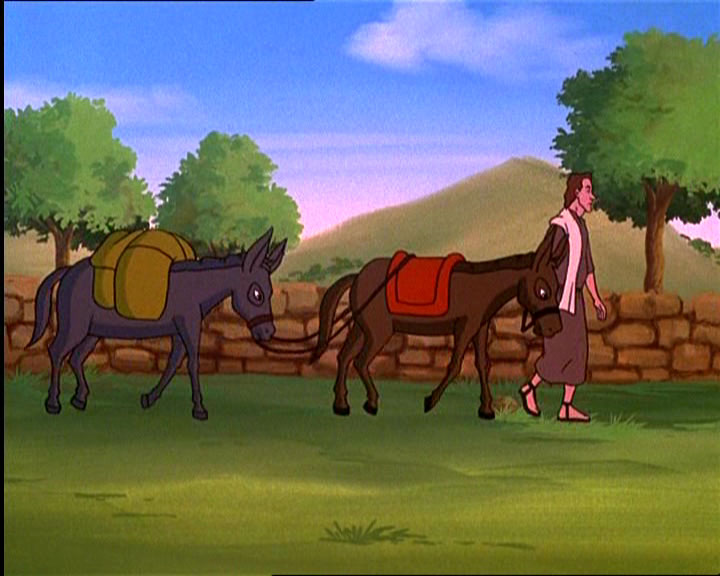 Allora il padre divise il patrimonio tra i due figli. Pochi giorni dopo, il figlio più giovane vendette tutti i suoi beni e con i soldi ricavati se ne andò in un paese lontano.
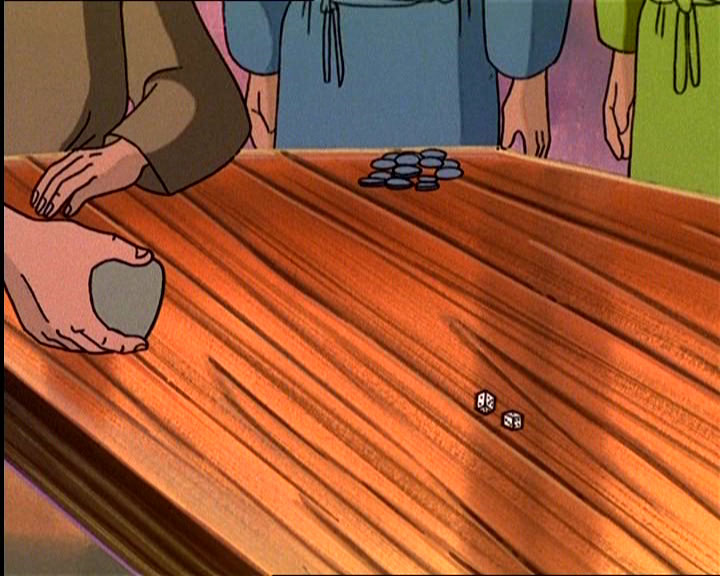 Là, si abbandonò 
a una vita disordinata 
e così spese tutti i suoi soldi.
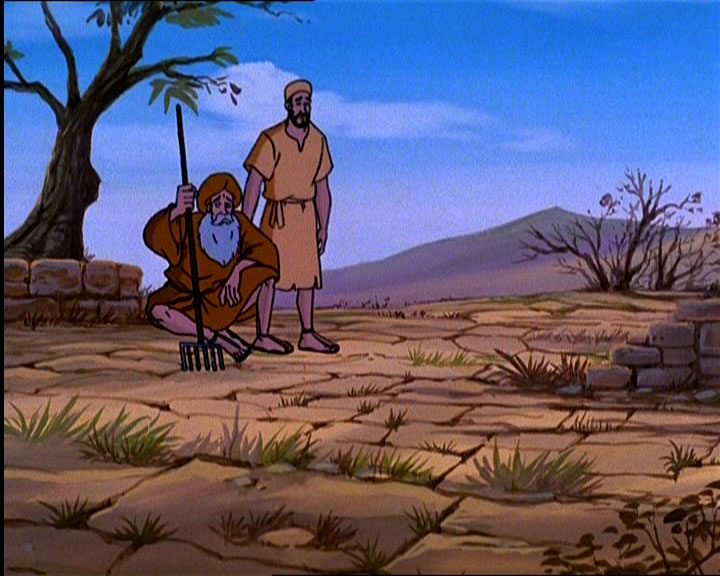 Ci fu poi in quella regione una grande carestia, e quel giovane non avendo più nulla si trovò in grave difficoltà. Andò allora da uno degli abitanti di quel paese e si mise alle sue dipendenze.
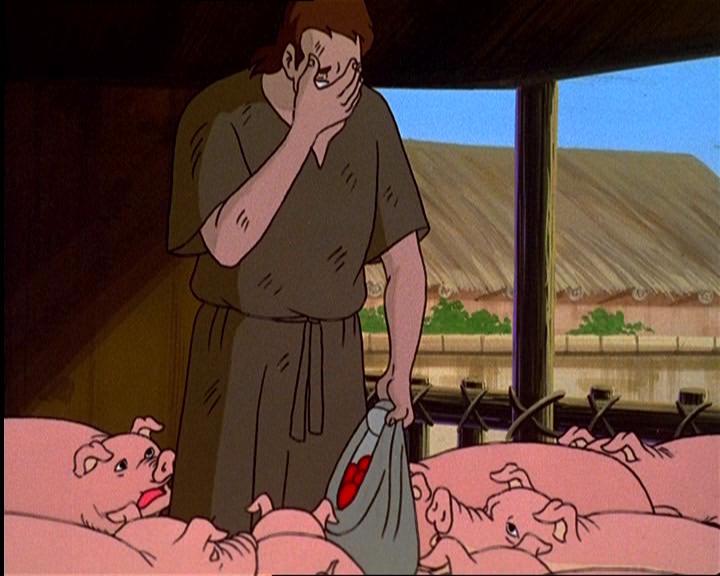 Costui lo mandò nei campi a fare il guardiano dei maiali.
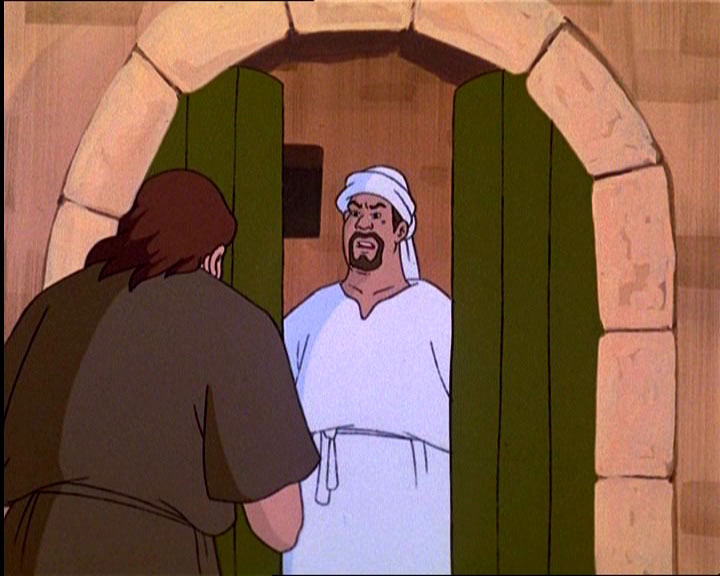 Era talmente affamato che avrebbe voluto sfamarsi con le ghiande che si davano ai maiali, ma nessuno gliene dava.
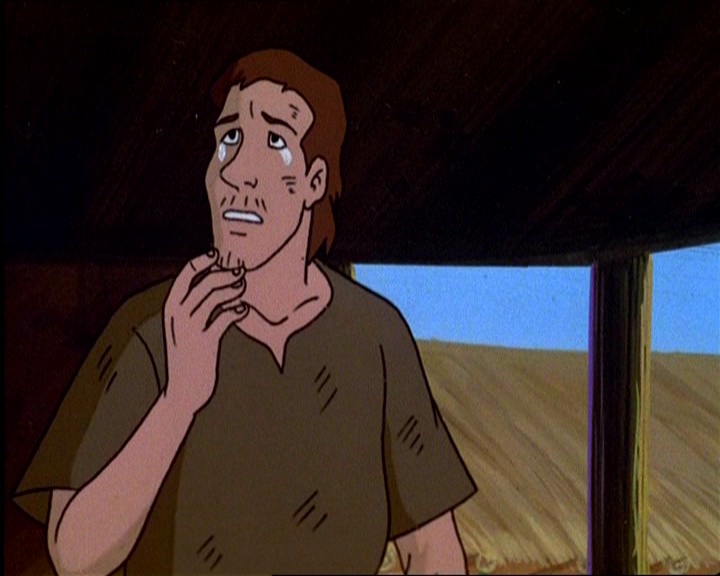 Allora si mise a riflettere sulla sua condizione e disse:
Tutti i dipendenti di mio padre hanno cibo in abbondanza. Io invece, sto qui a morire di fame.
Allora si mise a riflettere sulla sua condizione e disse:
Tutti i dipendenti di mio padre hanno cibo in abbondanza. Io invece, sto qui a morire di fame.
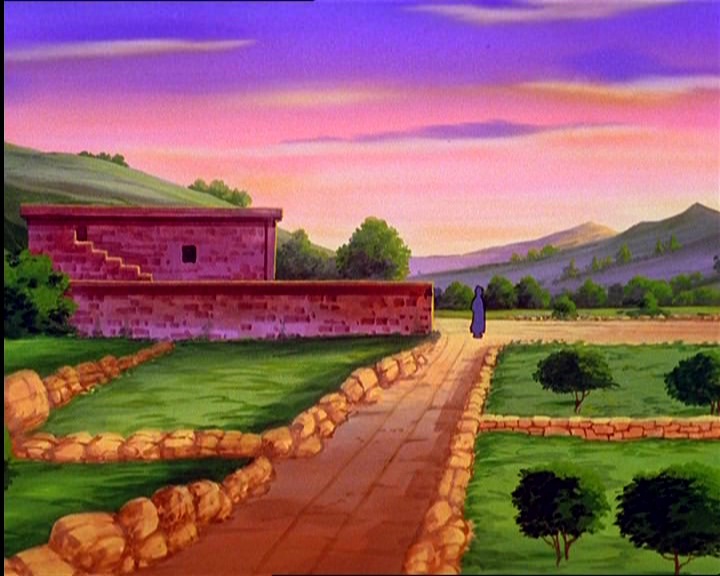 Ritornerò da mio padre e gli dirò: Padre ho peccato contro Dio e contro di te. Non sono più degno di essere considerato tuo figlio. Trattami come uno dei tuoi dipendenti.
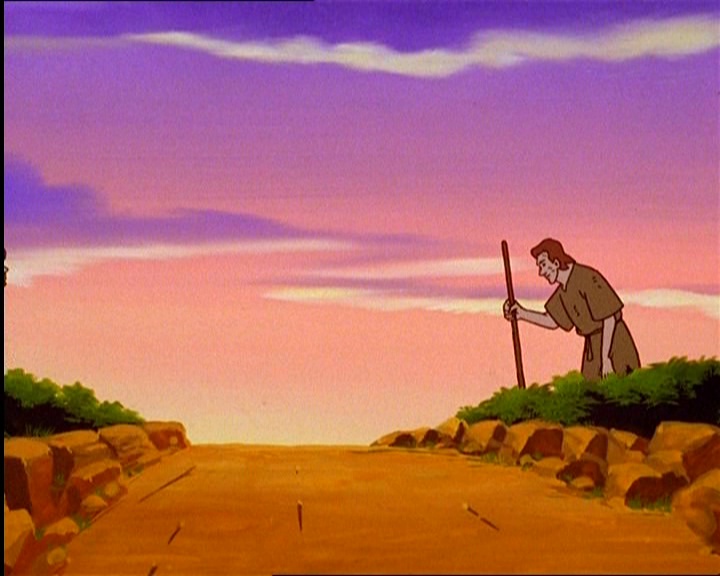 Si mise subito in cammino 
e ritornò da suo padre.
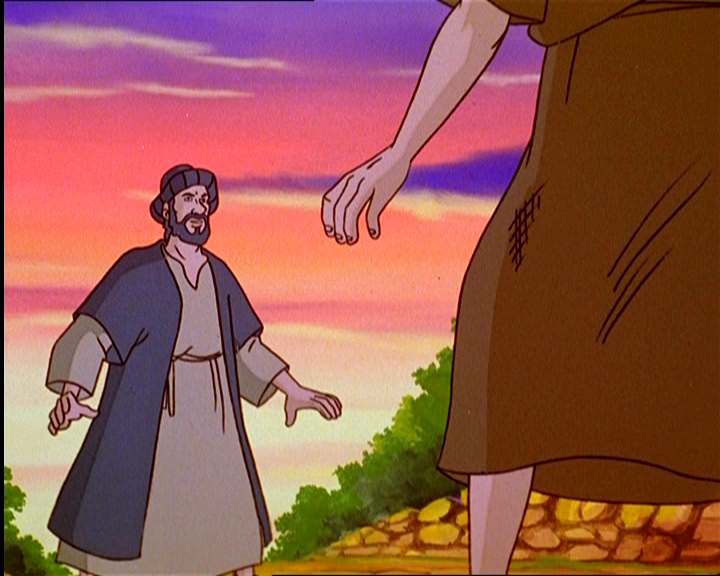 Era ancora lontano dalla casa paterna, quando suo padre lo vide e, commosso, gli corse incontro.
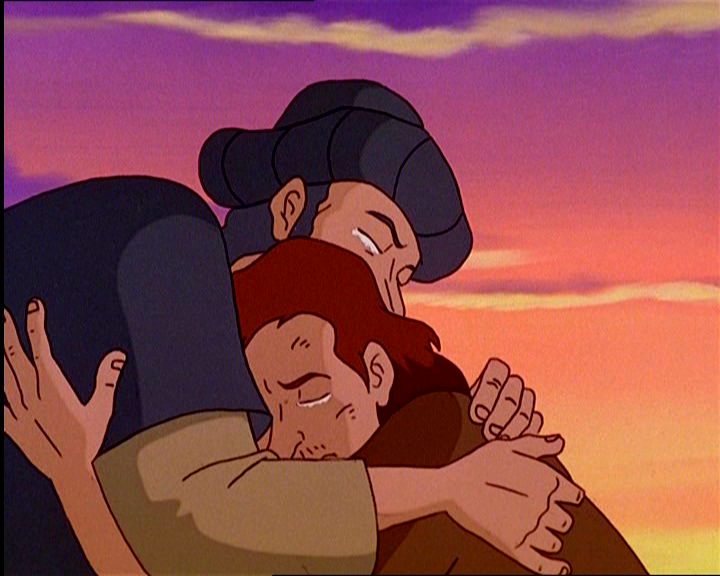 Lo abbracciò e lo baciò. 
Ma il figlio gli disse:
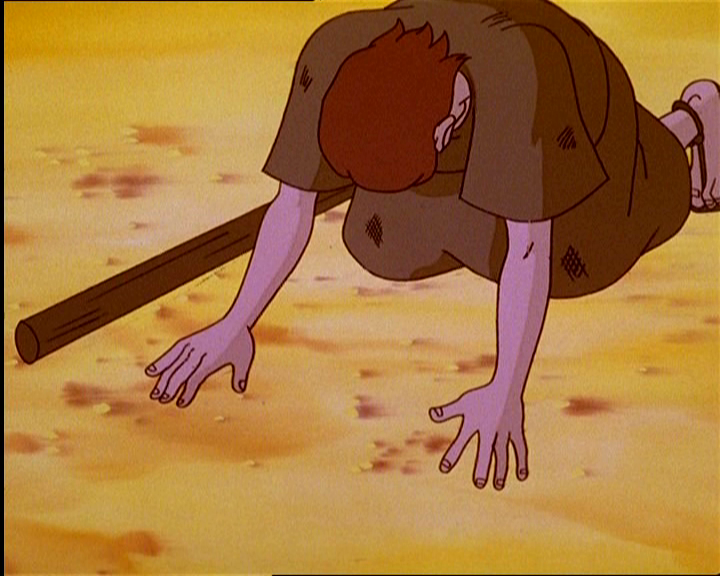 Padre, ho peccato contro Dio e contro di te.
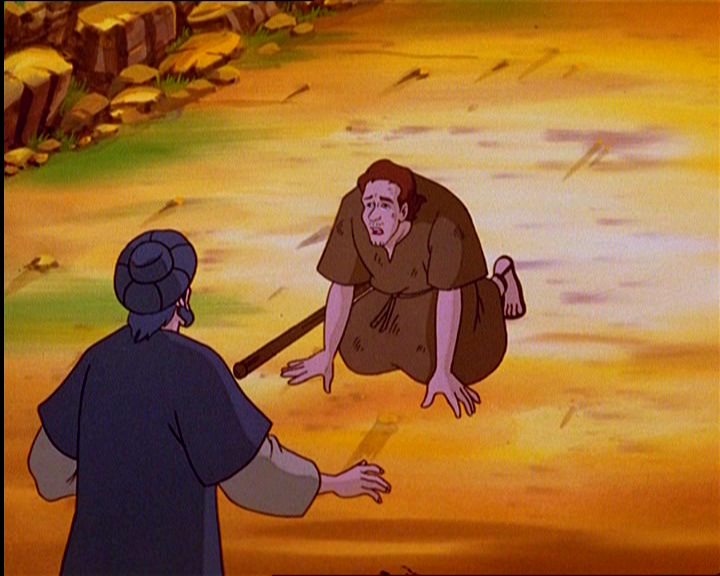 Non sono più degno 
di essere considerato tuo figlio.
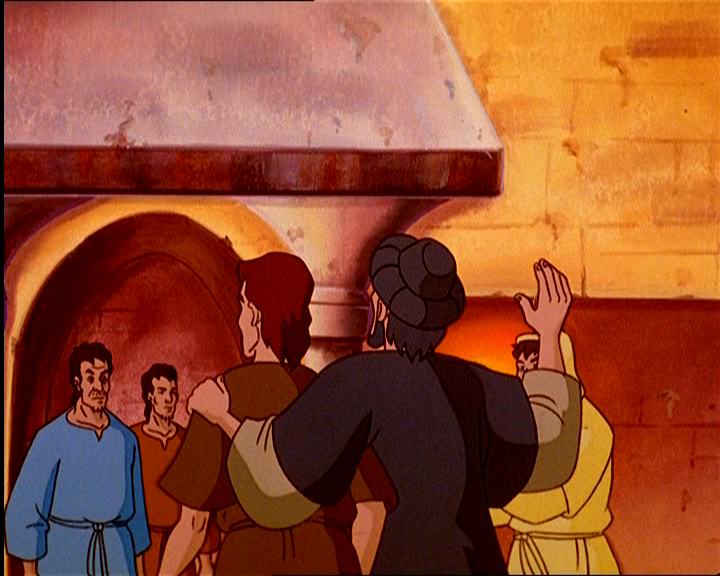 Ma il padre ordinò subito ai suoi servi:
Presto, andate a prendere il vestito più bello e fateglielo indossare. Mettetegli l’anello al dito e dategli un paio di sandali. Poi prendete il vitello, quello che abbiamo ingrassato, e ammazzatelo.
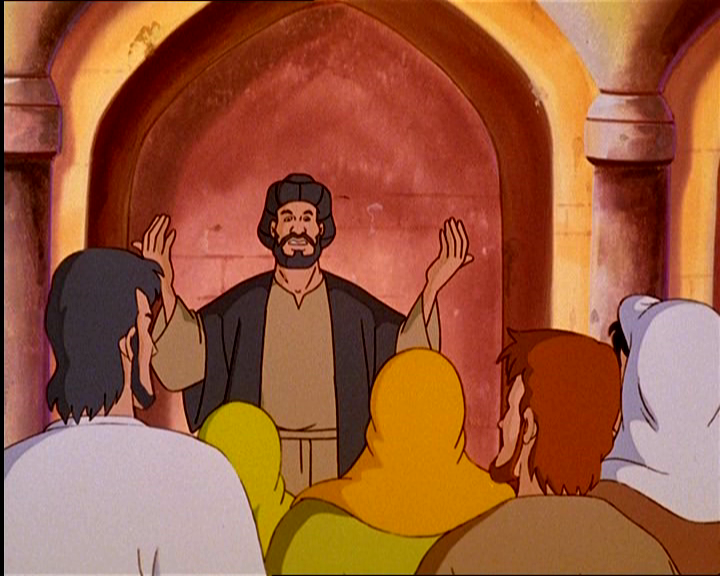 Dobbiamo festeggiare con un banchetto il suo ritorno, perché mio figlio era per me come morto e ora è tornato in vita, era perduto e ora l’ho ritrovato.
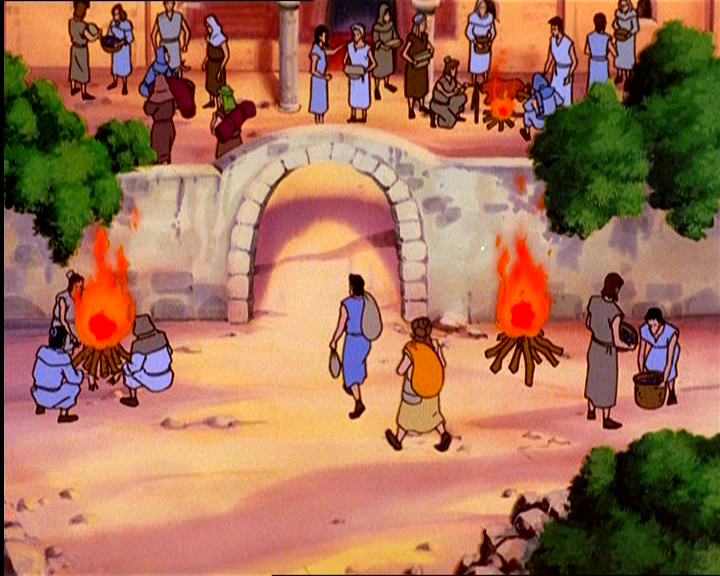 E cominciarono a far festa.
Parola
del
Signore.
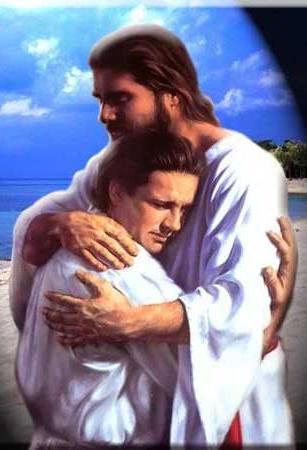 Lode a te, o Cristo.
CONFESSIONE INDIVIDUALE
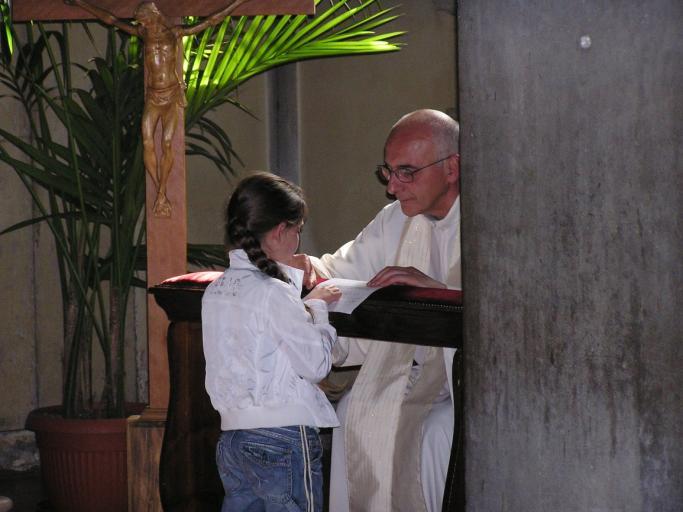 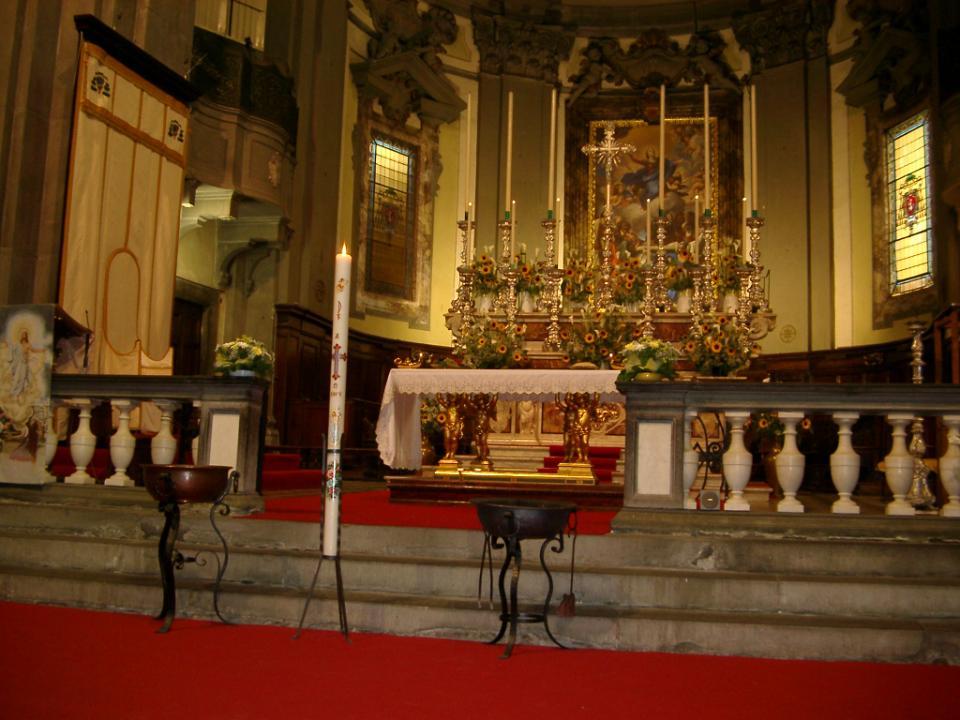 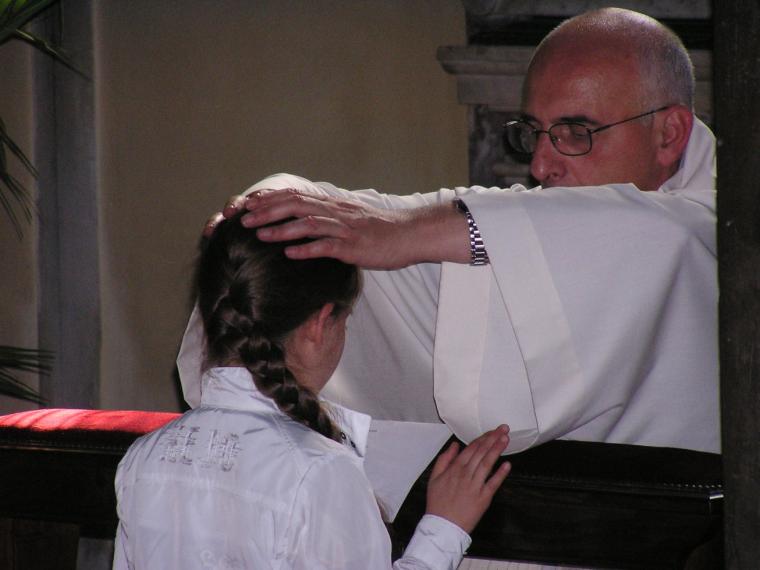 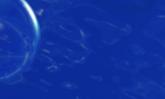 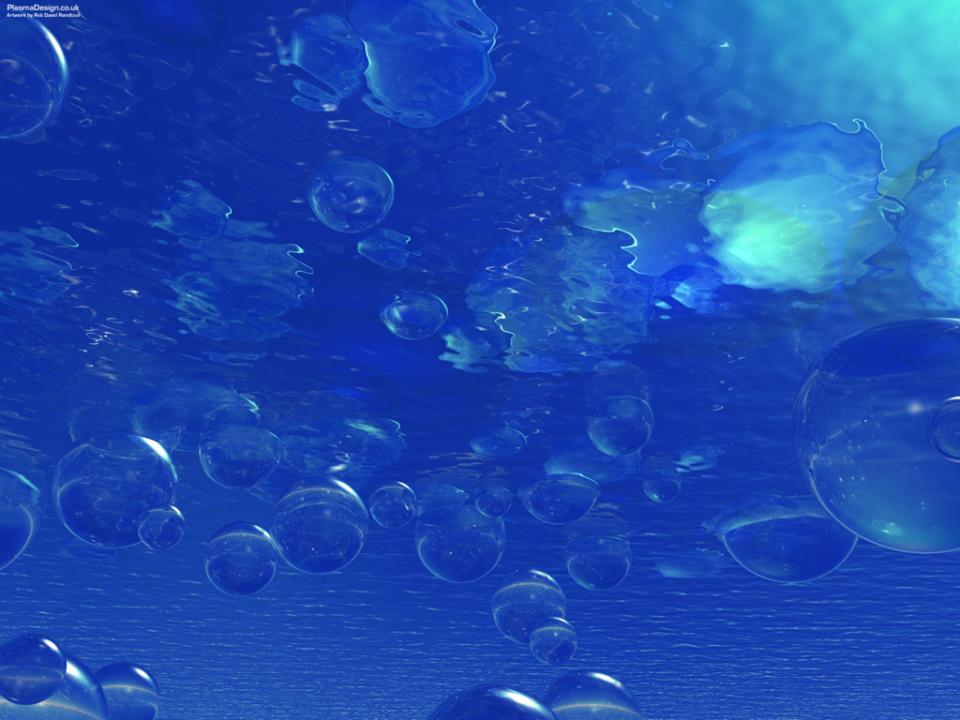 ACQUA SIAMO NOI
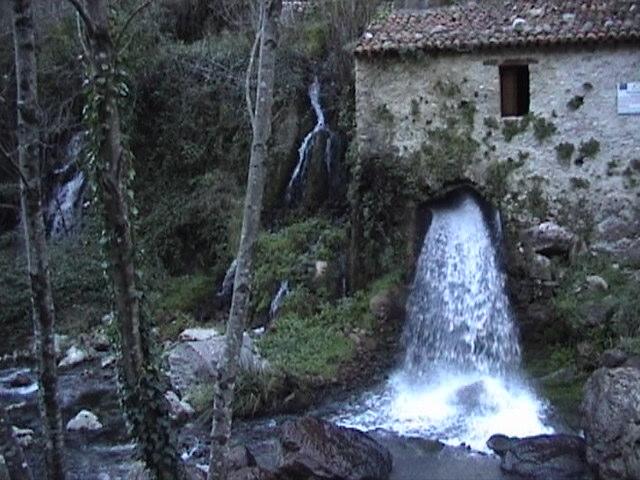 Acqua siamo noi,
dall'antica Sorgente
veniamo,
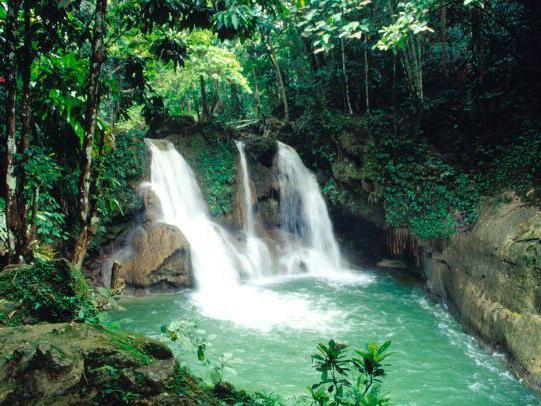 fiumi siamo noi
se i ruscelli
si mettono insieme,
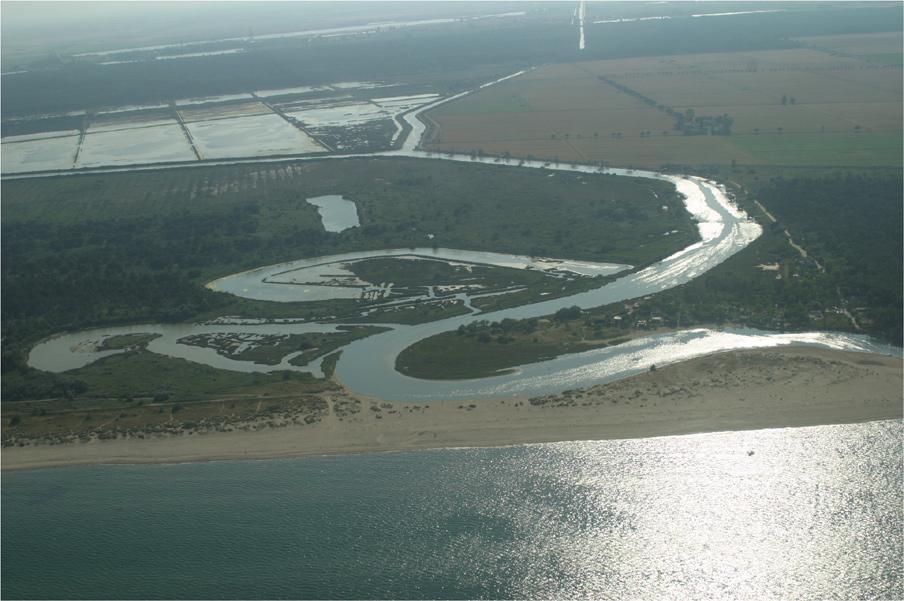 mari siamo noi
se i torrenti
si danno la mano,
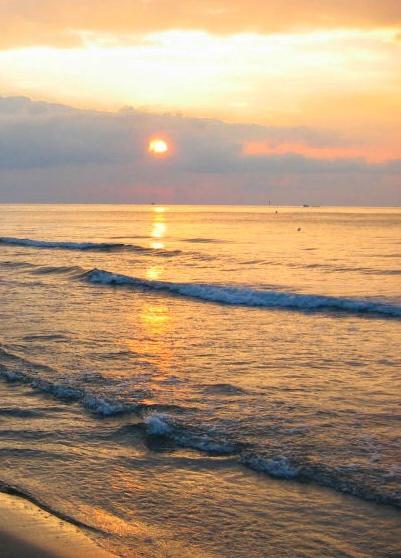 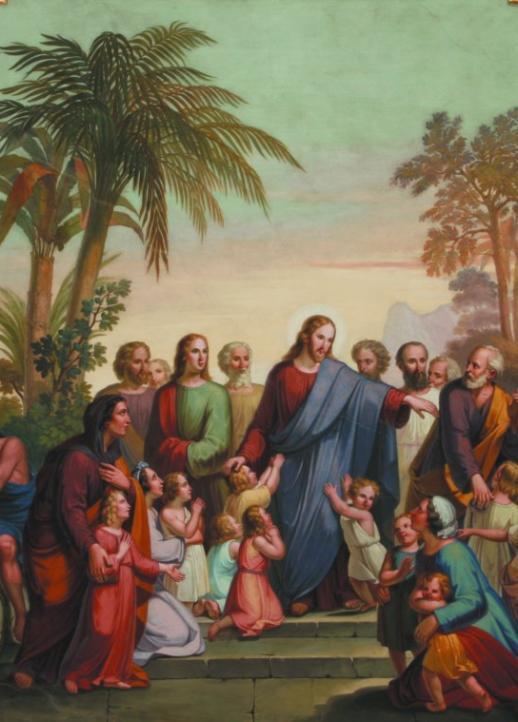 vita nuova c'è
se Gesù è in mezzo
a noi.
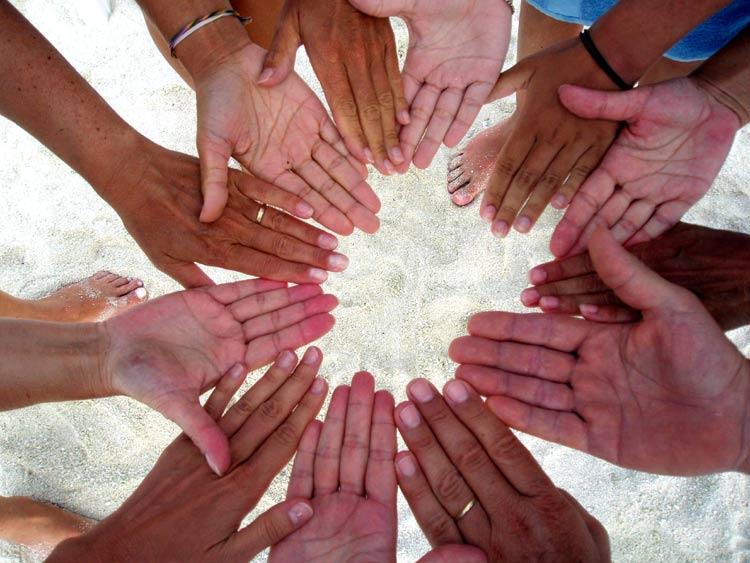 E allora diamoci la mano
e tutti insieme camminiamo
ed un oceano di pace nascerà.
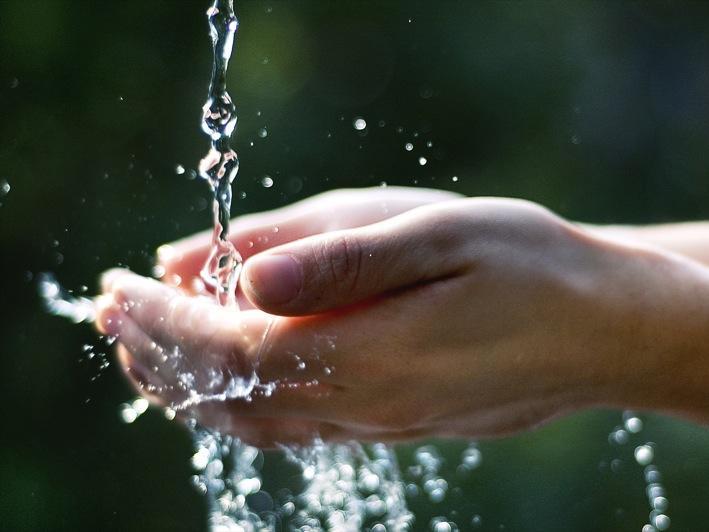 E l'egoismo cancelliamo
un cuore limpido sentiamo
è Dio che bagna
del suo amor l'umanità.
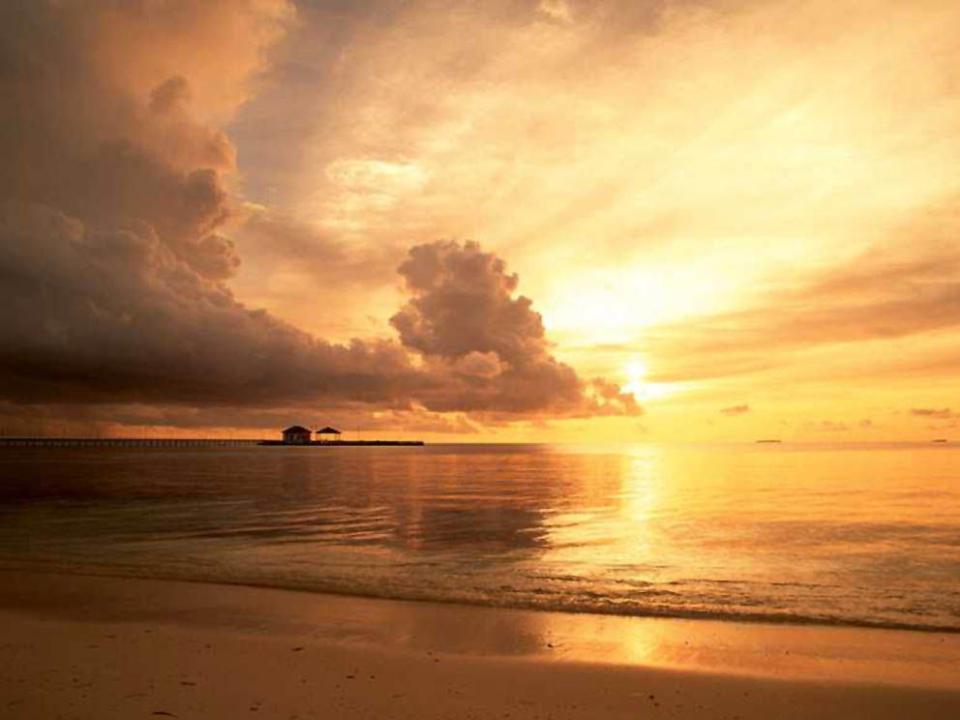 Su nel cielo c'è
   Dio Padre che vive per l'uomo
   crea tutti noi
   e ci ama di amore infinito,
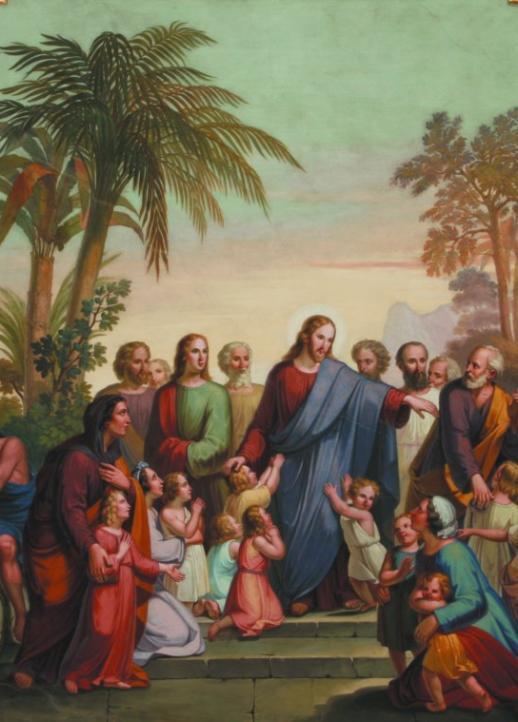 figli siamo noi e fratelli di Cristo Signore,
   vita nuova c'è
   quando Lui è in mezzo a noi.
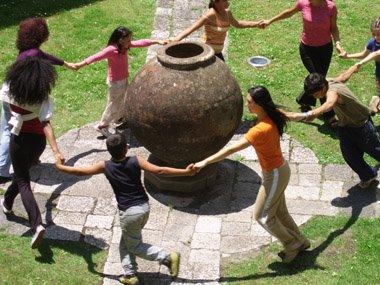 E allora diamoci la mano
e tutti insieme camminiamo
ed un oceano di pace nascerà.
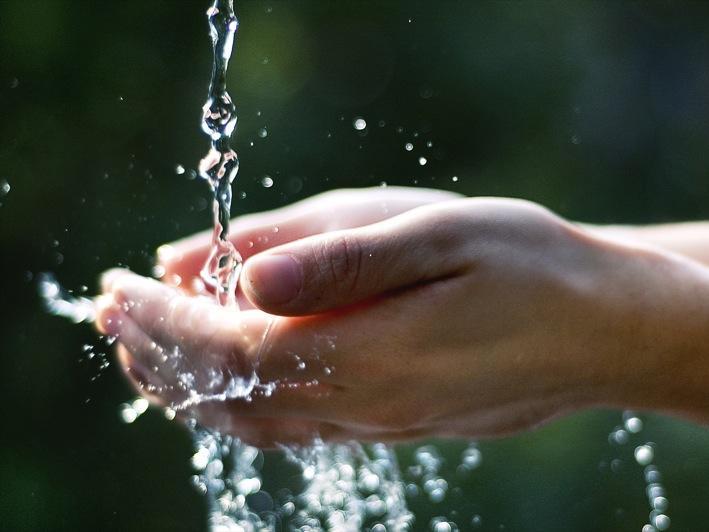 E l'egoismo cancelliamo
e un cuore limpido sentiamo
è Dio che bagna
del suo amor l'umanità.
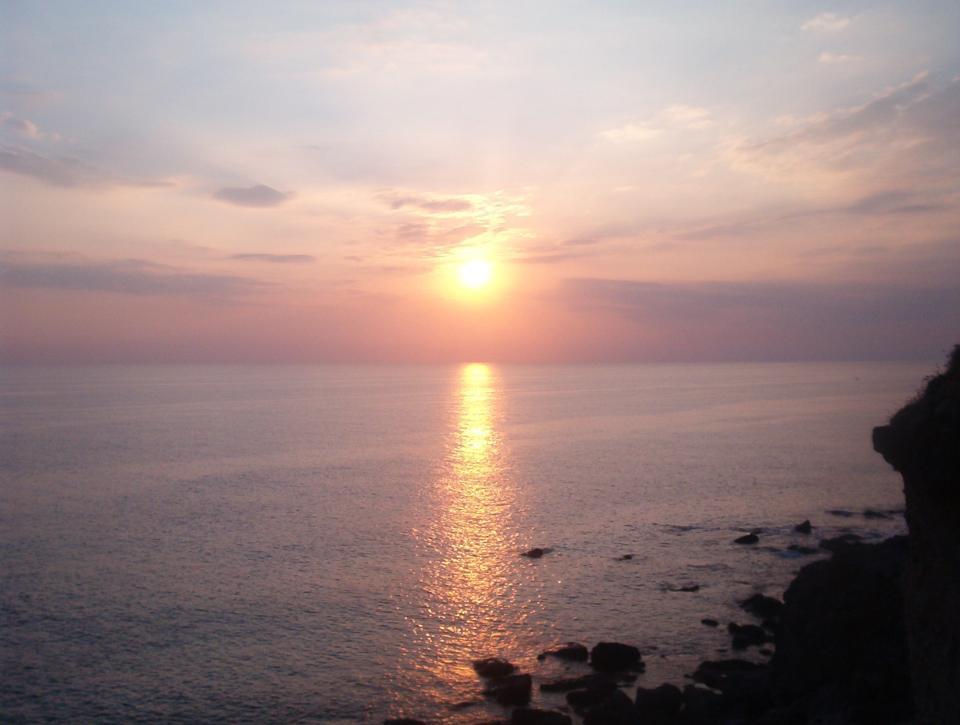 Nuova umanità
oggi nasce da chi crede in Lui,
nuovi siamo noi
se l'amore è la legge di vita,
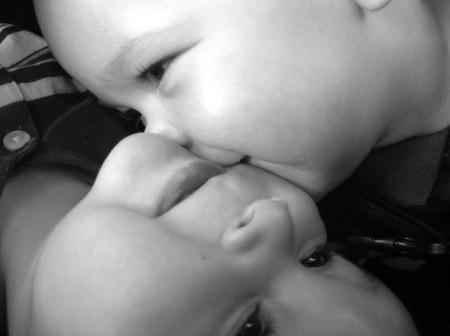 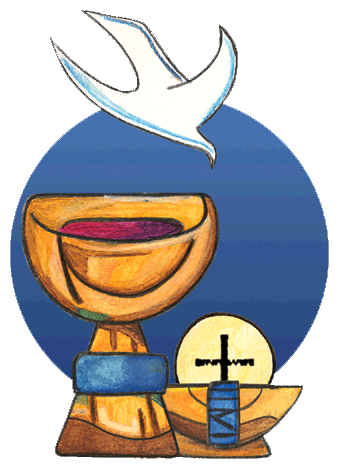 figli siamo noi
se non siamo divisi da niente,
vita eterna c'è
quando Lui è dentro di noi.
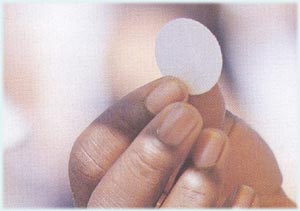 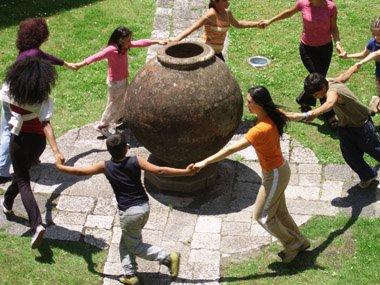 E allora diamoci la mano
e tutti insieme camminiamo
ed un oceano di pace nascerà.
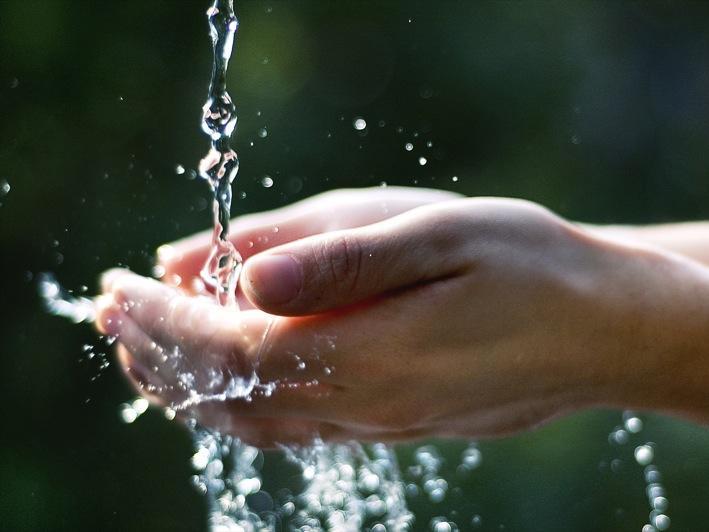 E l'egoismo cancelliamo
e un cuore limpido sentiamo
è Dio che bagna
del suo amor l'umanità.
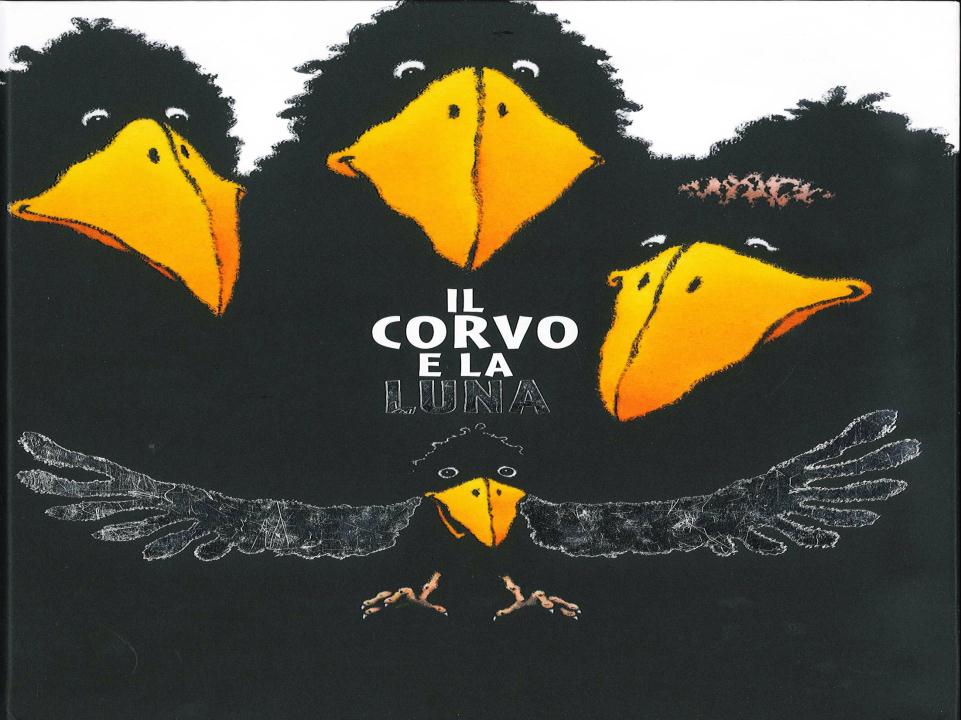 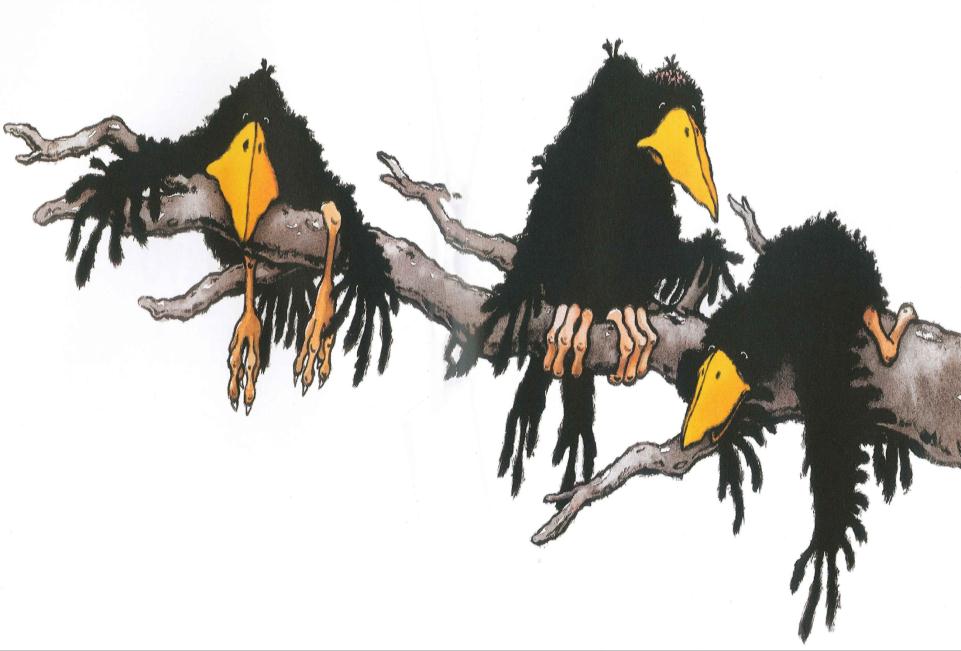 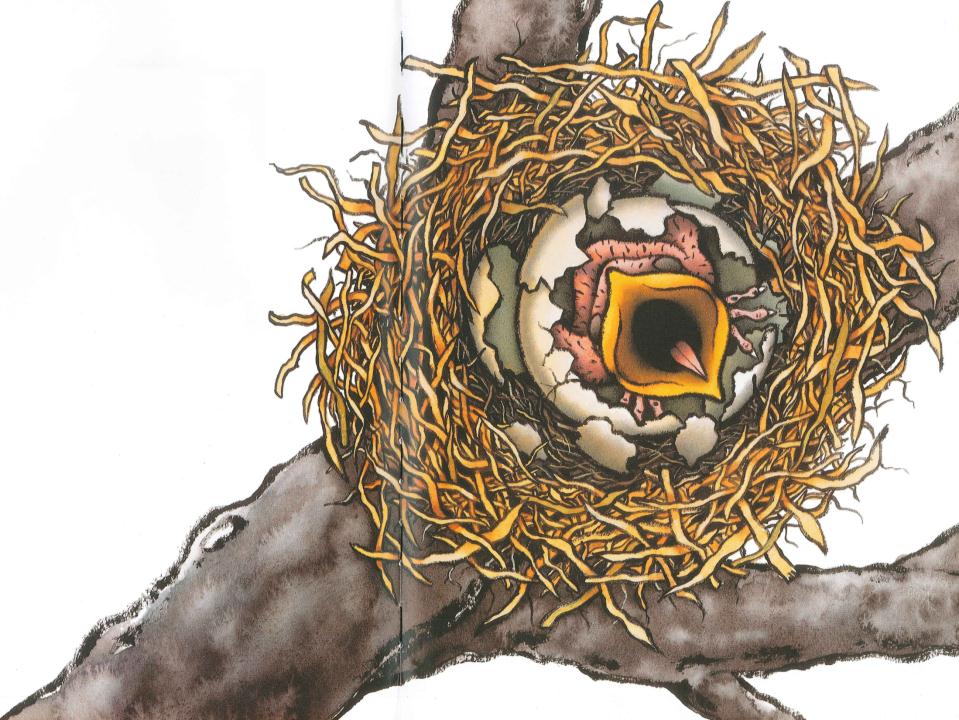 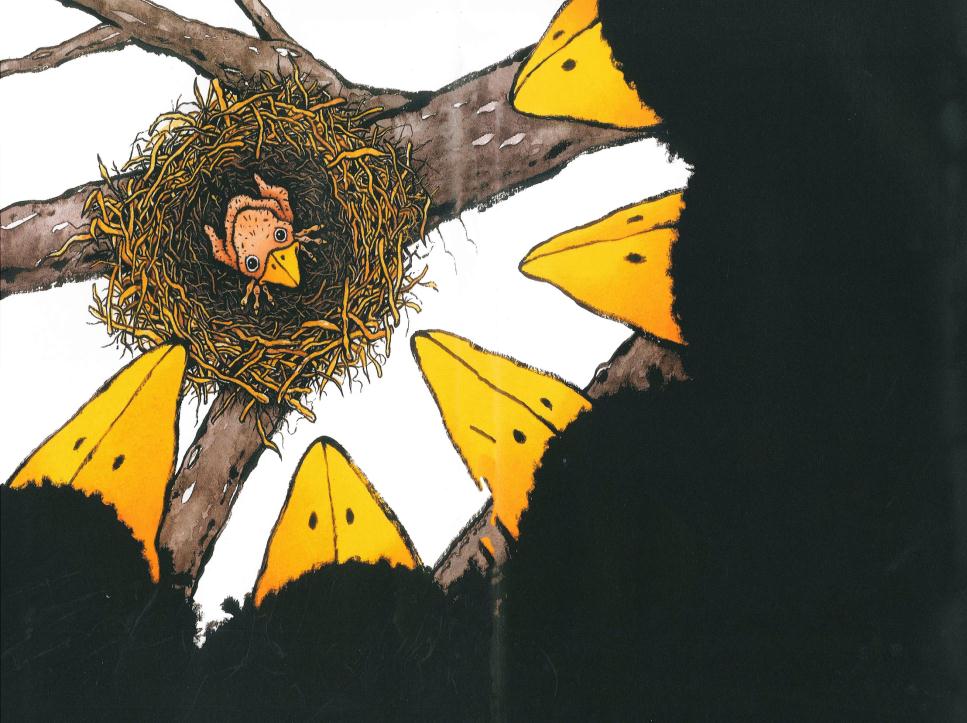 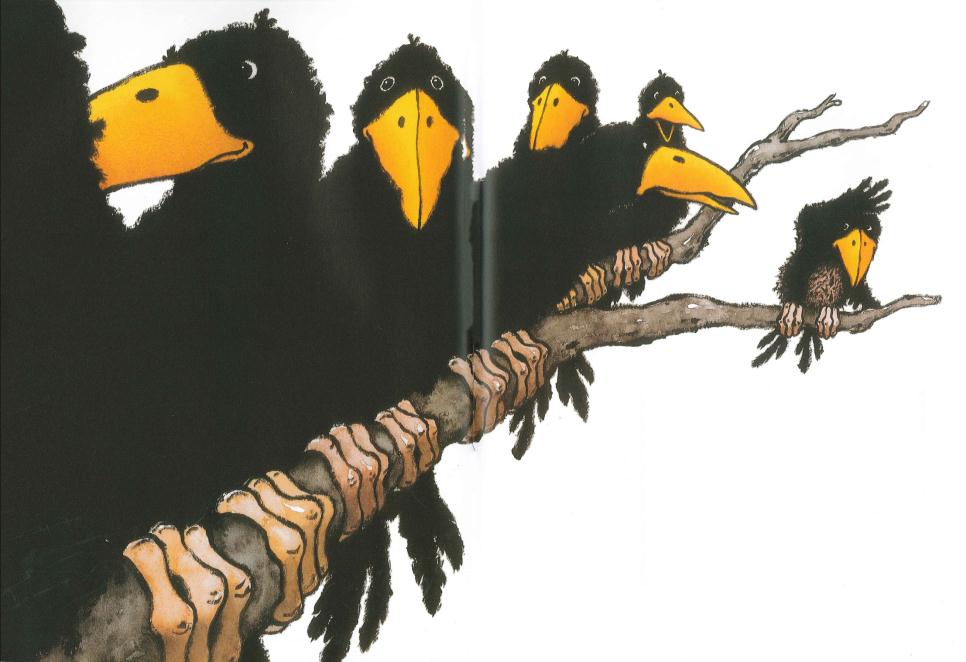 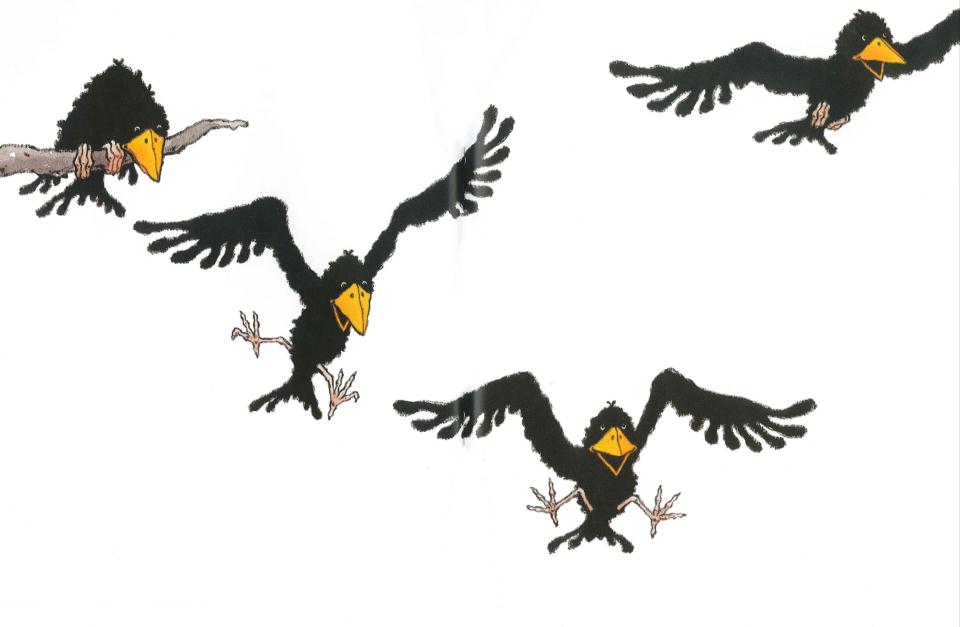 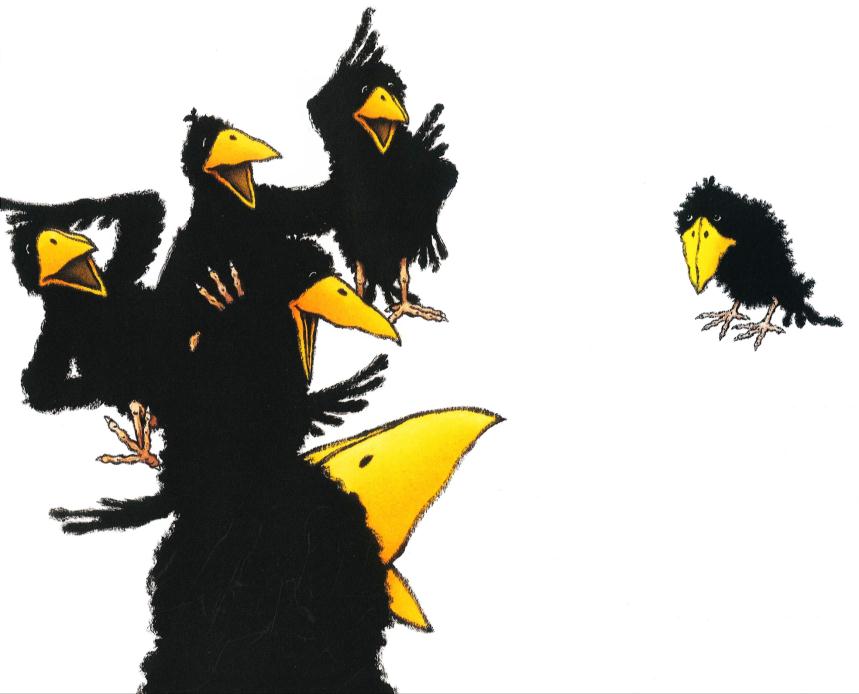 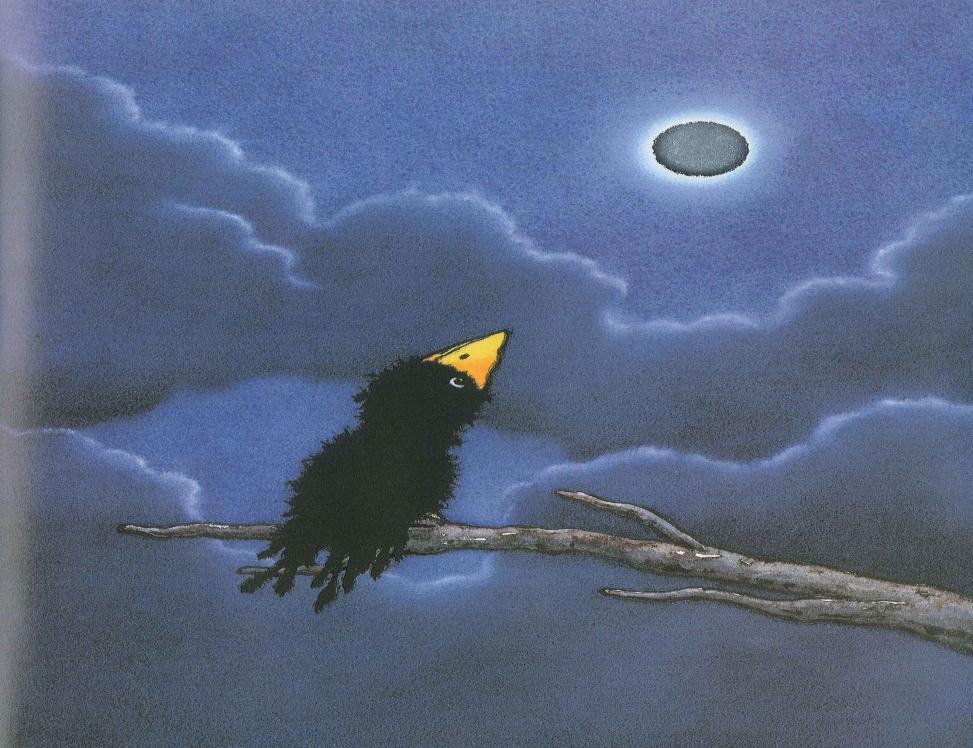 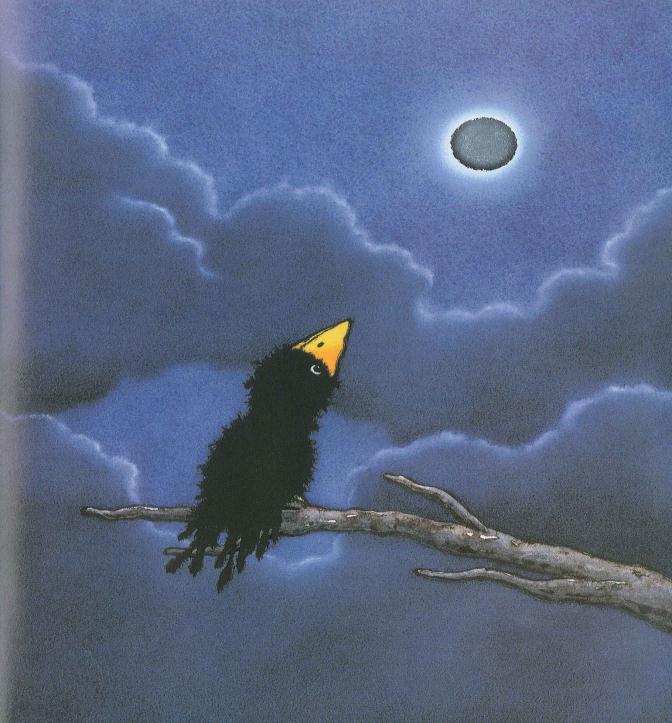 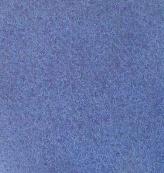 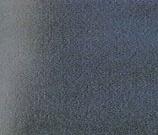 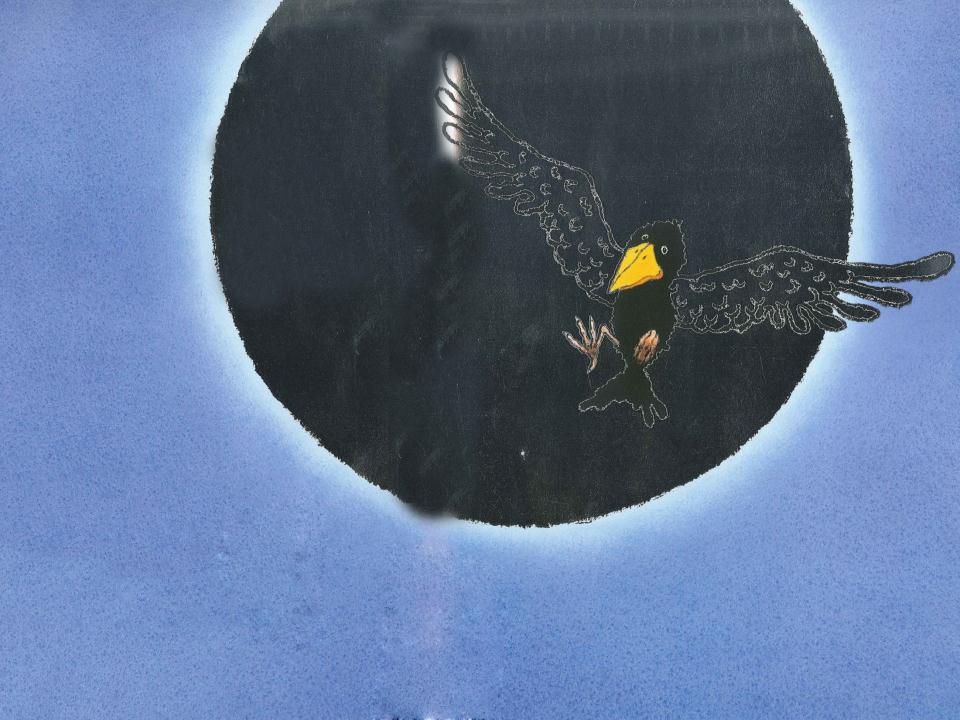 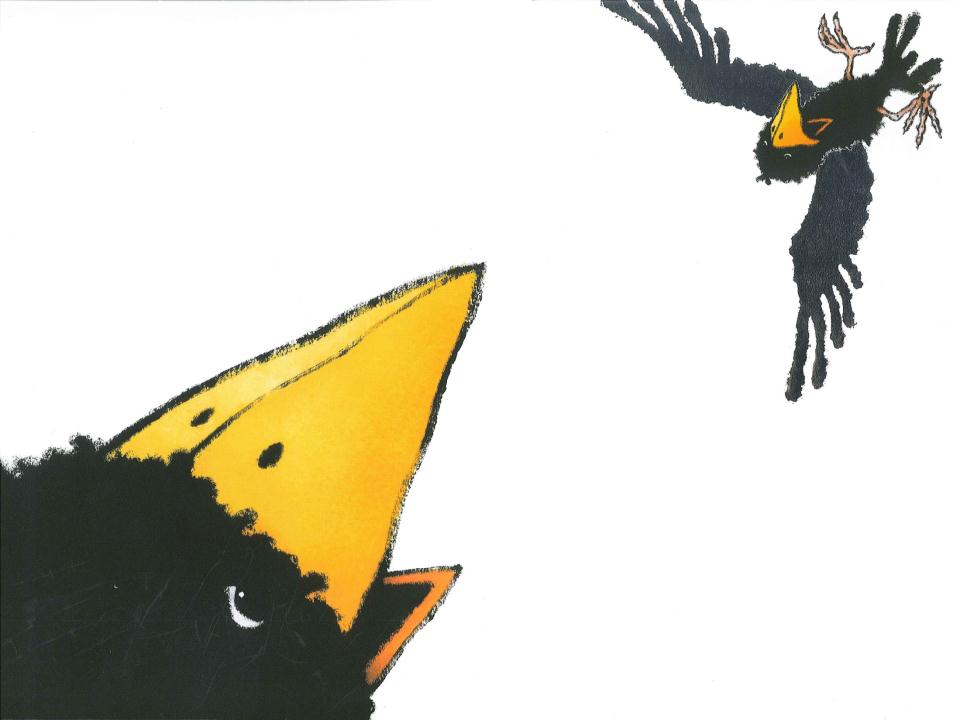 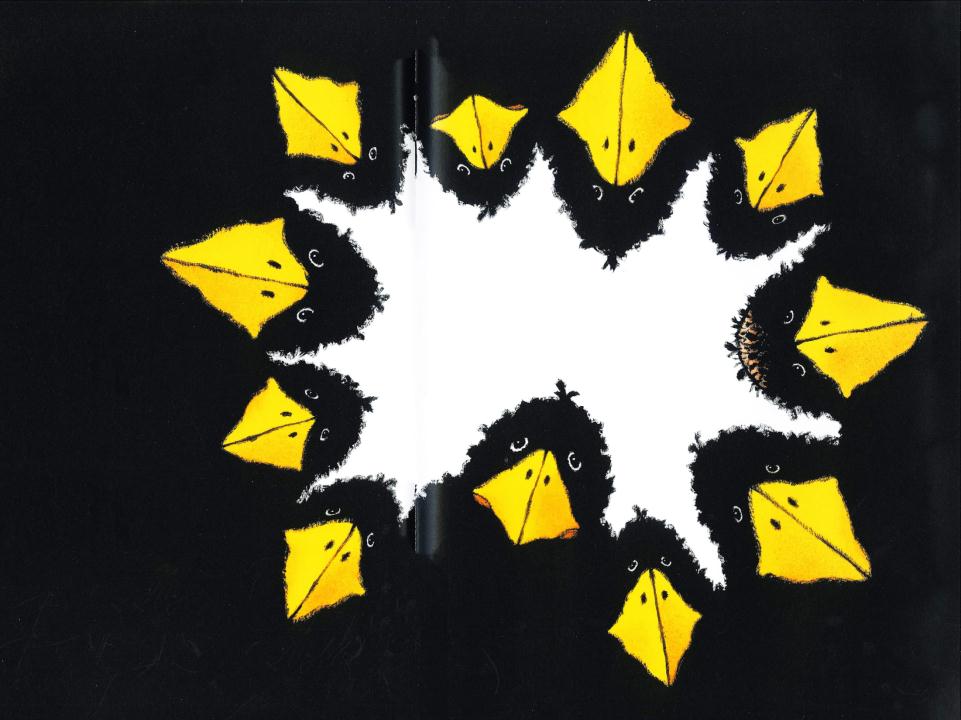 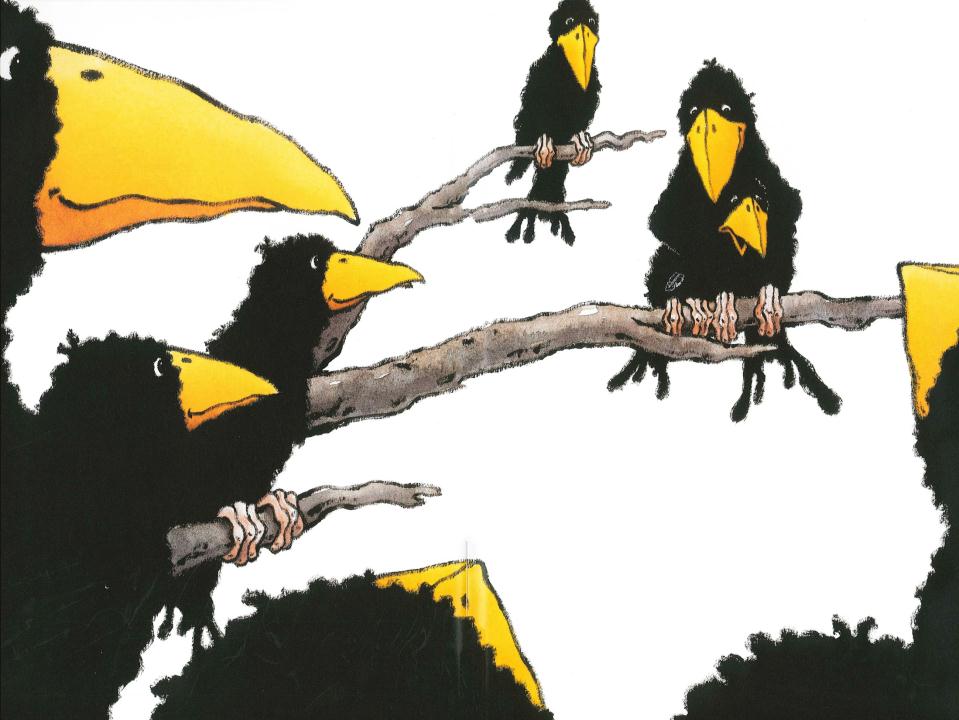 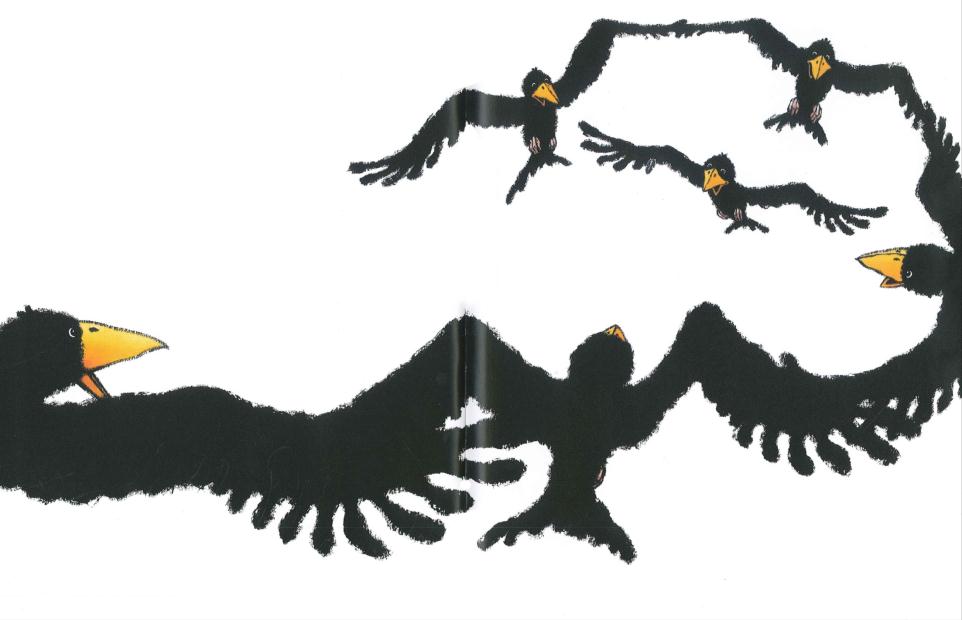 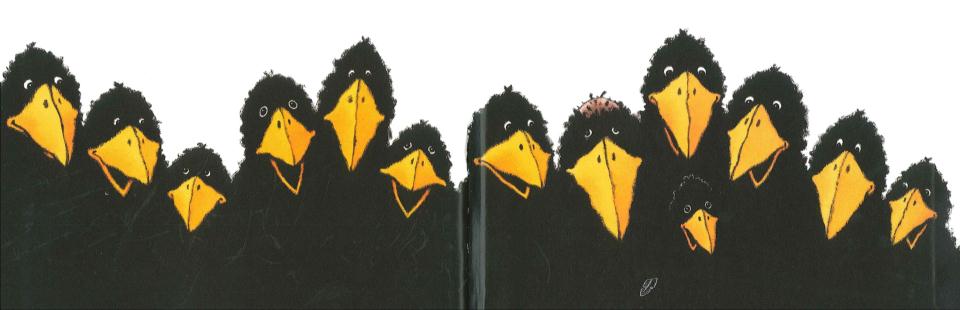 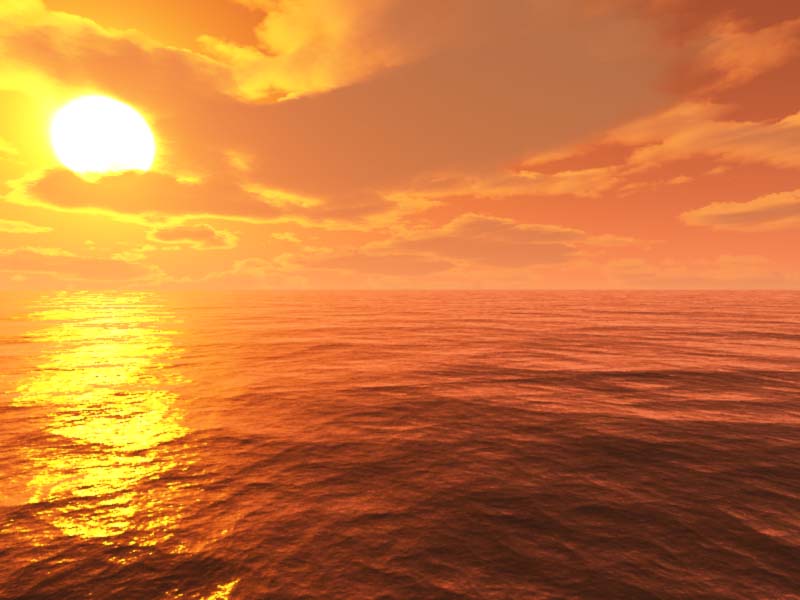 TE AL CENTRO DEL MIO CUORE
Ho bisogno d'incontrarti nel mio cuore, di trovare Te, di stare insieme a Te: unico riferimento del mio andare, unica ragione Tu, unico sostegno Tu. Al centro del mio cuore ci sei solo Tu.
Anche il cielo gira intorno e non ha pace, ma c'è un punto fermo, è quella stella là. La stella polare è fissa ed è la sola, la stella polare Tu, la stella sicura Tu. Al centro del mio cuore ci sei solo Tu.
Tutto ruota in torno a te in funzione di Te e poi  non importa il "come",il "dove", e il "se".
Che tu splenda sempre 
al centro del mio cuore; 
il significato allora sarai tu. 
Quello che farò 
sarà soltanto amore; 
unico sostegno tu, 
la stella polare tu, 
al centro del mio cuore 
ci sei solo tu.
Tutto ruota in torno a te in funzione di Te e poi  non importa il "come",il "dove", e il "se".
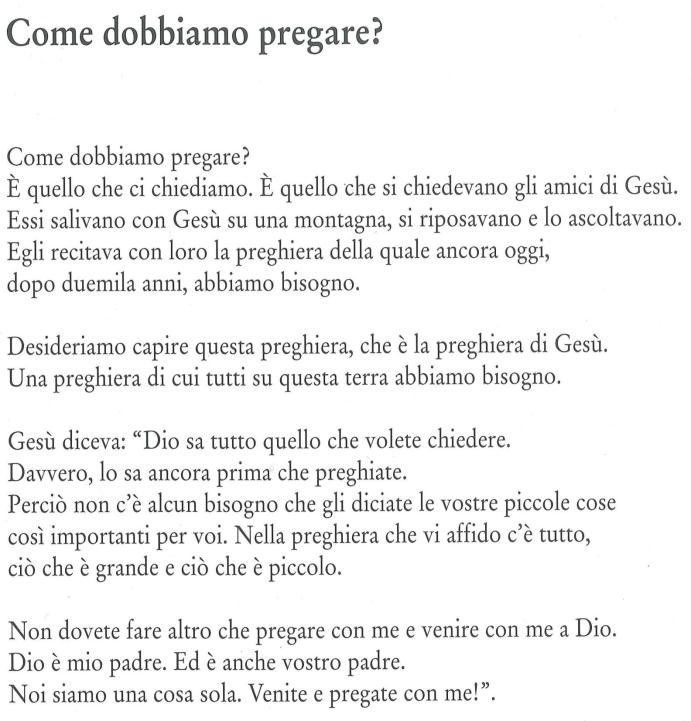 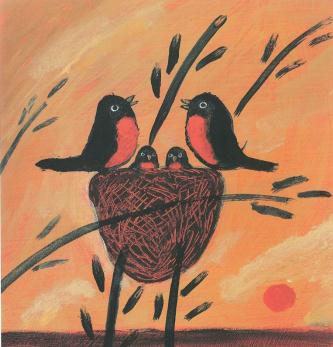 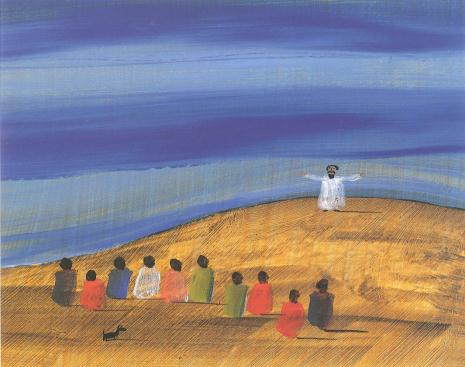 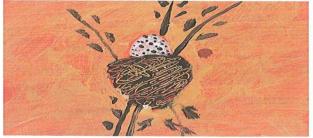 Padre
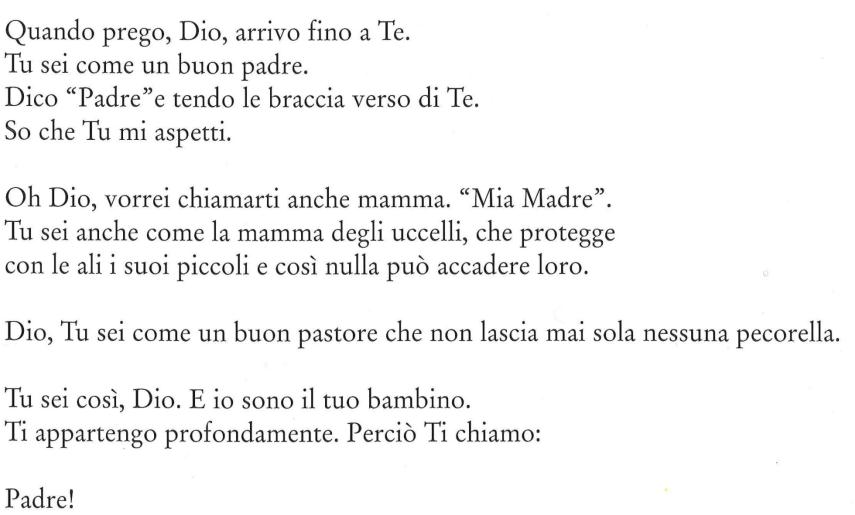 Padre nostro!
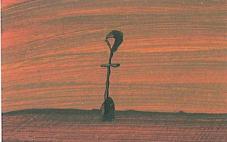 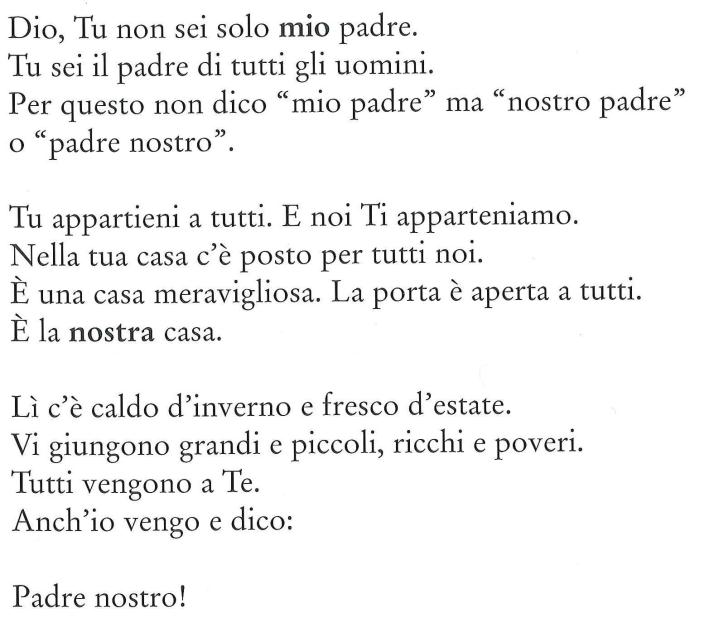 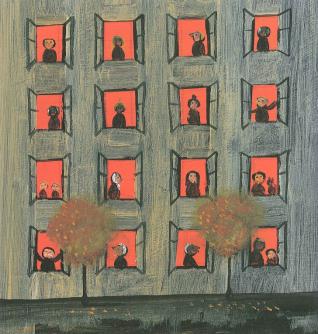 Padre nostro che sei nei cieli
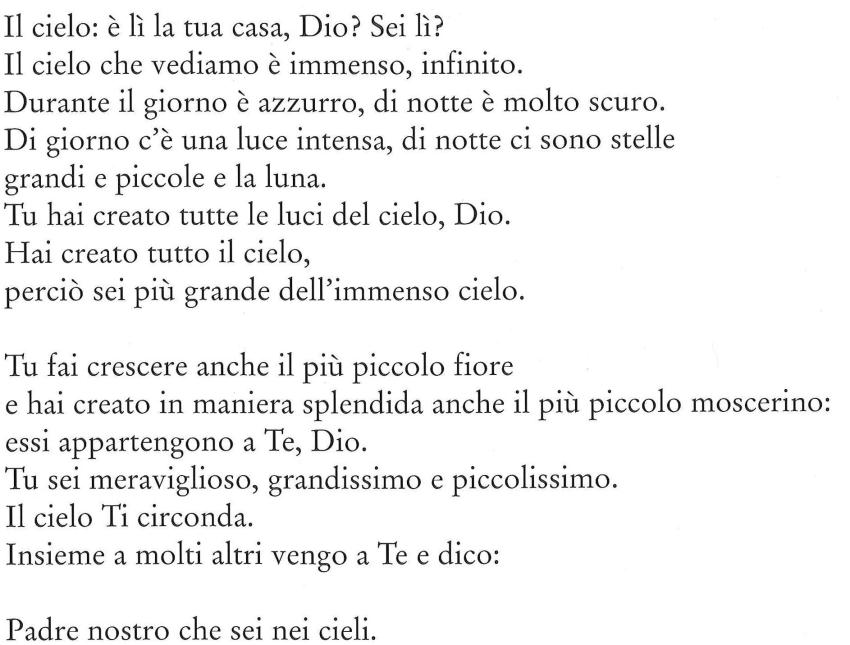 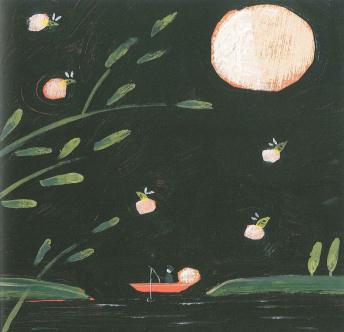 Il più piccolo moscerino: essi appartengono a te Dio
Sia santificato il Tuo nome
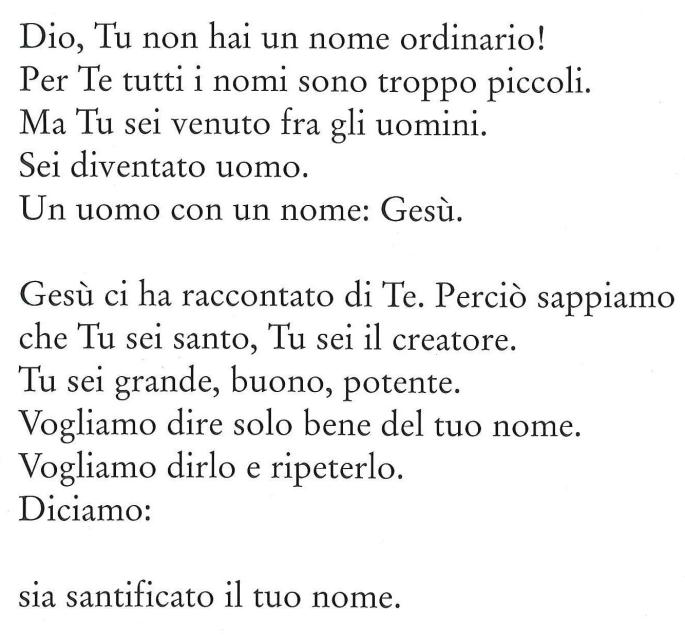 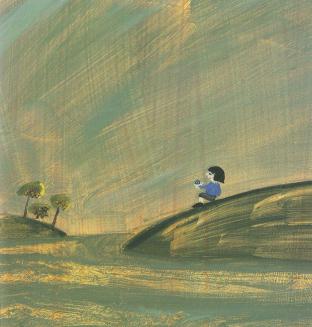 Venga il Tuo Regno
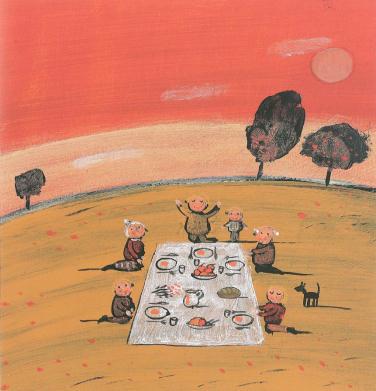 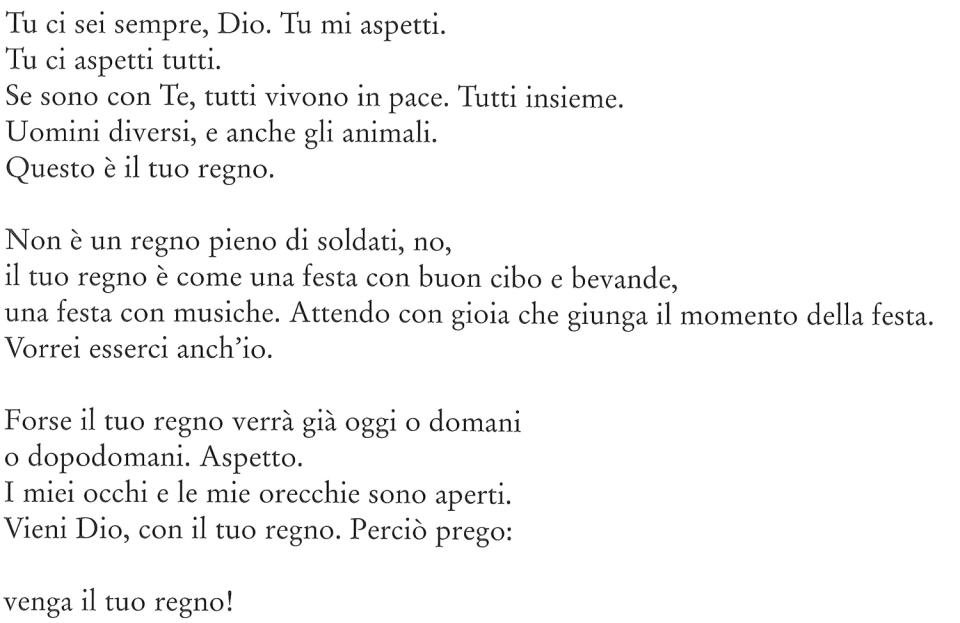 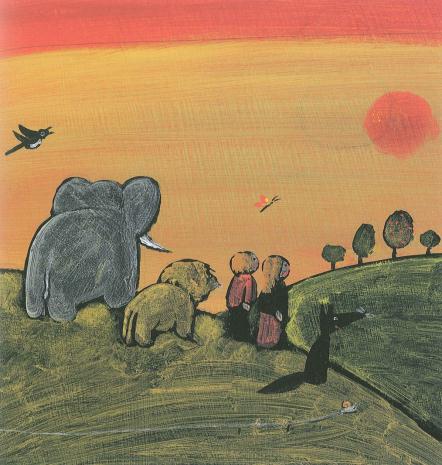 Sia fatta la tua volontà,come in cielo così in terra
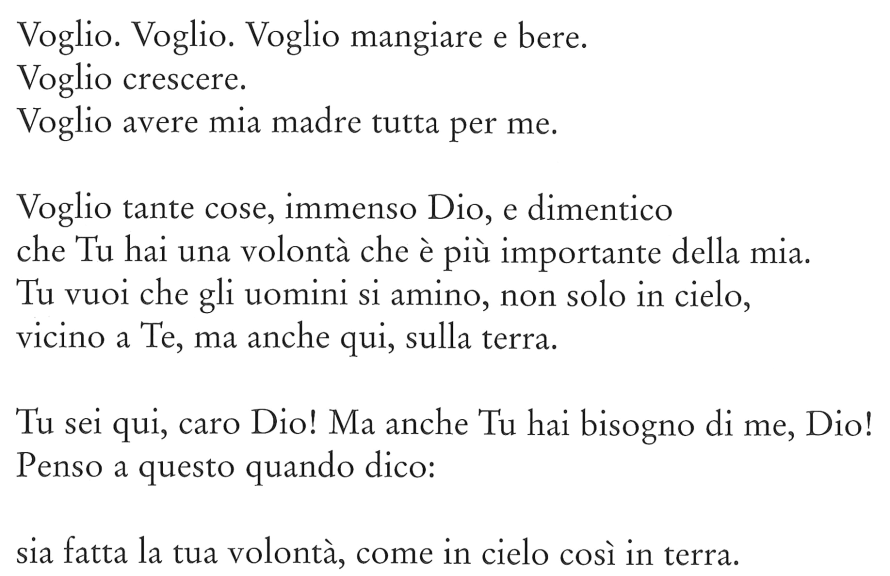 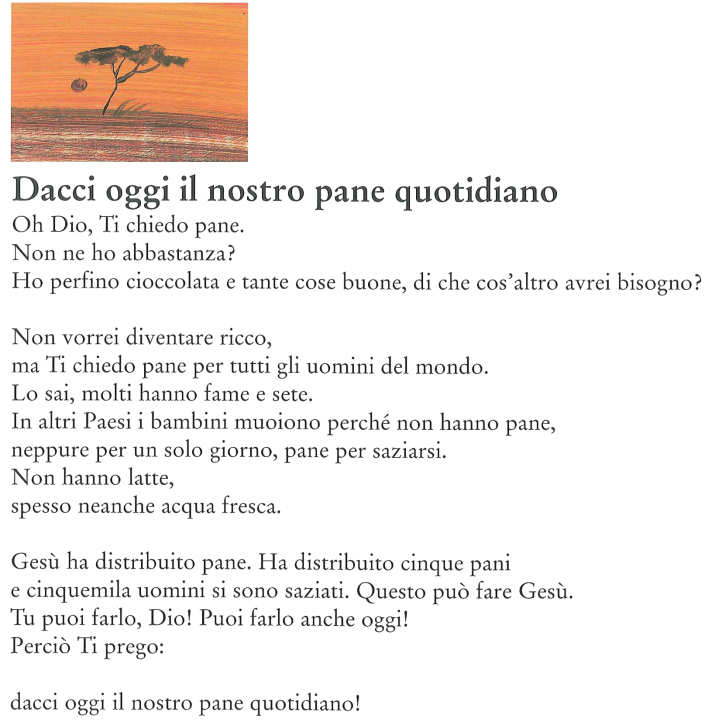 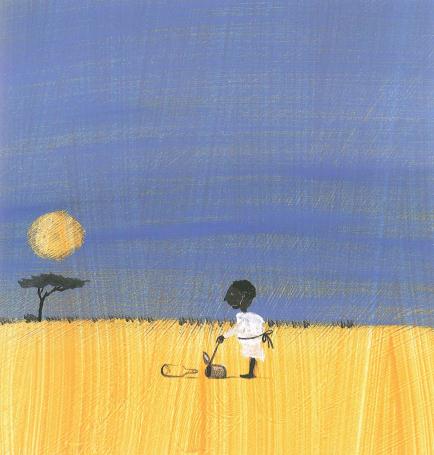 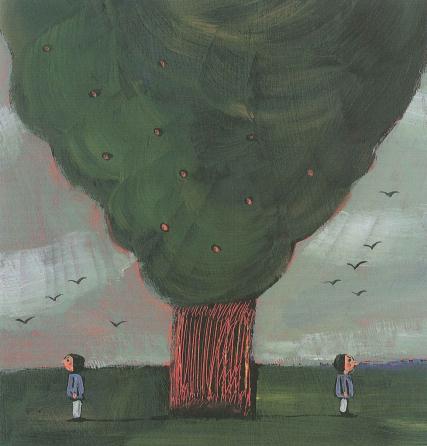 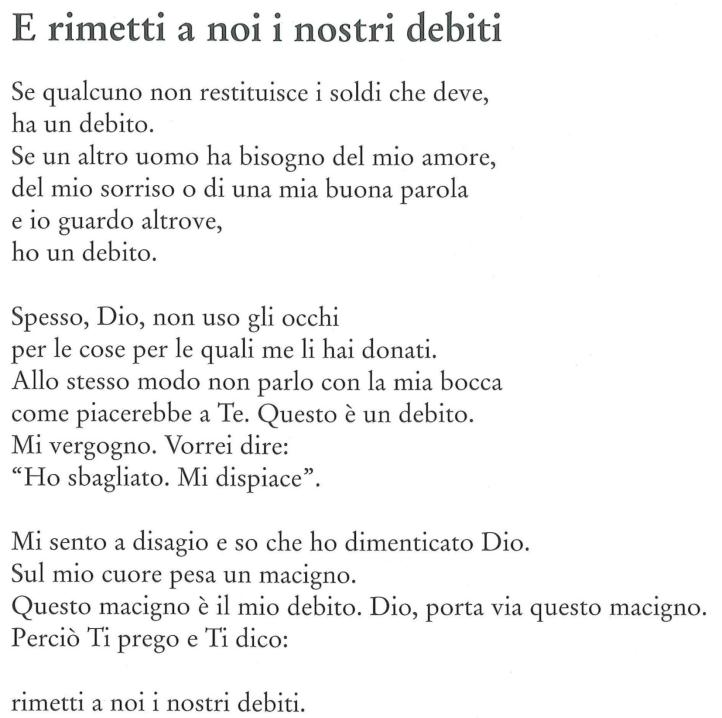 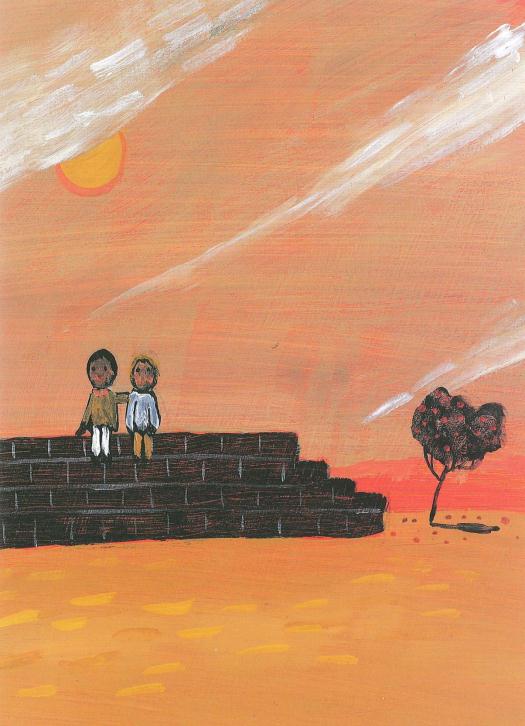 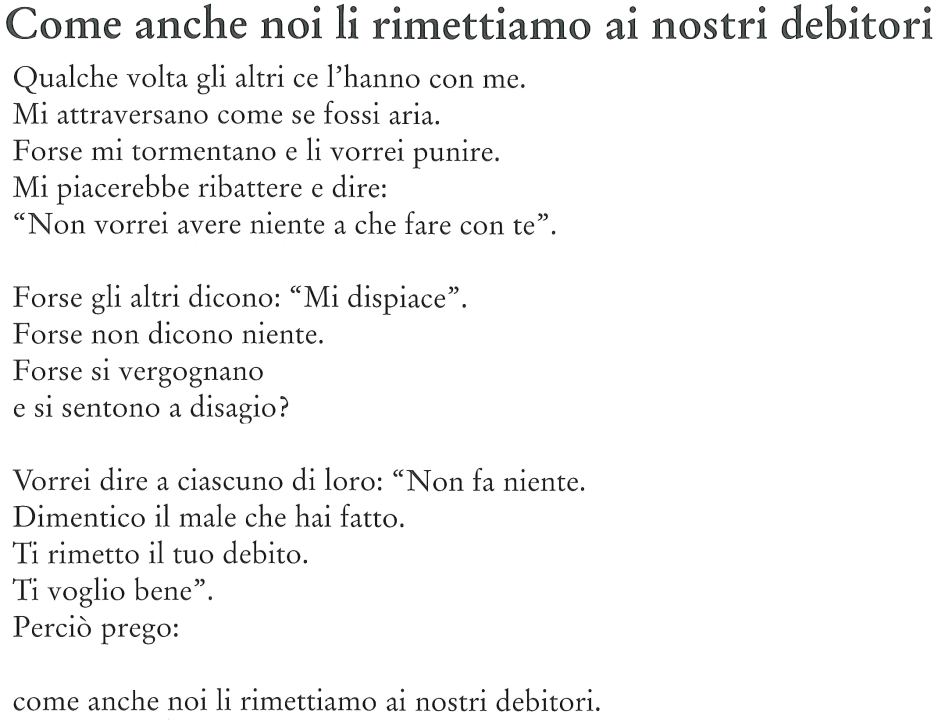 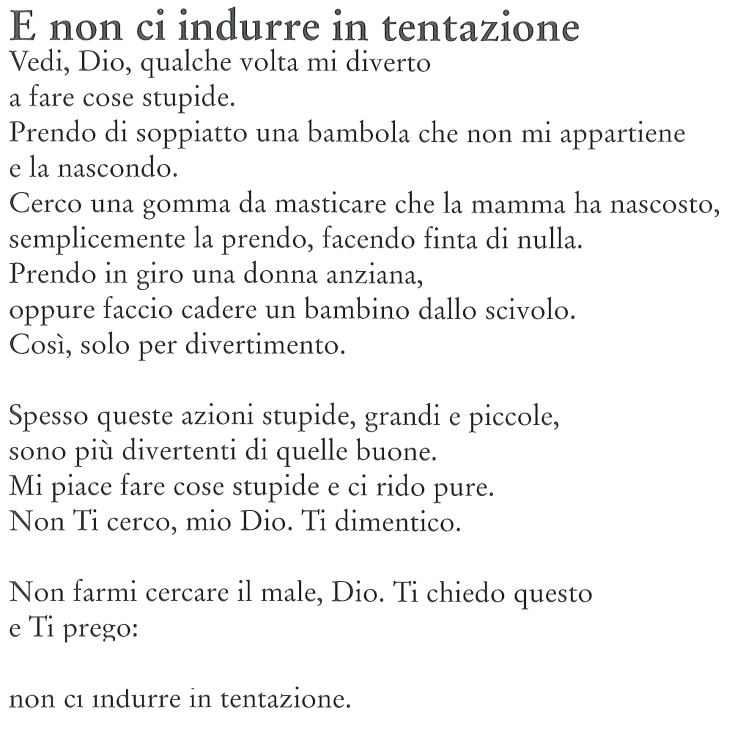 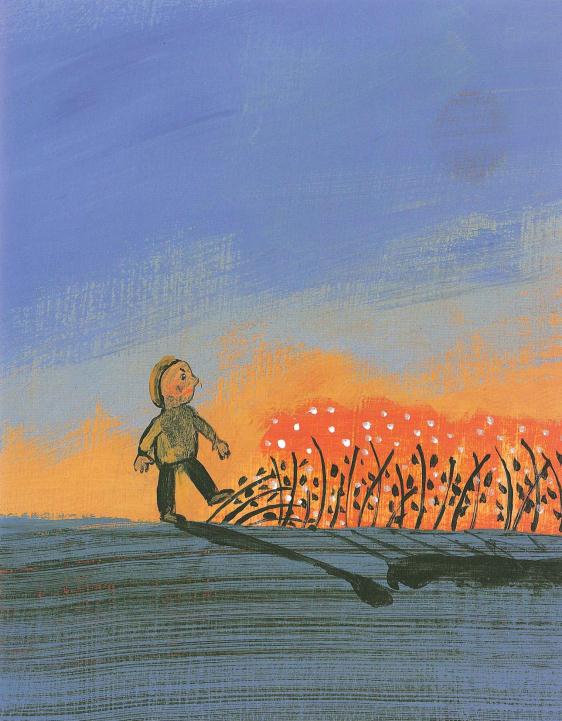 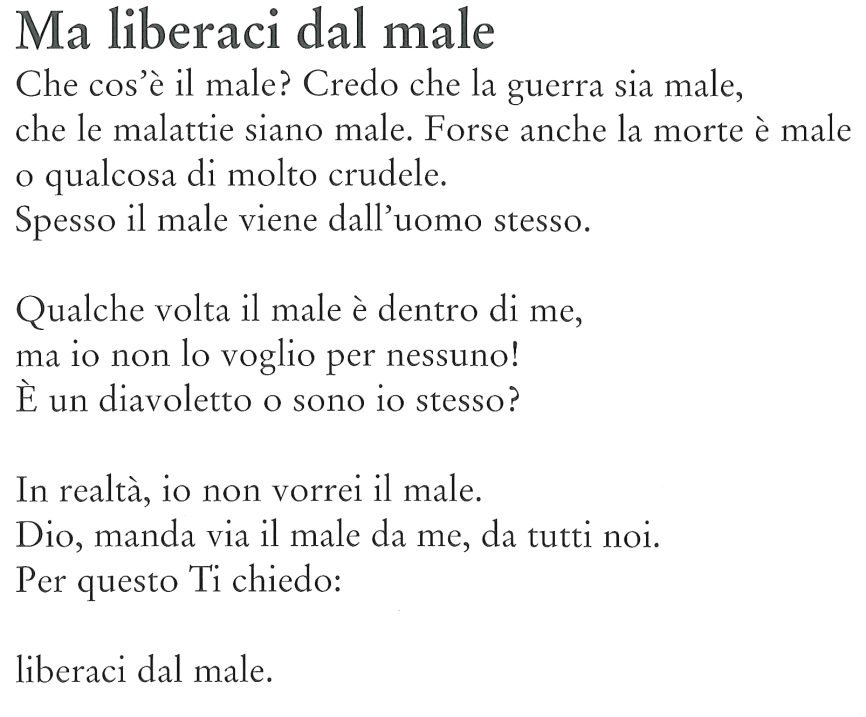 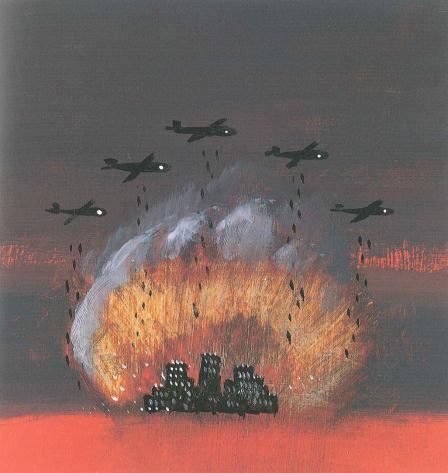 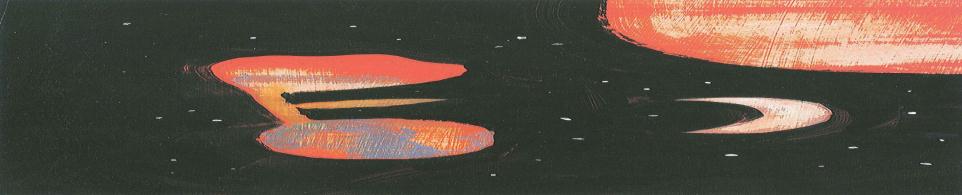 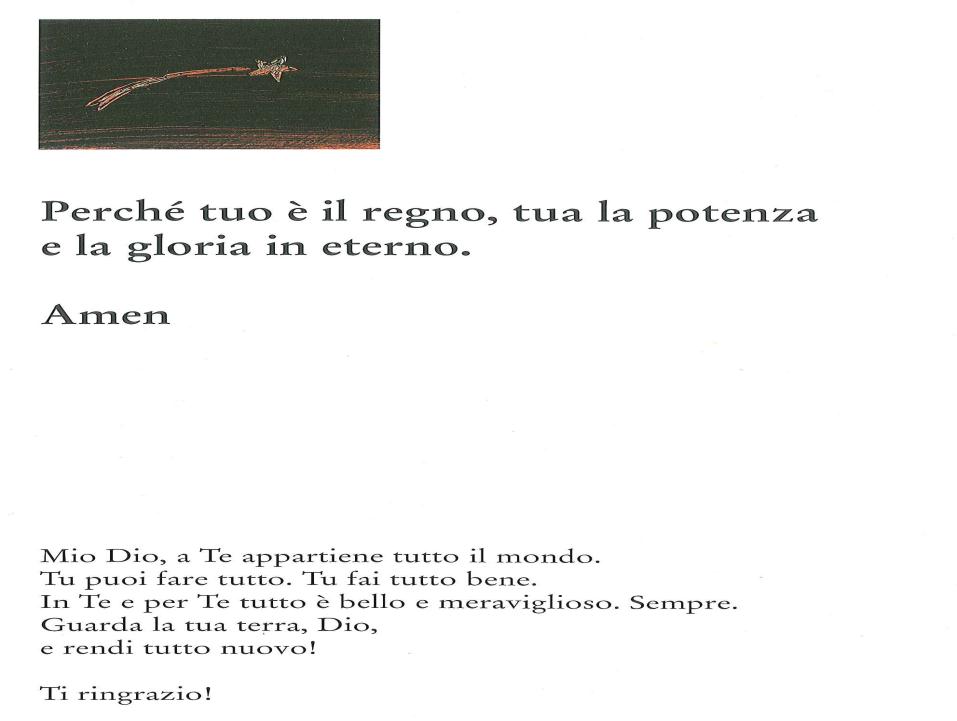 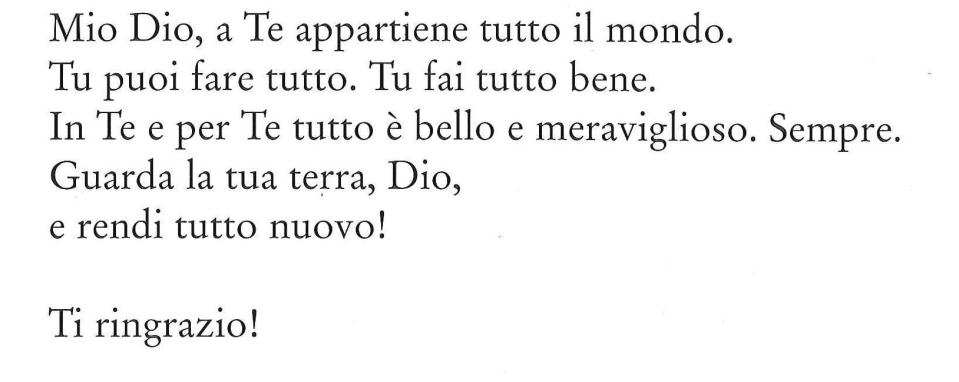 Ti ringraziamo
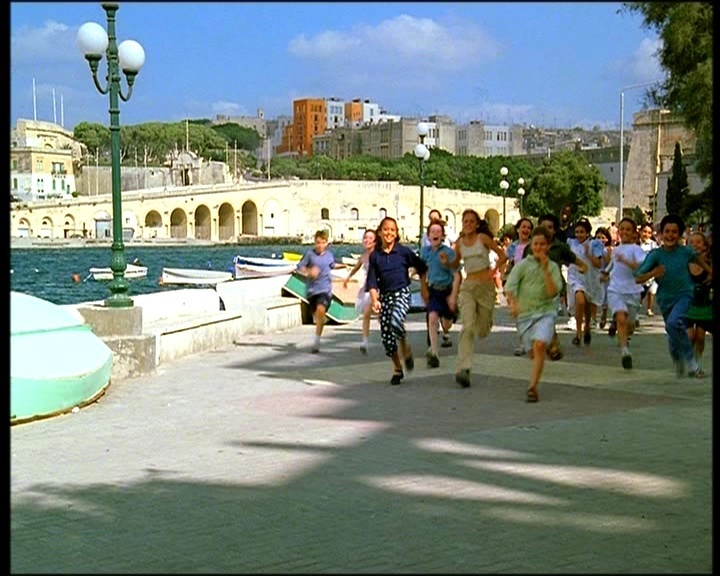 Veniamo da te, o Signore, 
con il cuore pieno di gioia 
ed insieme vogliamo ringraziarti.
Per i giorni che ci doni: ti ringraziamo.
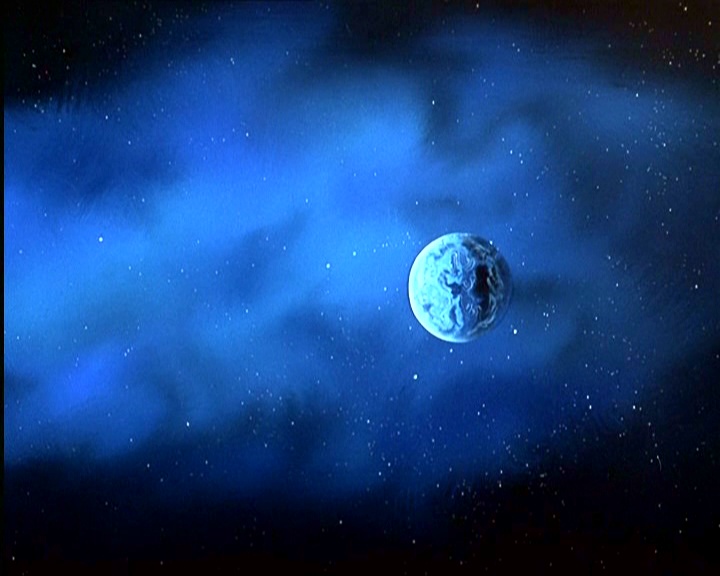 Per i frutti della terra: ti ringraziamo.
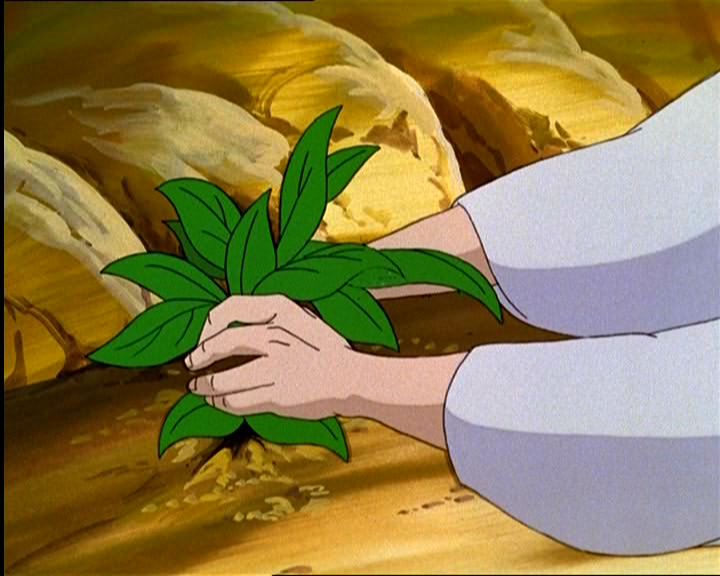 Per il lavoro, le gioie della vita: 
ti ringraziamo.
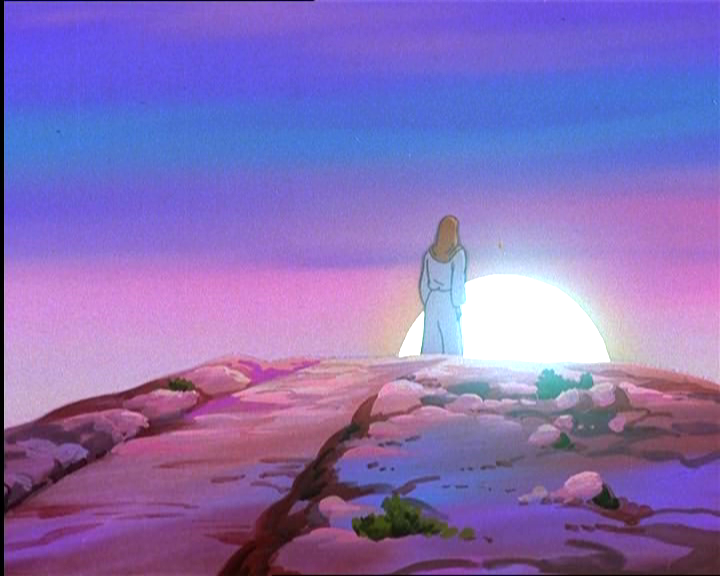 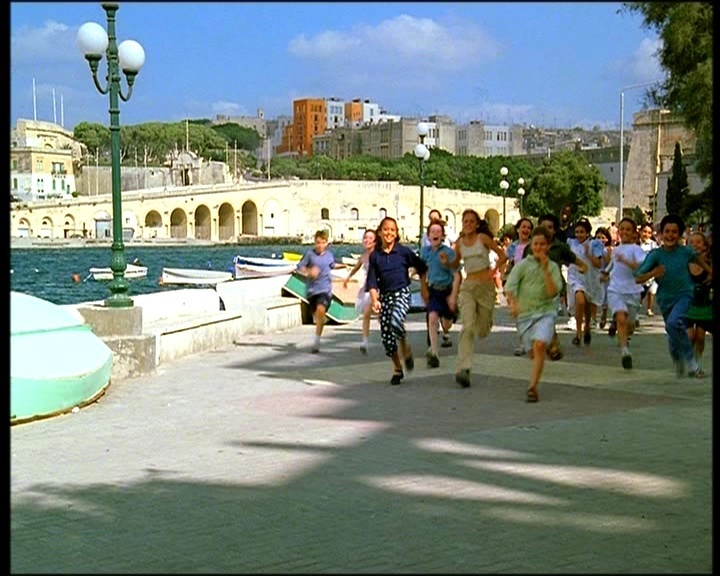 Veniamo da te, o Signore, 
con il cuore pieno di gioia 
ed insieme vogliamo ringraziarti.
Per le tue parole: ti ringraziamo.
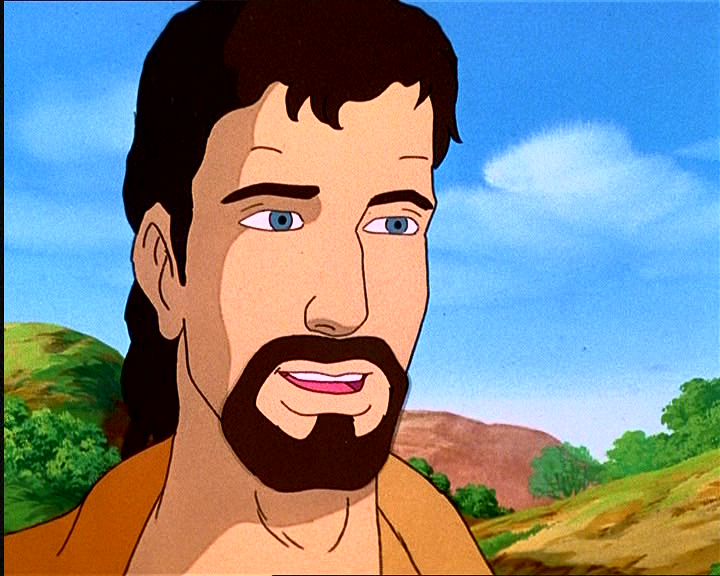 Perché hai dato la tua vita: 
ti ringraziamo.
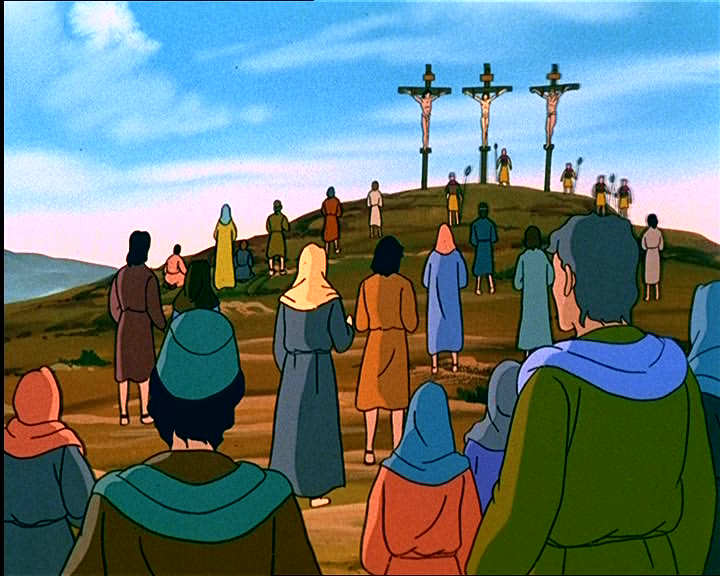 E per la Chiesa che tutti ci unisce: 
ti ringraziamo.
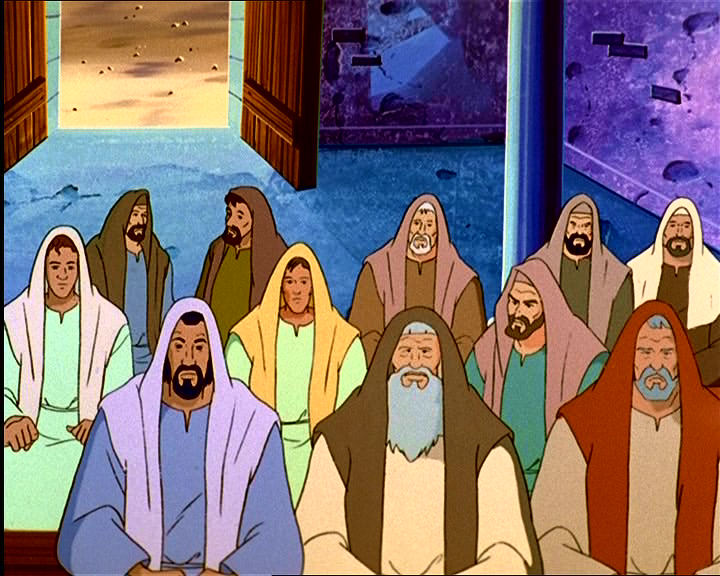 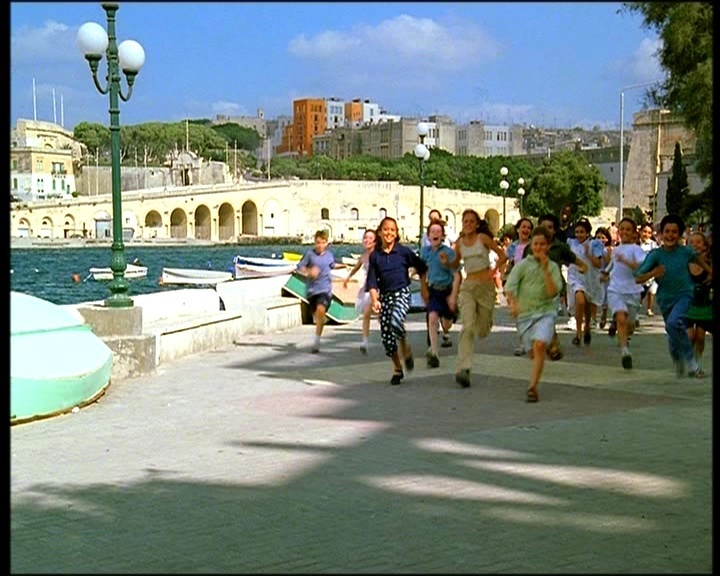 Veniamo da te, o Signore, 
con il cuore pieno di gioia 
ed insieme vogliamo ringraziarti.
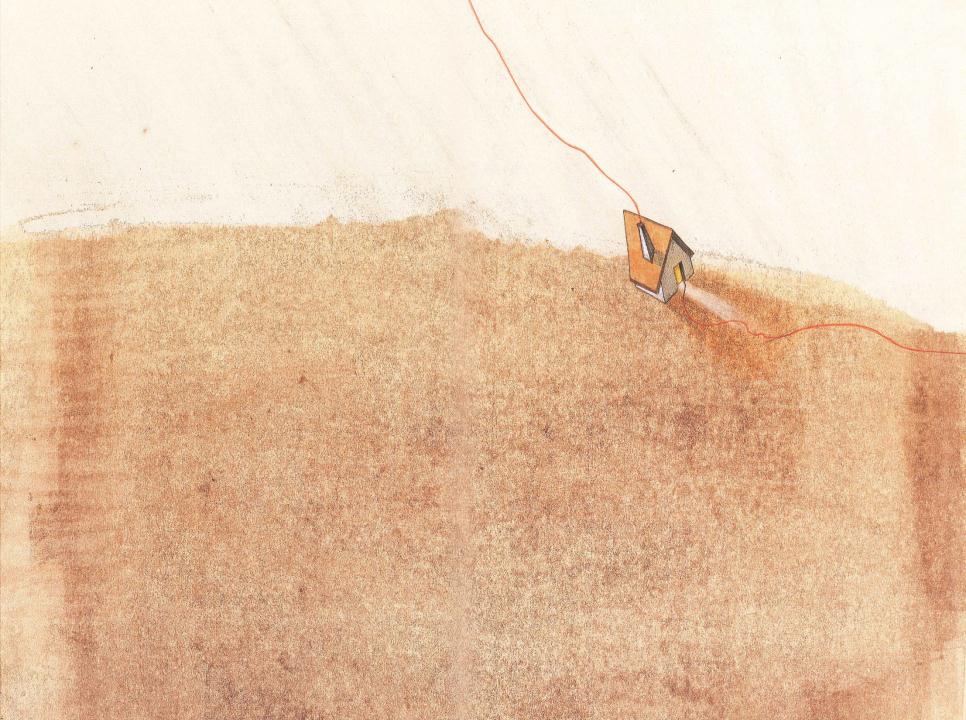 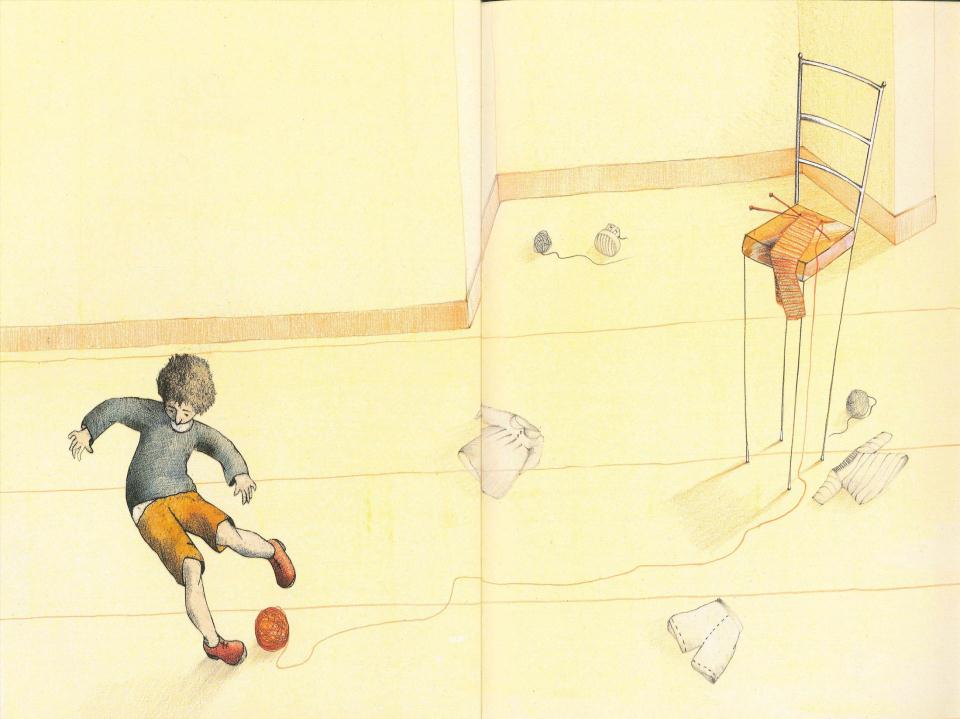 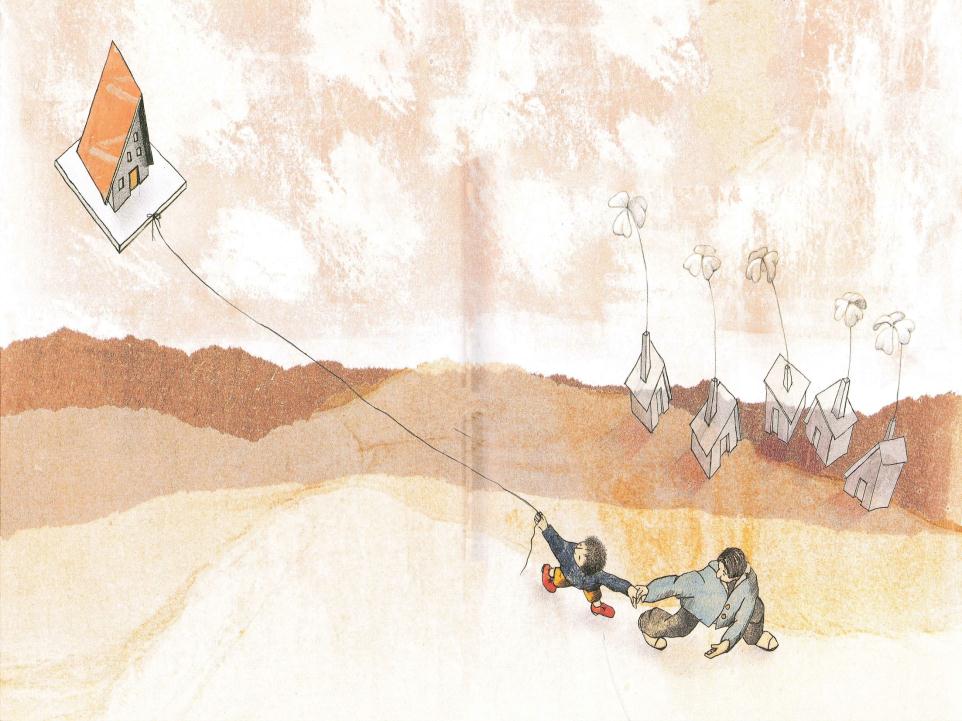 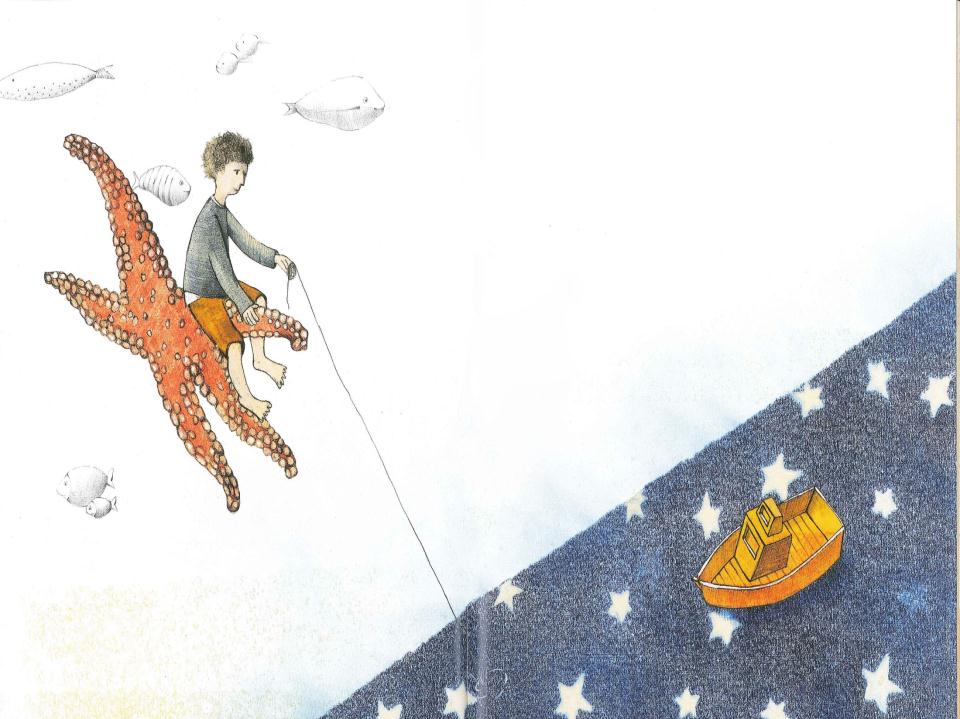 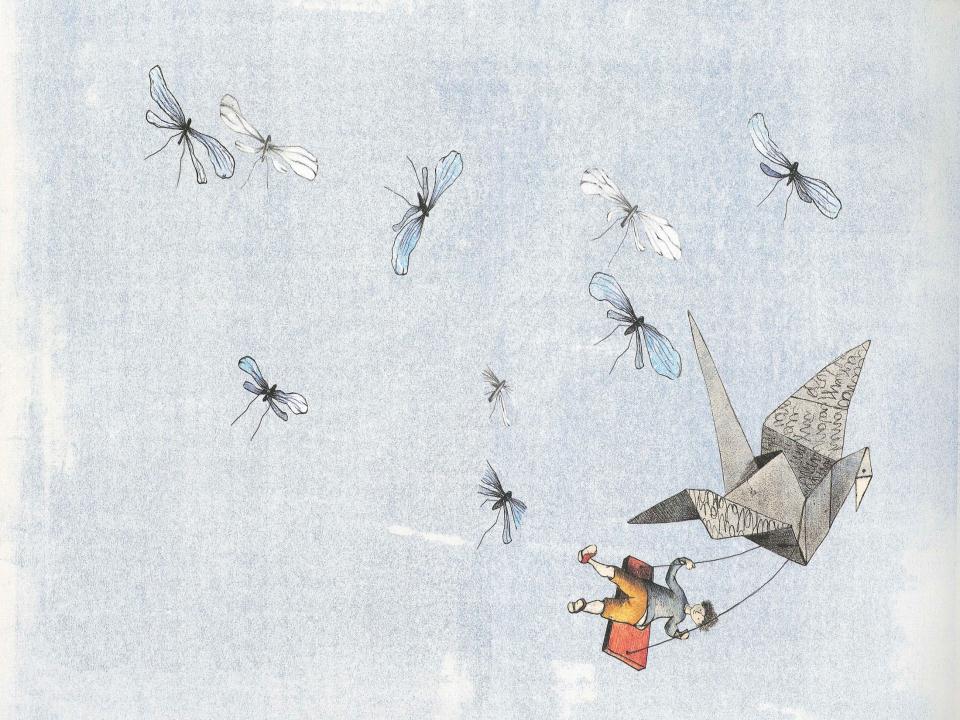 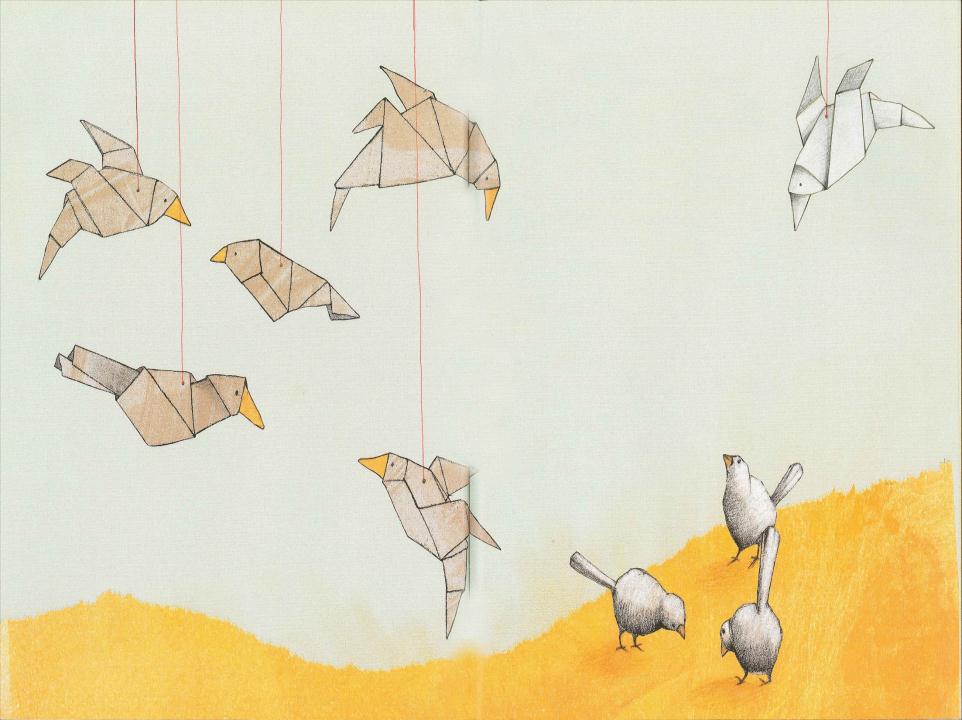 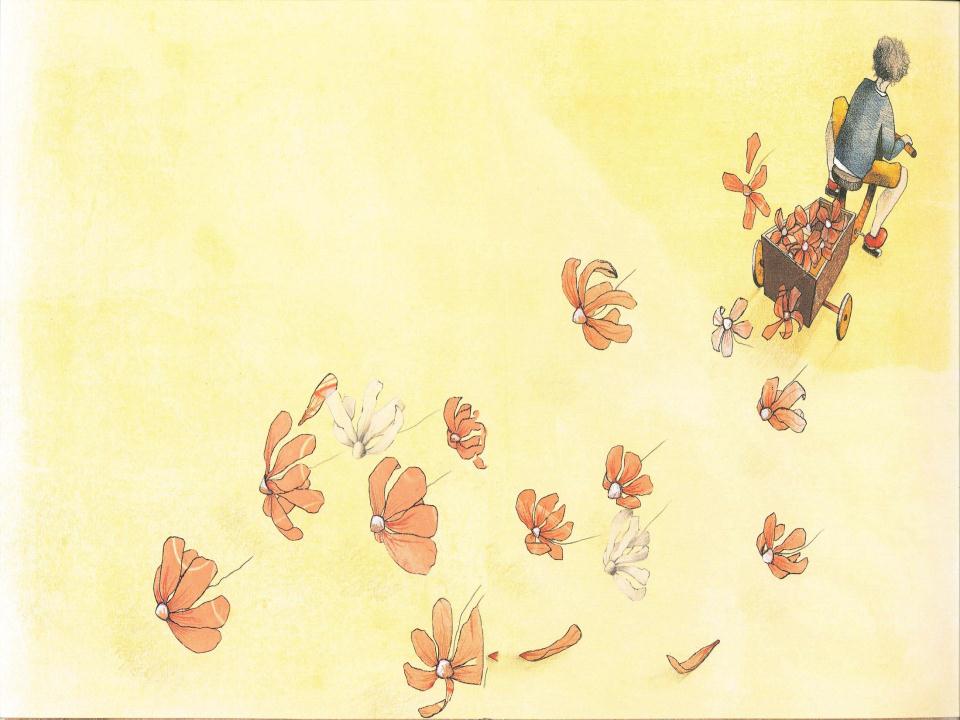 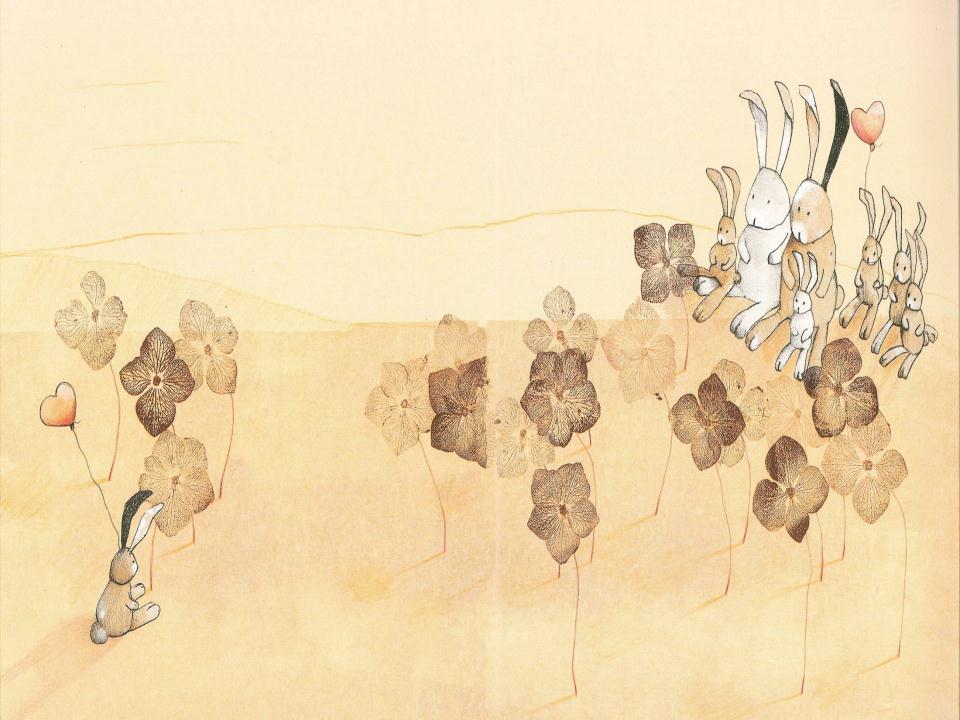 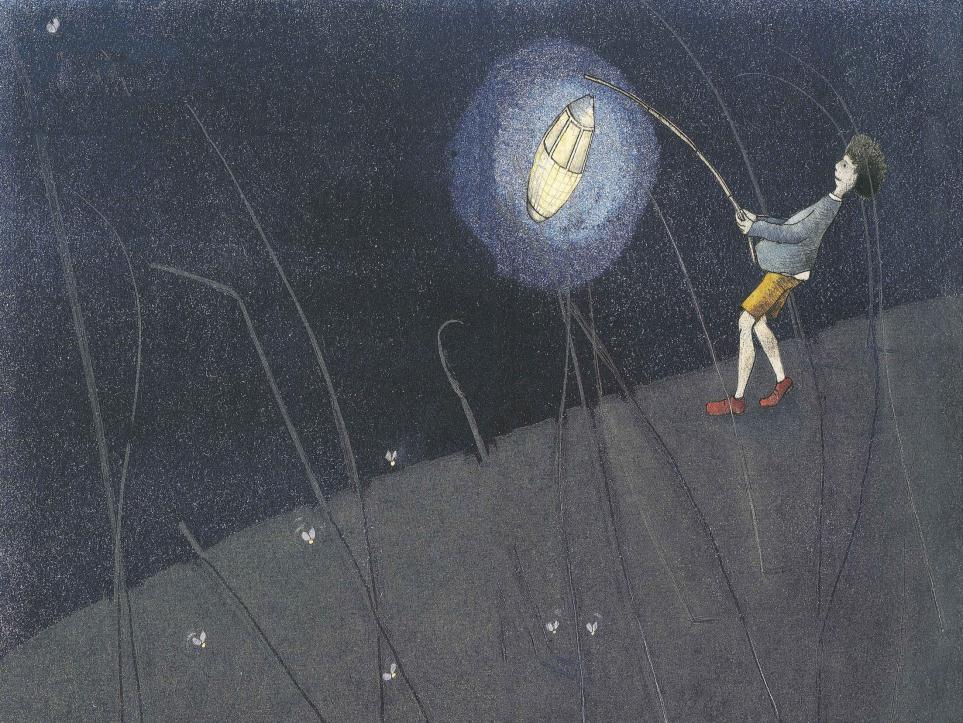 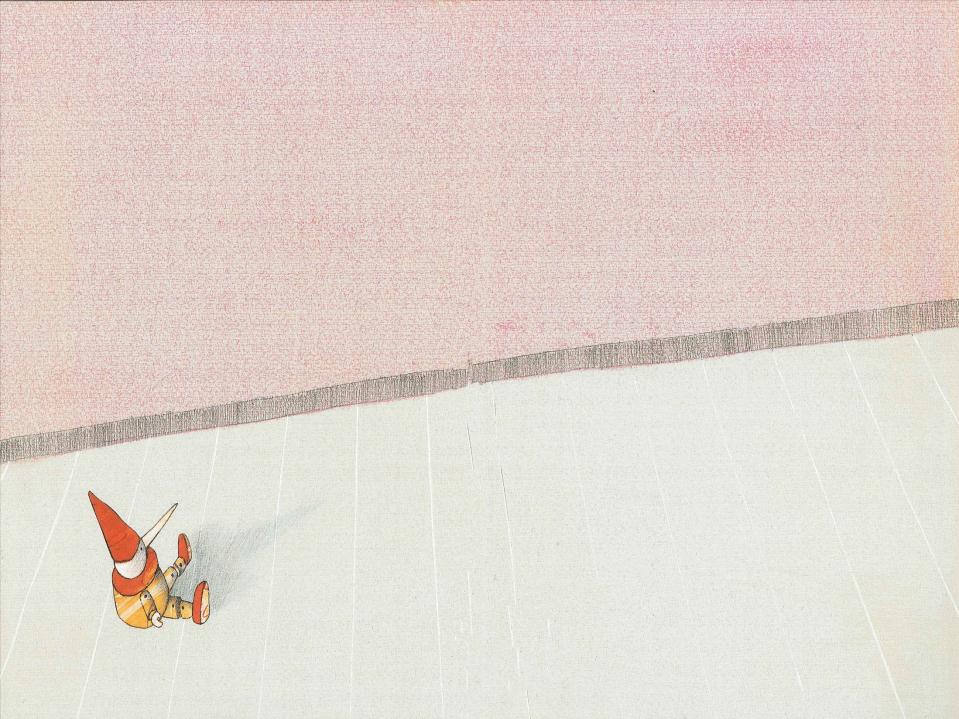 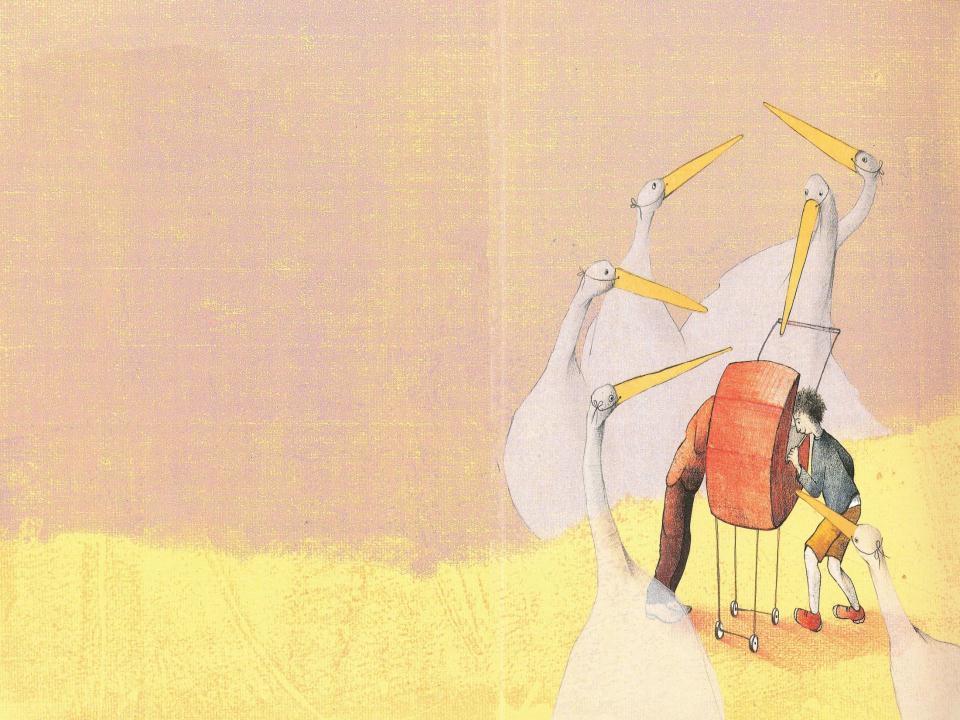 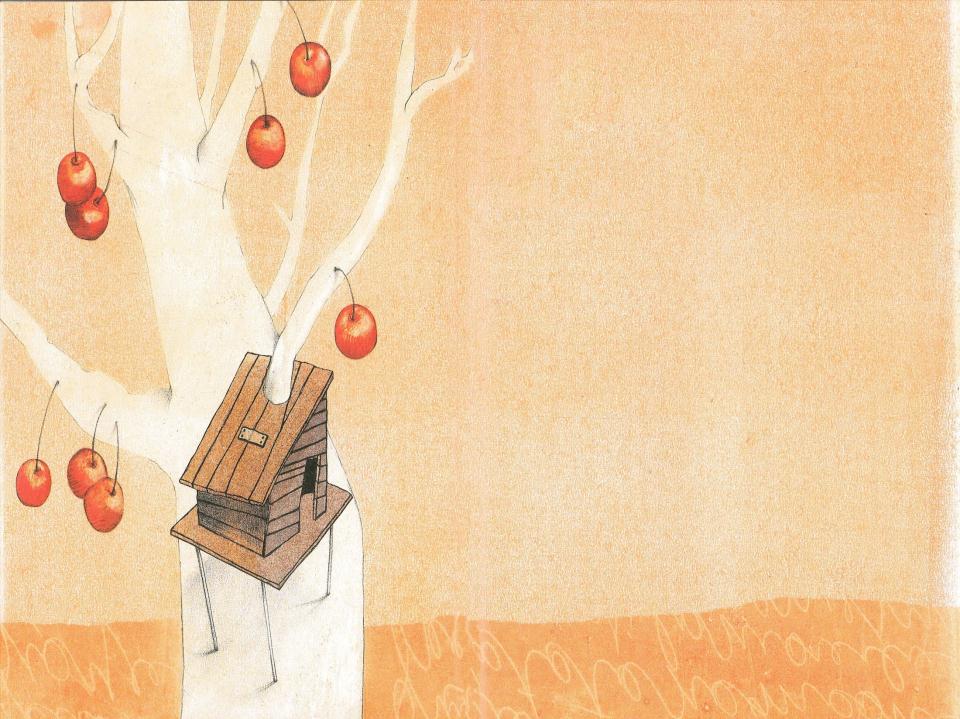 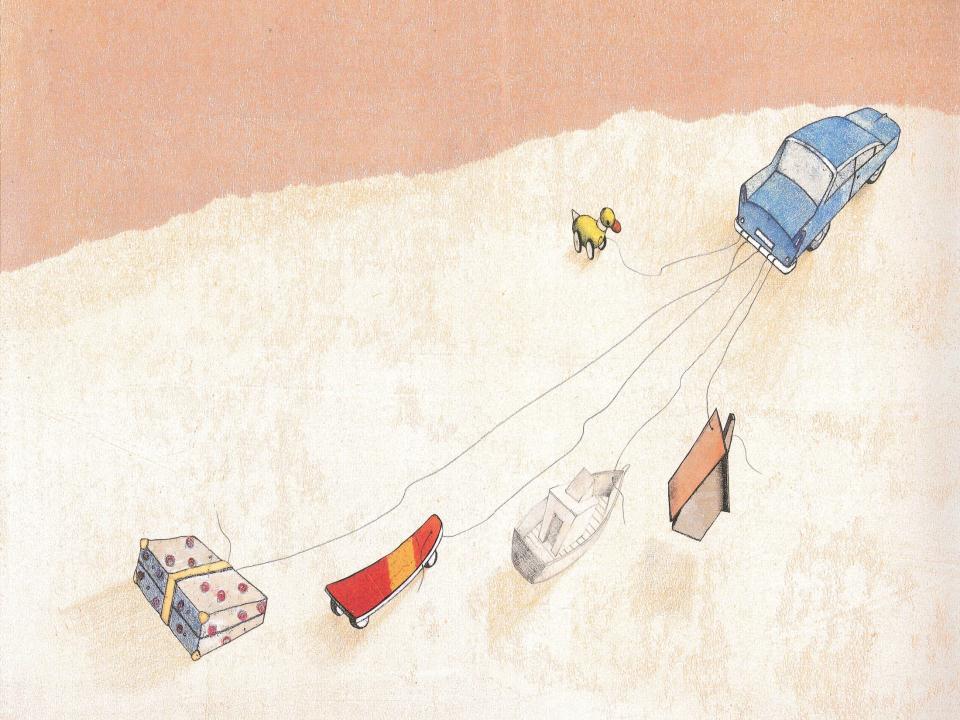 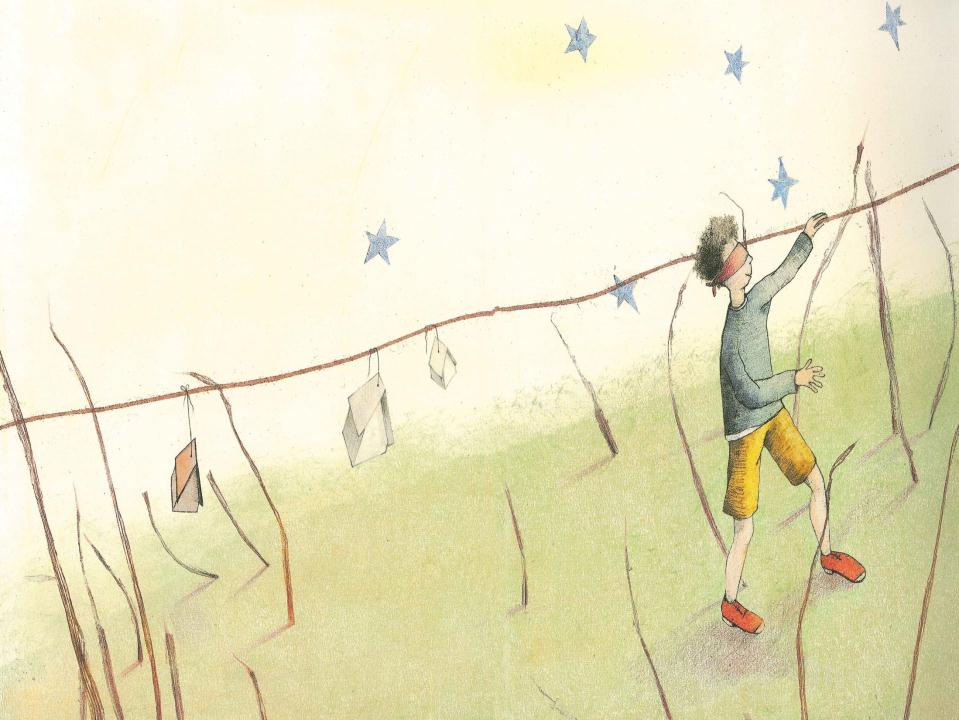 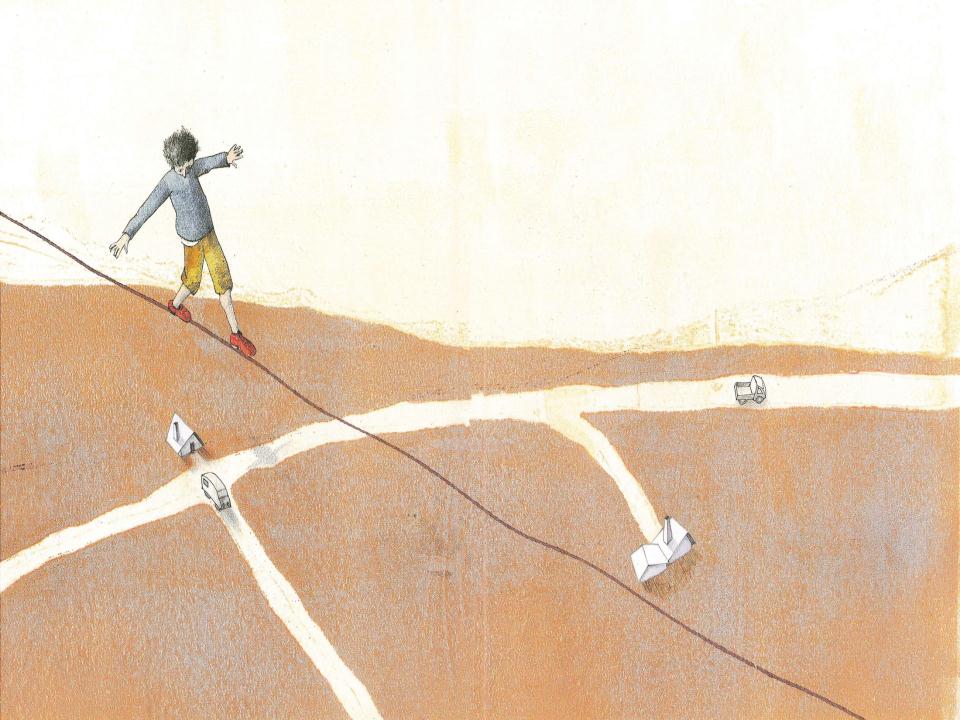 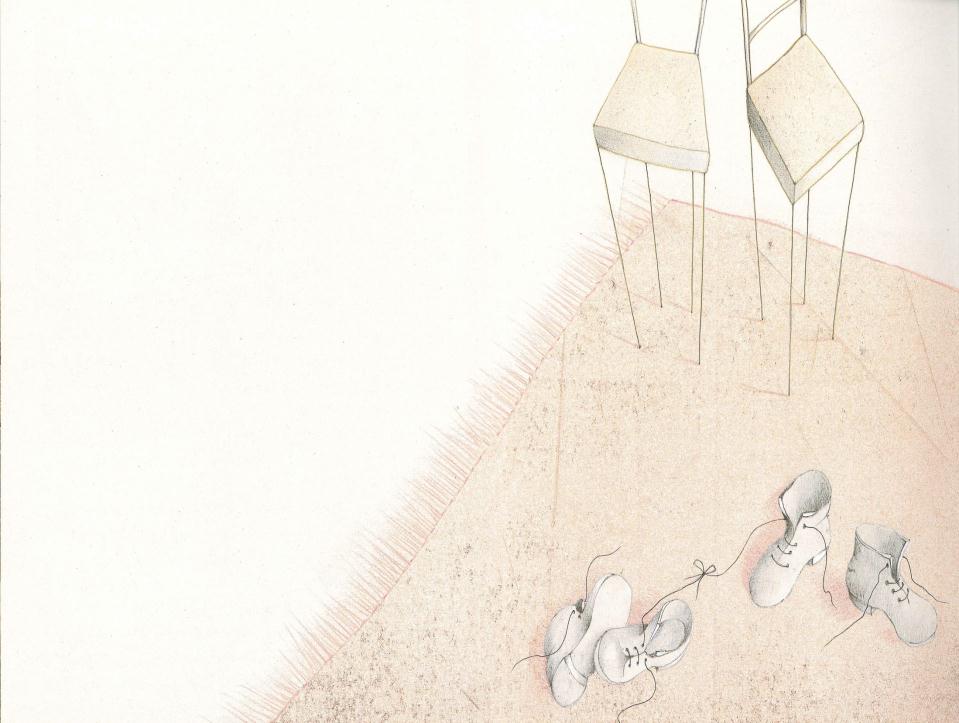 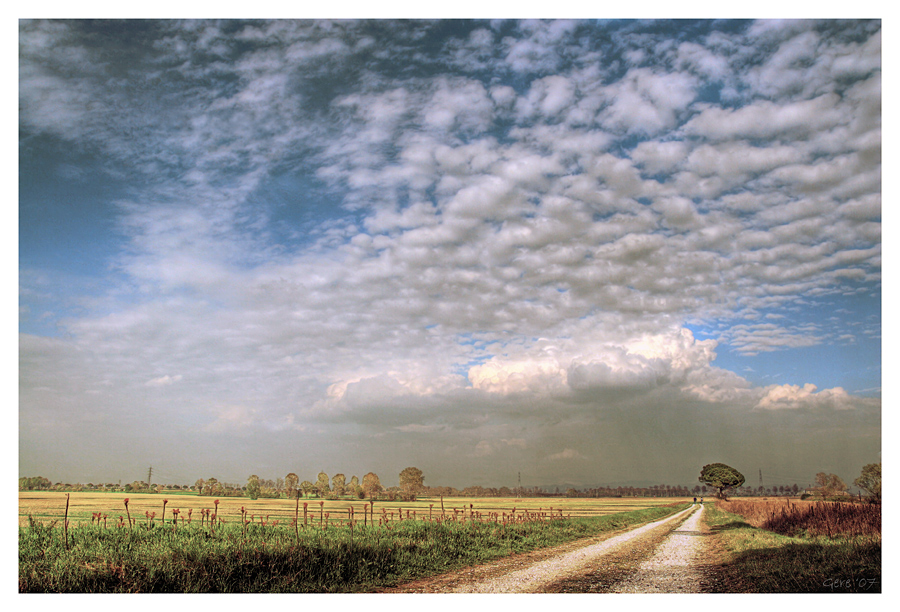 CAMMINERO‘
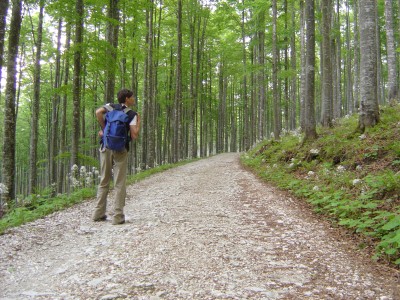 Camminerò, camminerò sulla tua strada, Signor.
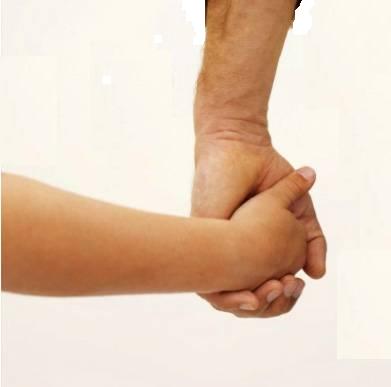 Dammi 
la mano, 
voglio restar 
per sempre 
insieme a te.
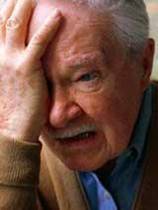 Quando 
ero solo, 
solo e stanco 
del mondo,
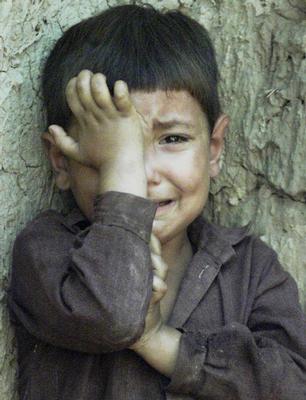 quando 
non c'era 
l'amor,
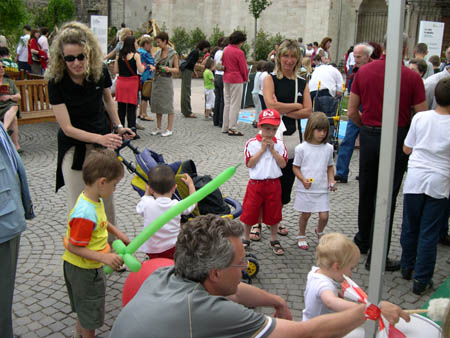 tante persone vidi intorno a me:
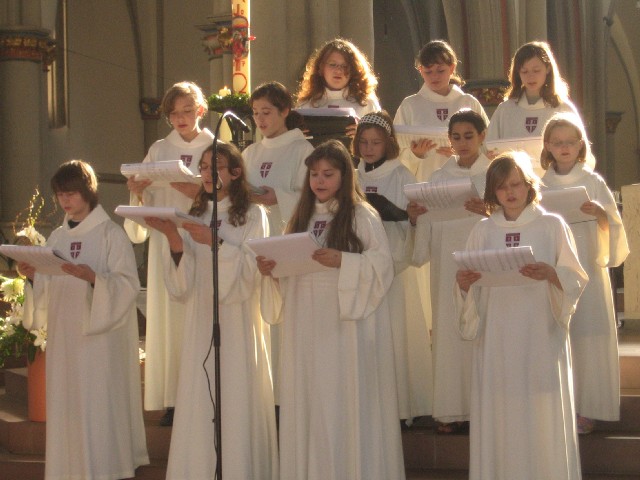 sentivo cantare così:
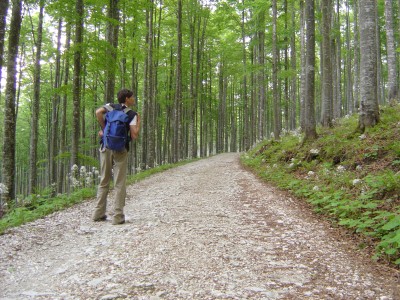 Camminerò, camminerò sulla tua strada, Signor.
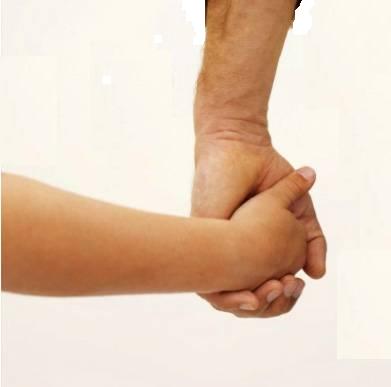 Dammi 
la mano, 
voglio restar 
per sempre 
insieme a te.
Io non capivo, ma rimasi a sentire
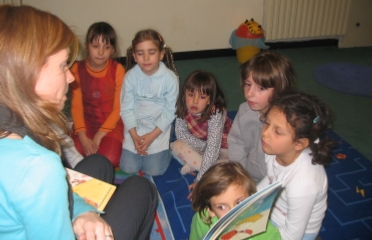 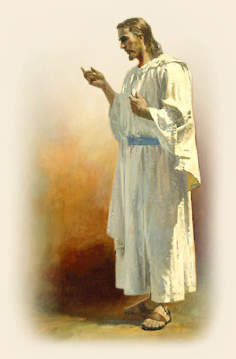 quando il Signor 
mi parlò: 
lui mi chiamava, chiamava 
anche me
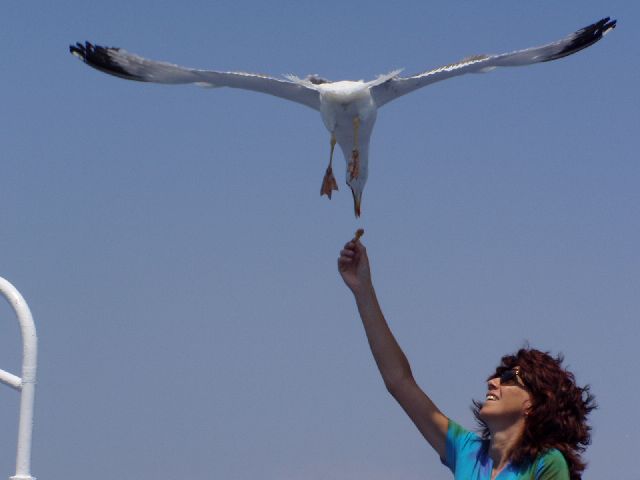 e la mia risposta 
s'alzò:
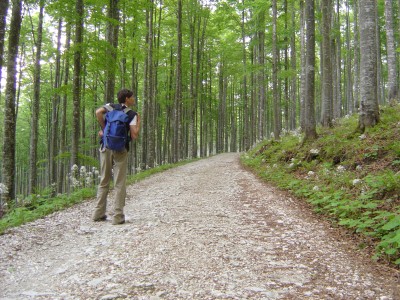 Camminerò, camminerò sulla tua strada, Signor.
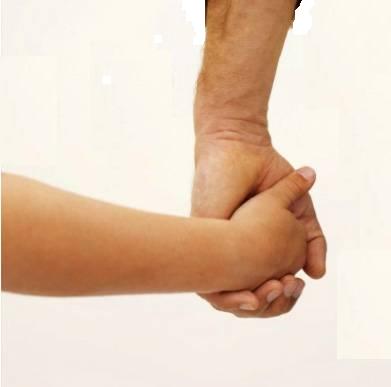 Dammi 
la mano, 
voglio restar 
per sempre 
insieme a te.
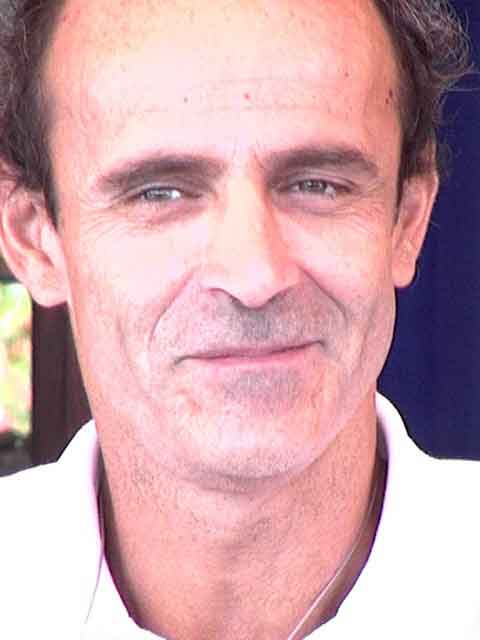 Or 
non m'importa 
se uno 
ride di me, 
lui certamente non sa
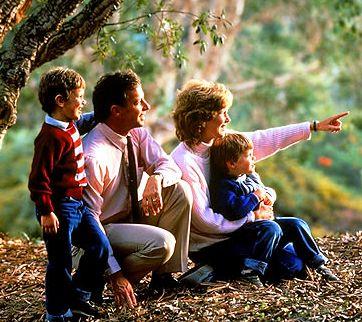 del 
gran regalo 
che ebbi quel dì
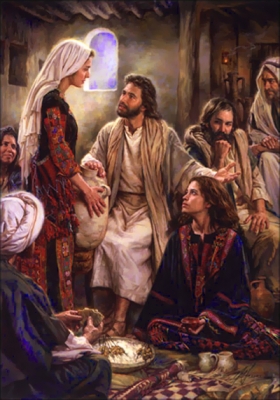 che dissi 
al Signore così:
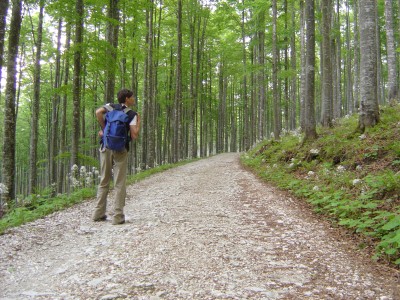 Camminerò, camminerò sulla tua strada, Signor.
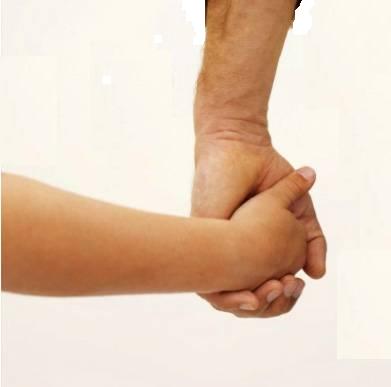 Dammi 
la mano, 
voglio restar 
per sempre 
insieme a te.
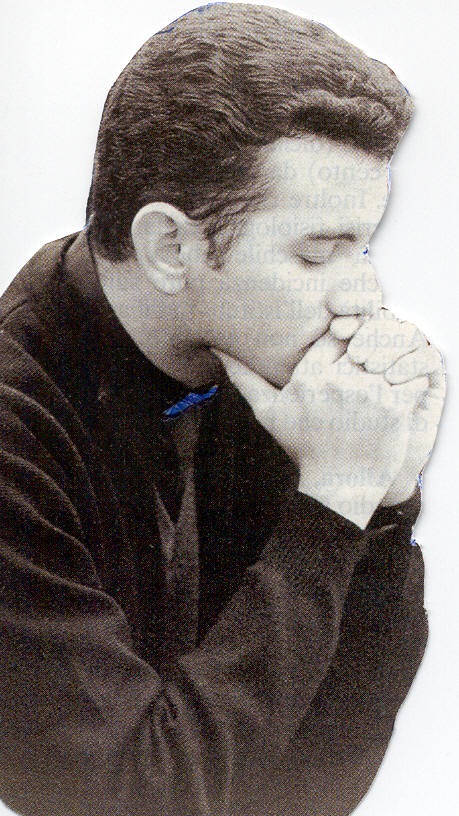 A volte son triste, ma mi guardo intorno,
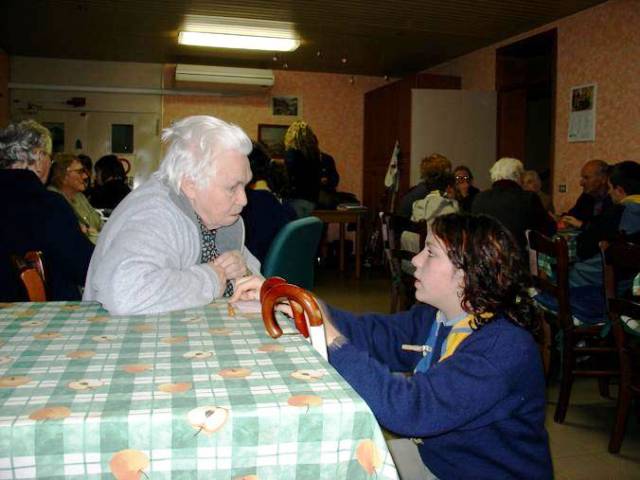 scopro il mondo e l'amor;
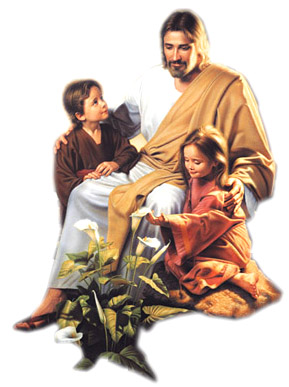 son questi 
i doni 
che lui 
fa a me,
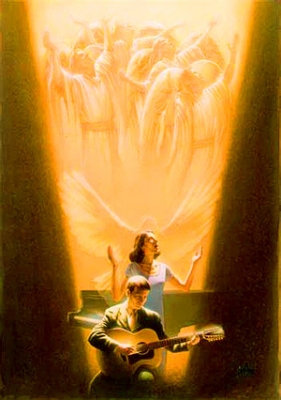 felice 
ritorno 
a cantar:
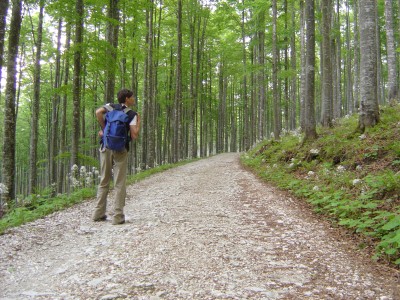 Camminerò, camminerò sulla tua strada, Signor.
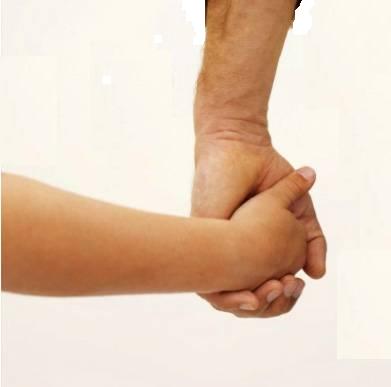 Dammi 
la mano, 
voglio restar 
per sempre 
insieme a te.
ECCOMI  MANDA  ME
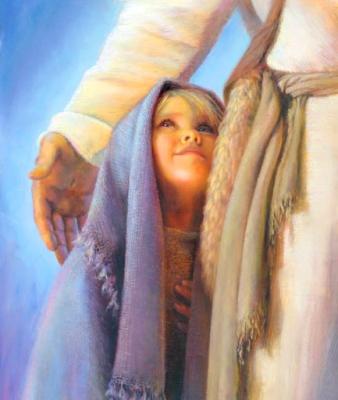 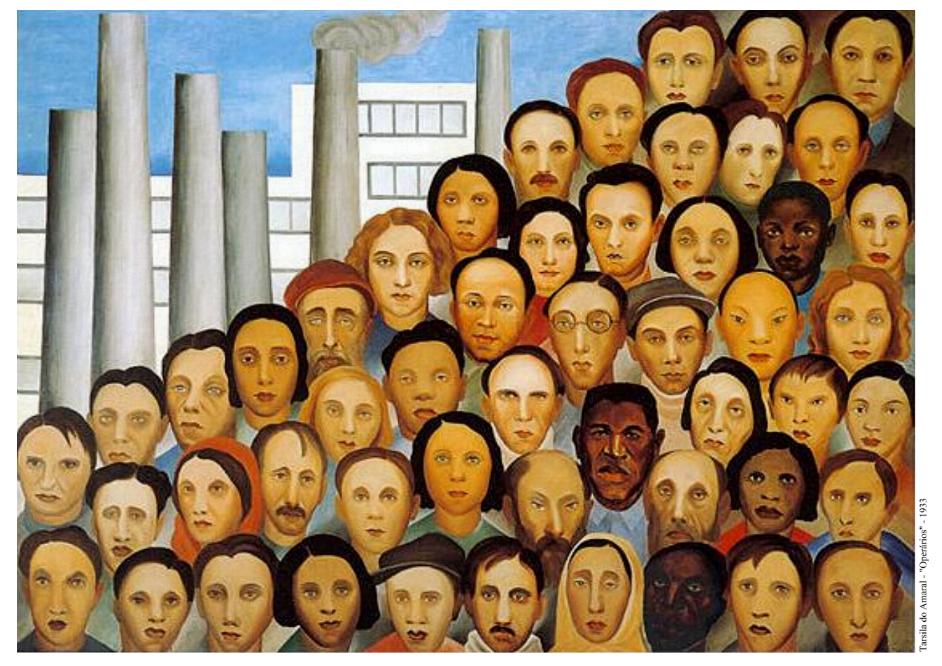 Se le ore di una vita vuota 
ti regalano soltanto solitudine 
e i tuoi giorni sono tutti uguali,
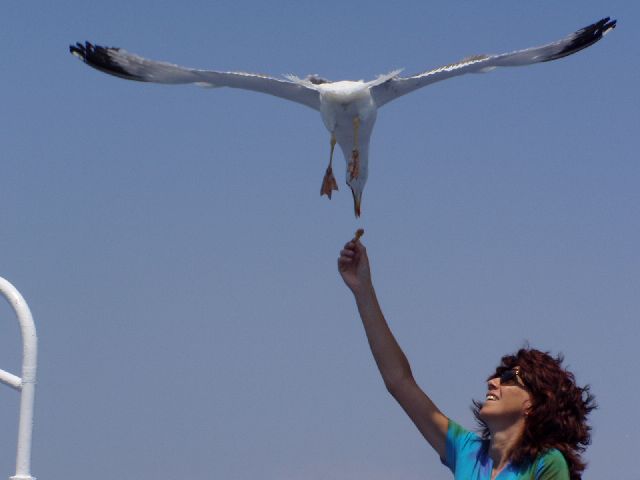 se 
per mettere 
la ali 
hai bisogno di 
qualcosa in più
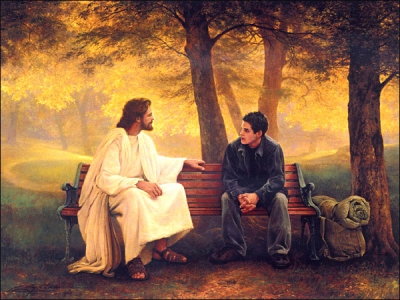 Lui è lì che aspetta te, 
tu cantando gli dirai:
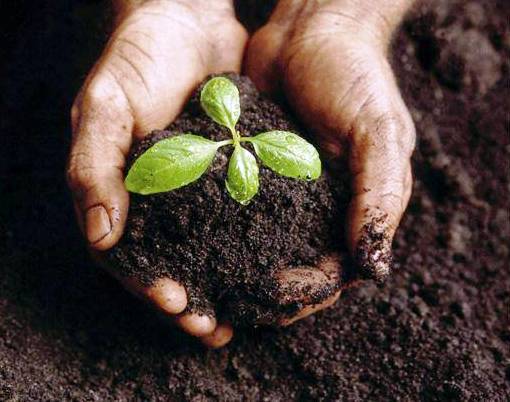 Eccomi Signore, manda me!
piccolo seme,
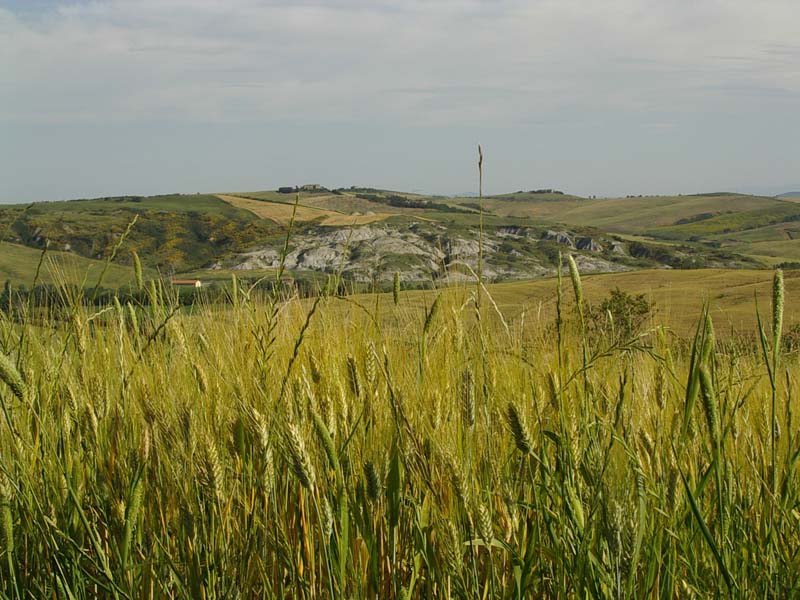 ma se vuoi 
grandi frutti io darò!
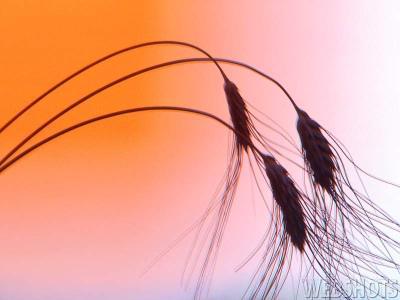 Eccoci, Signore, manda noi
piccoli semi,
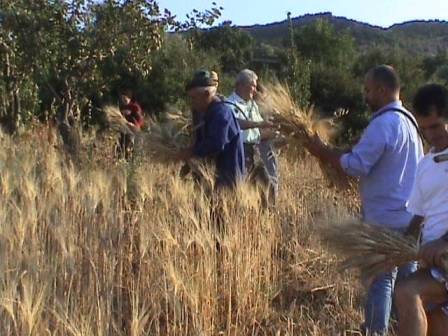 ma se 
vuoi grandi frutti noi daremo!
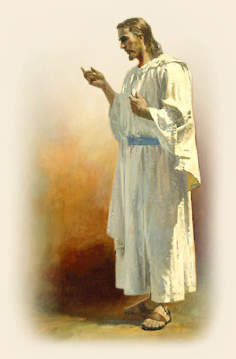 Tu 
manda 
noi! 
Manda 
noi 
se 
vuoi!
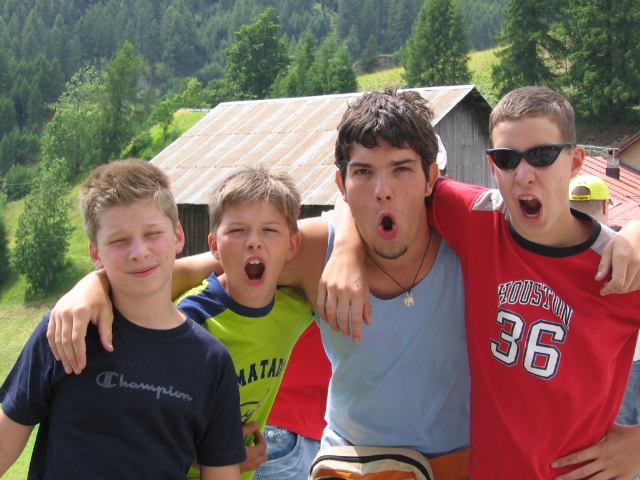 Se gli amici servono soltanto 
a passare in allegria ore inutili
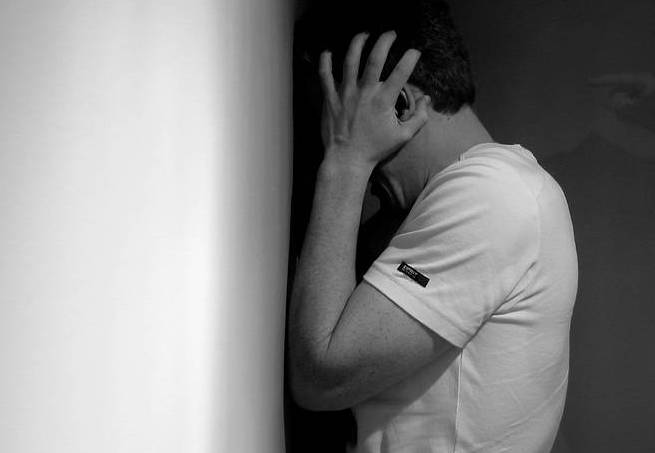 e i problemi 
intanto 
son più grandi
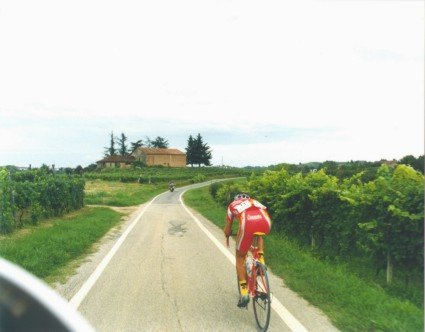 E tu cerchi di scappare.... 
ma dove corri, che farai?
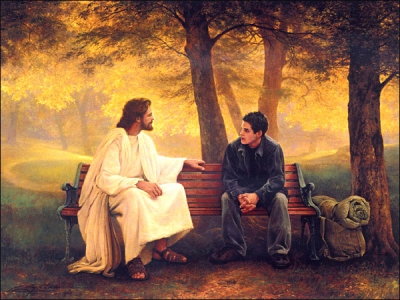 Lui è lì che aspetta te, 
tu cantando gli dirai:
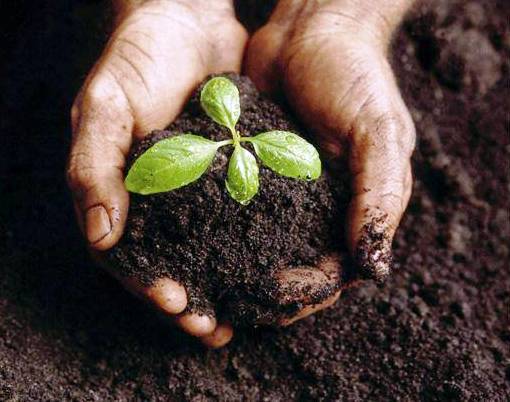 Eccomi Signore, manda me!
piccolo seme,
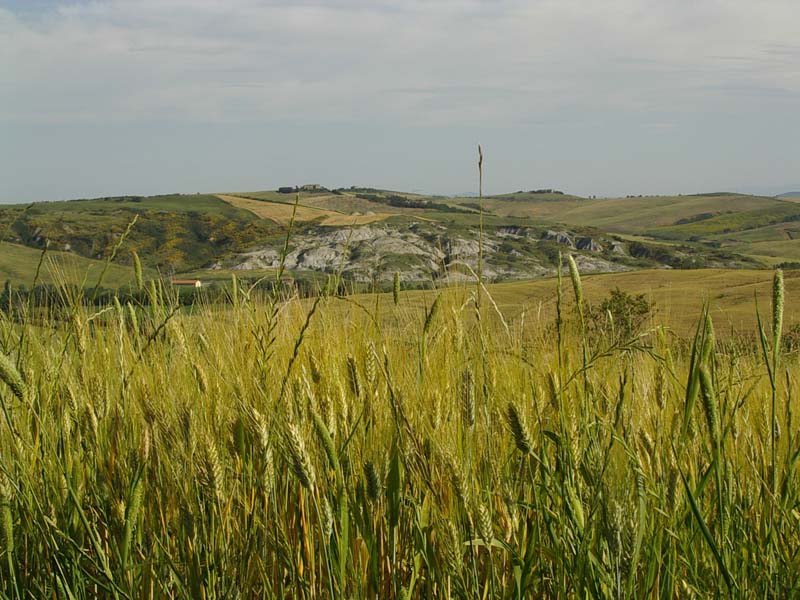 ma se vuoi 
grandi frutti io darò!
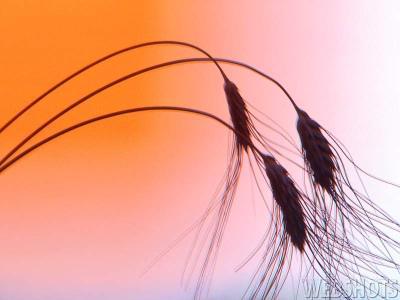 Eccoci, Signore, manda noi
piccoli semi,
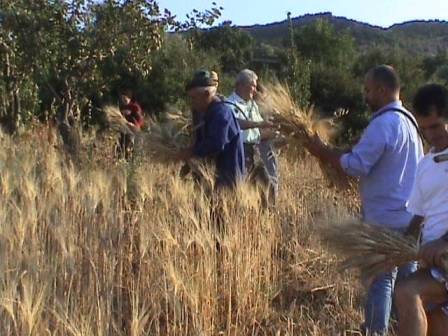 ma se 
vuoi grandi frutti noi daremo!
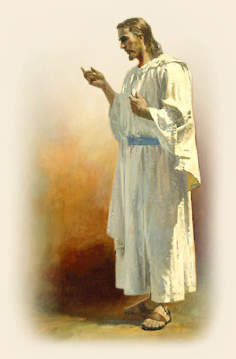 Tu 
manda 
noi! 
Manda 
noi 
se 
vuoi!
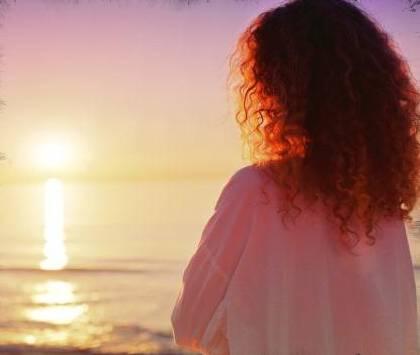 Fai silenzio 
dentro alla tua vita: 
scoprirai che l'amore 
chiama sempre per nome.
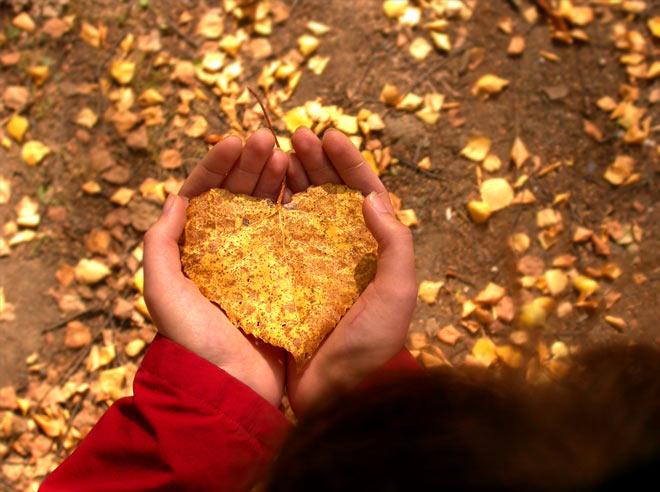 Non aver paura di rischiare:
quello che tu perderai 
lo riavrai in quantità
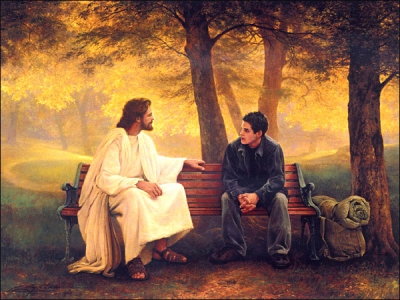 Lui è lì che aspetta te, 
tu cantando gli dirai:
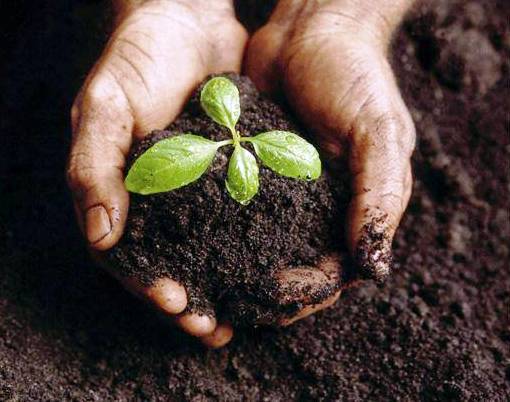 Eccomi Signore, manda me!
piccolo seme,
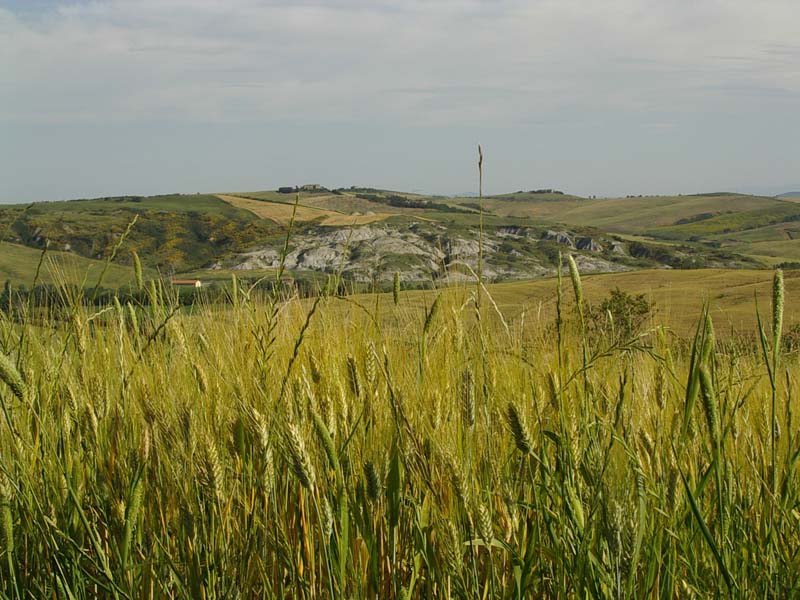 ma se vuoi 
grandi frutti io darò!
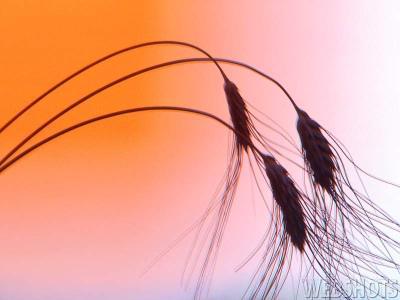 Eccoci, Signore, manda noi
piccoli semi,
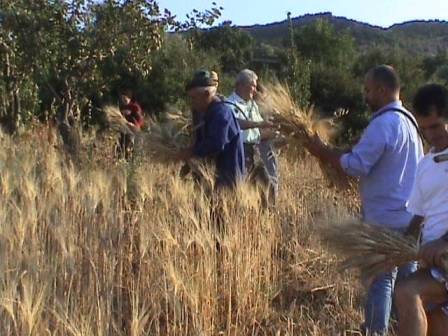 ma se 
vuoi grandi frutti noi daremo!
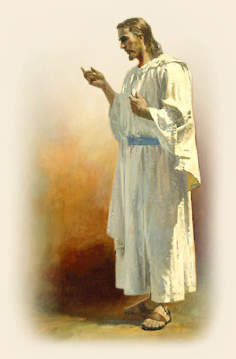 Tu 
manda 
noi! 
Manda 
noi 
se 
vuoi!
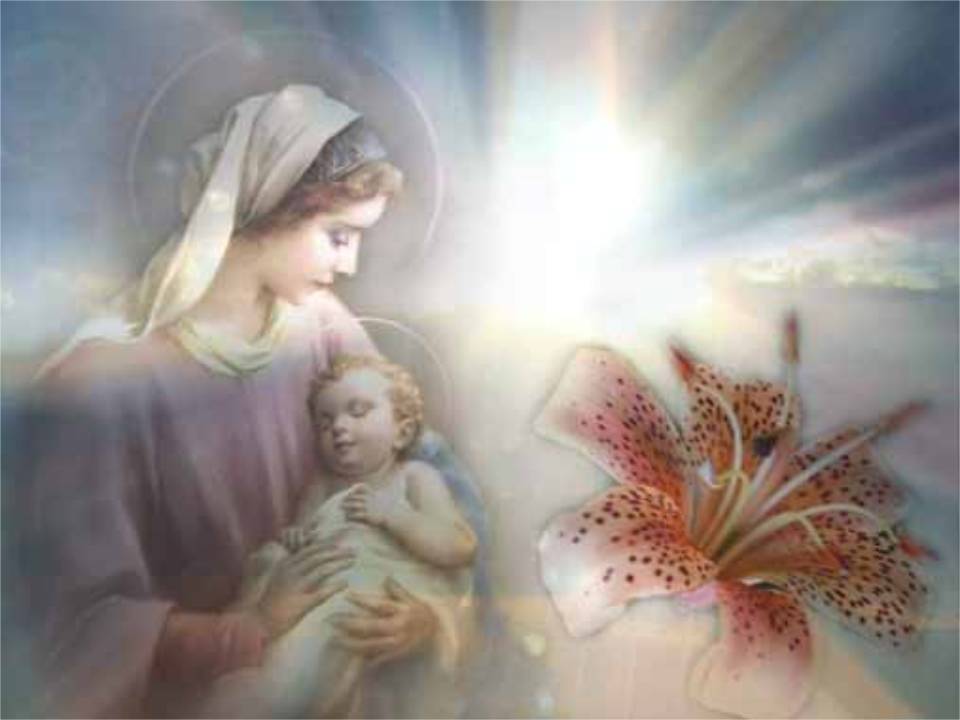 Madre 
della 
Speranza
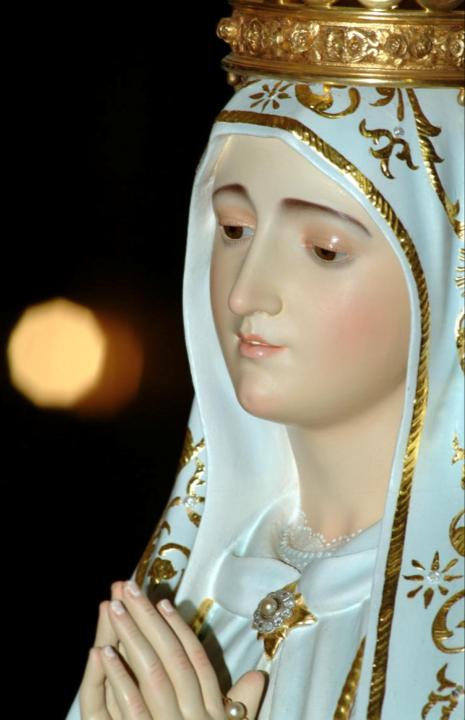 Madre 
della speranza,veglia sul 
nostro cammino,guida 
i nostri passiverso il Figlio Tuo, Maria!
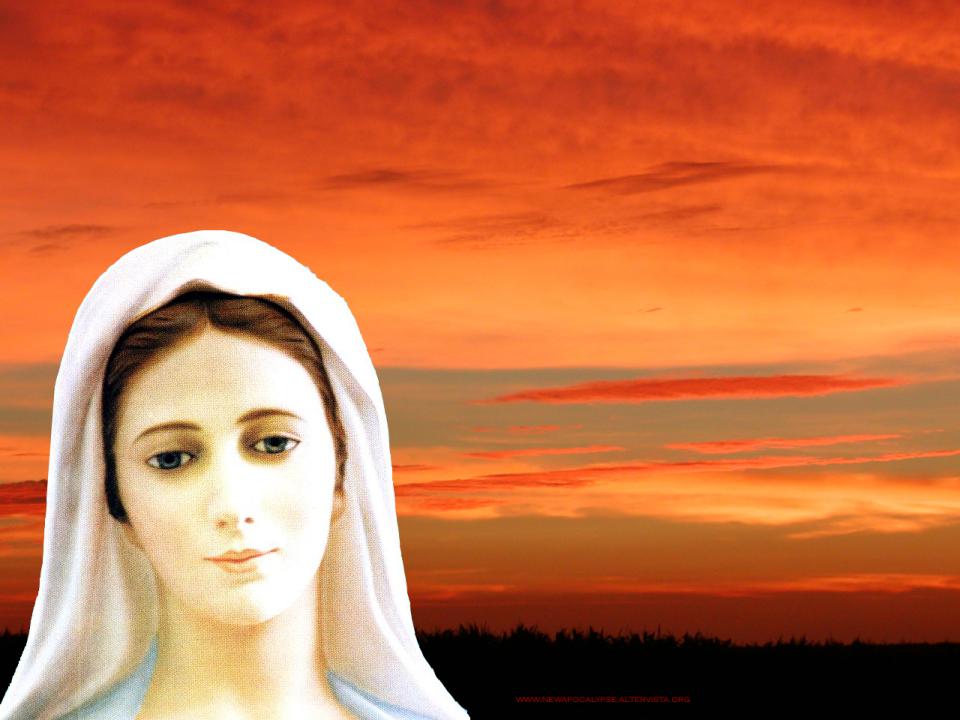 Regina 
della pace,proteggi 
il nostro mondo,prega per questa umanità, Maria,Madre della speranza.
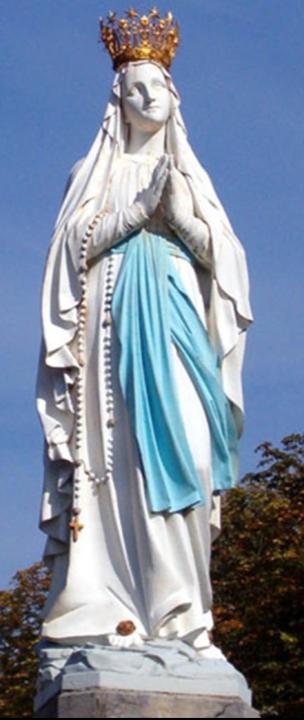 Docile serva del Padre, piena di Spirito Santo, umile Vergine Madredel Figlio di Dio!
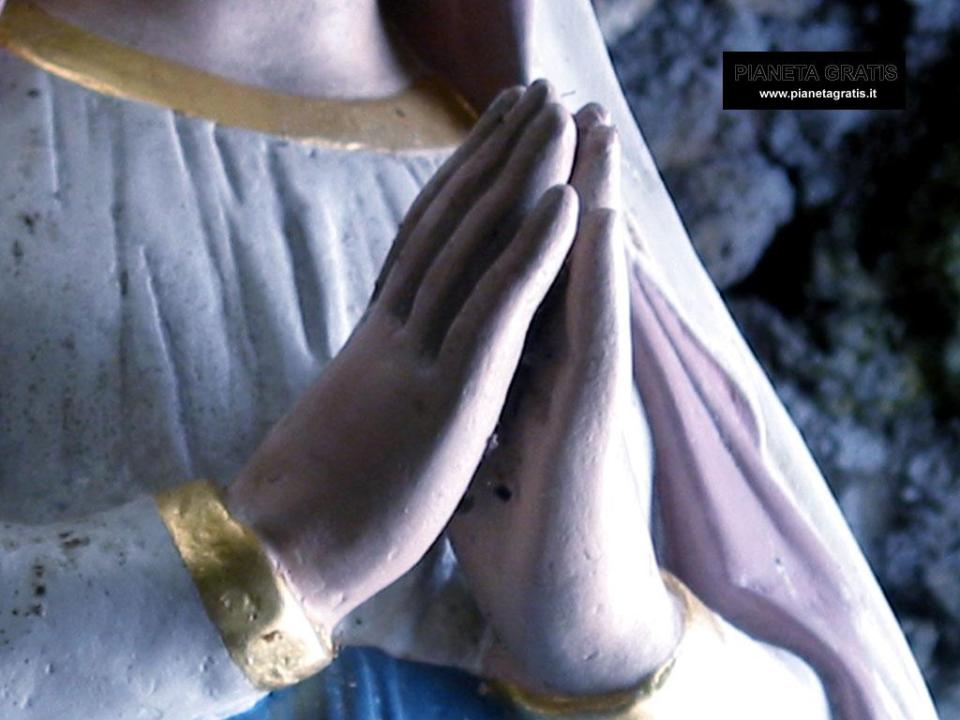 Tu sei la piena di grazia scelta fra tutte le donne, Madre di Misericordia,Porta del Cielo.
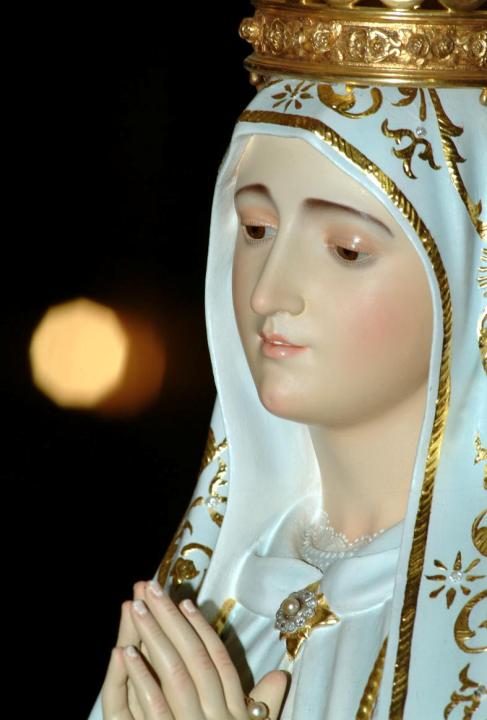 Madre della speranza,veglia sul nostro cammino,guida i nostri passiverso il Figlio Tuo, Maria!
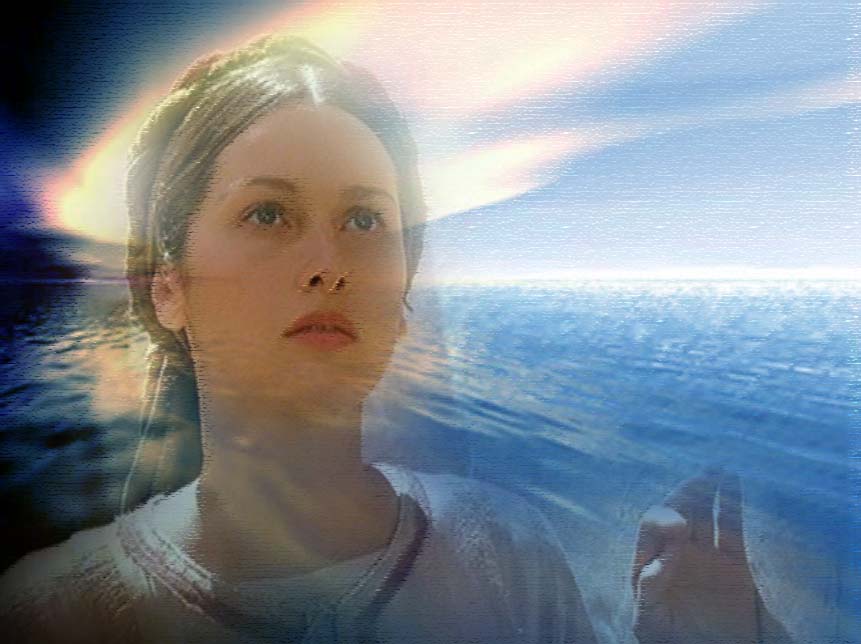 Regina 
della pace,proteggi 
il nostro mondo,prega per questa umanità, Maria,Madre della speranza.
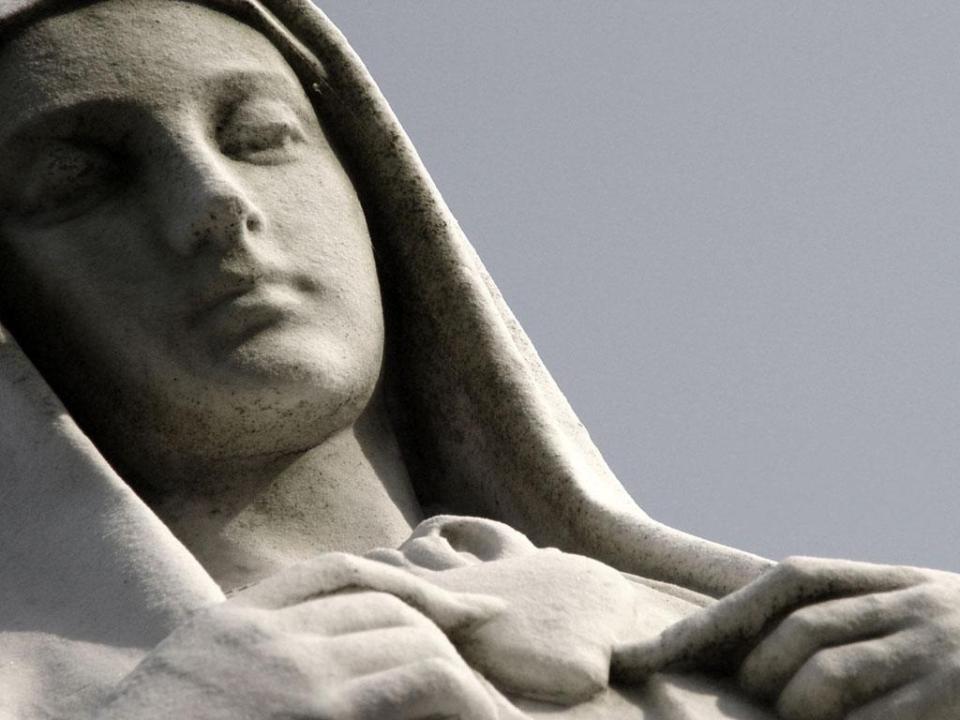 Noi che crediamo alla vita, noi che crediamo all'amore,sotto il Tuo sguardo mettiamoil nostro domani.
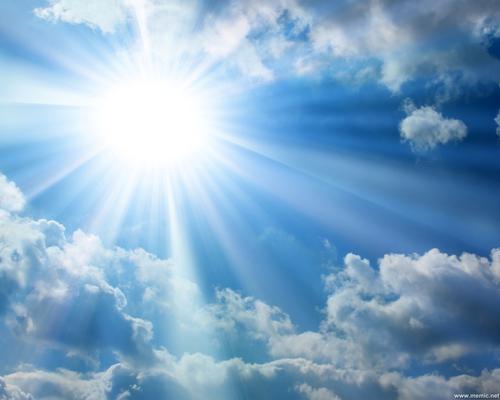 Quando la strada è più dura quando più buia è la notte, stella del giorno, risplendisul nostro sentiero.
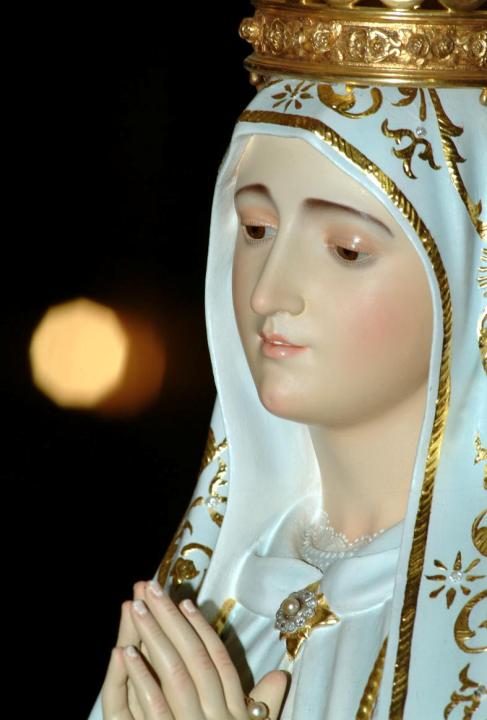 Madre della speranza,veglia sul nostro cammino,guida i nostri passiverso il Figlio Tuo, Maria!
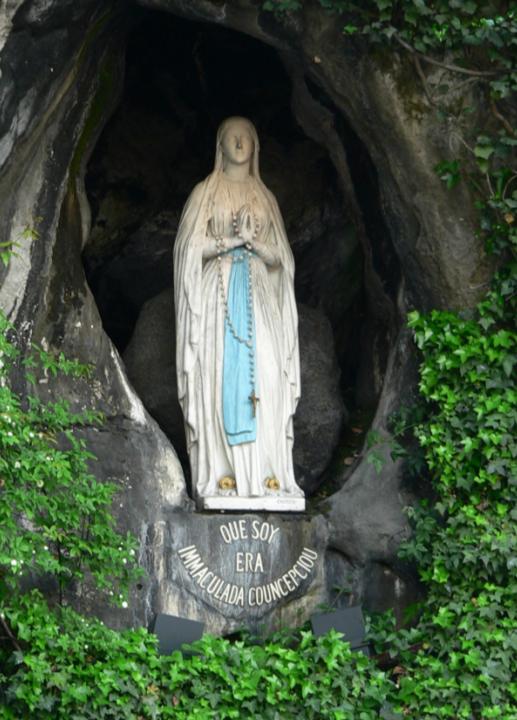 Regina della pace,proteggi il nostro mondo,prega
per questa umanità, Maria,Madre della speranza.
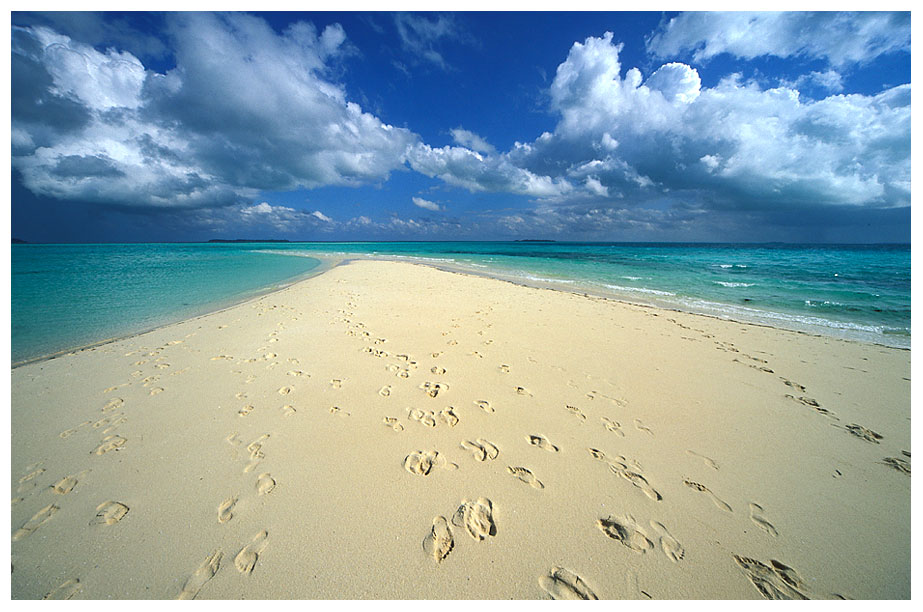 Resta accanto a me
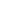 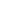 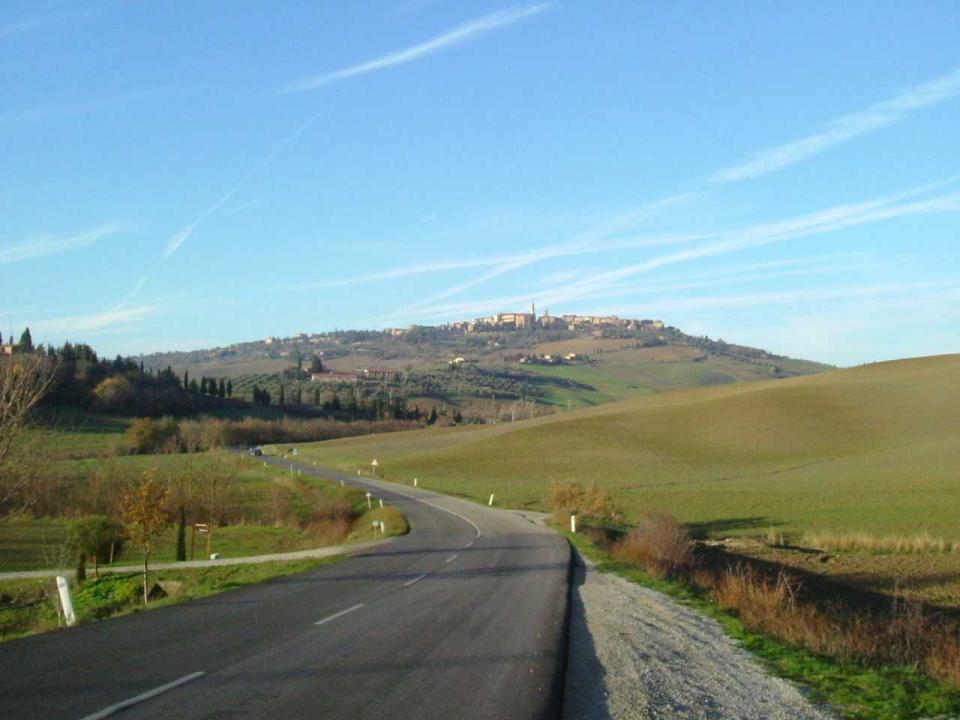 Ora vado sulla mia strada con l’amore tuo 
che mi guida. 
Oh Signore, 
ovunque io vada,
resta accanto a me
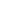 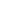 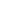 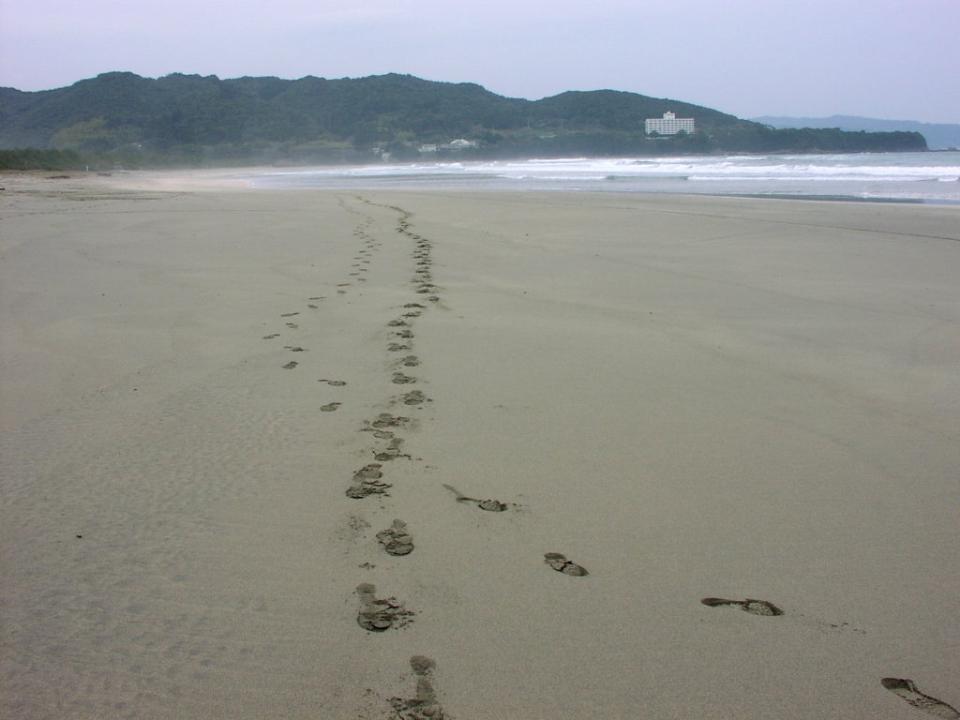 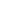 Io ti prego, stammi vicino ogni passo del mio cammino
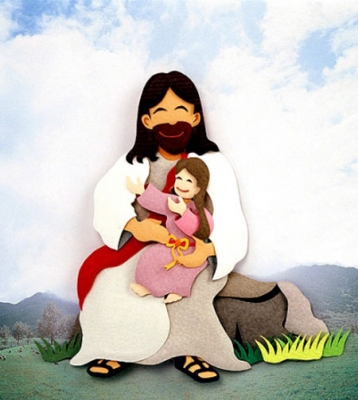 ogni notte,
ogni mattino resta accanto 
a me.
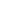 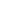 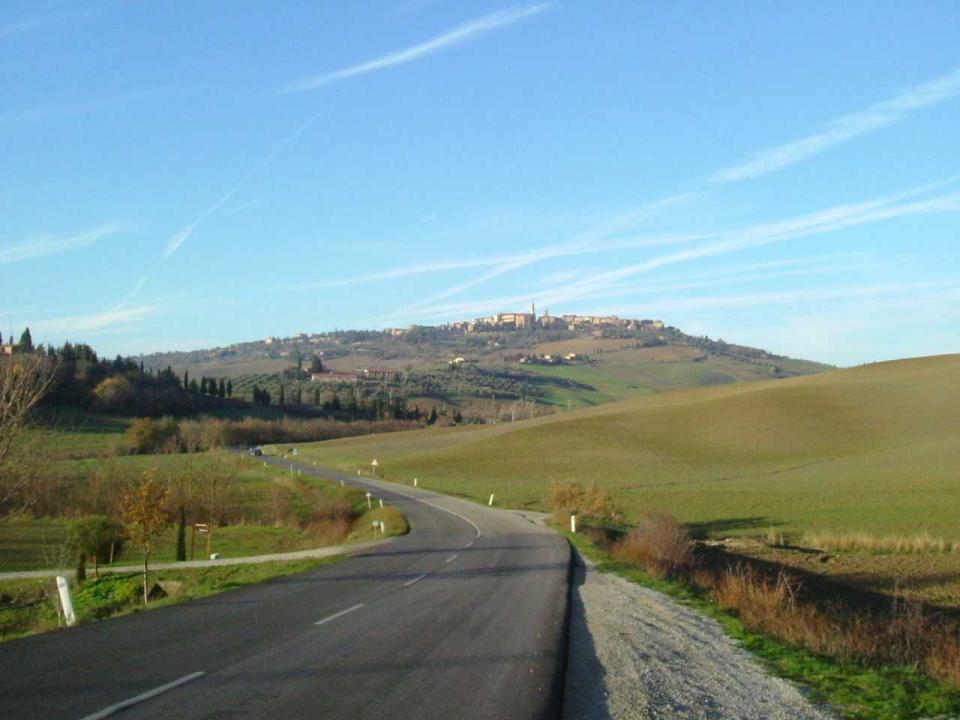 Ora vado sulla mia strada con l’amore tuo 
che mi guida. 
Oh Signore, 
ovunque io vada,
resta accanto a me
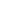 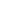 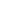 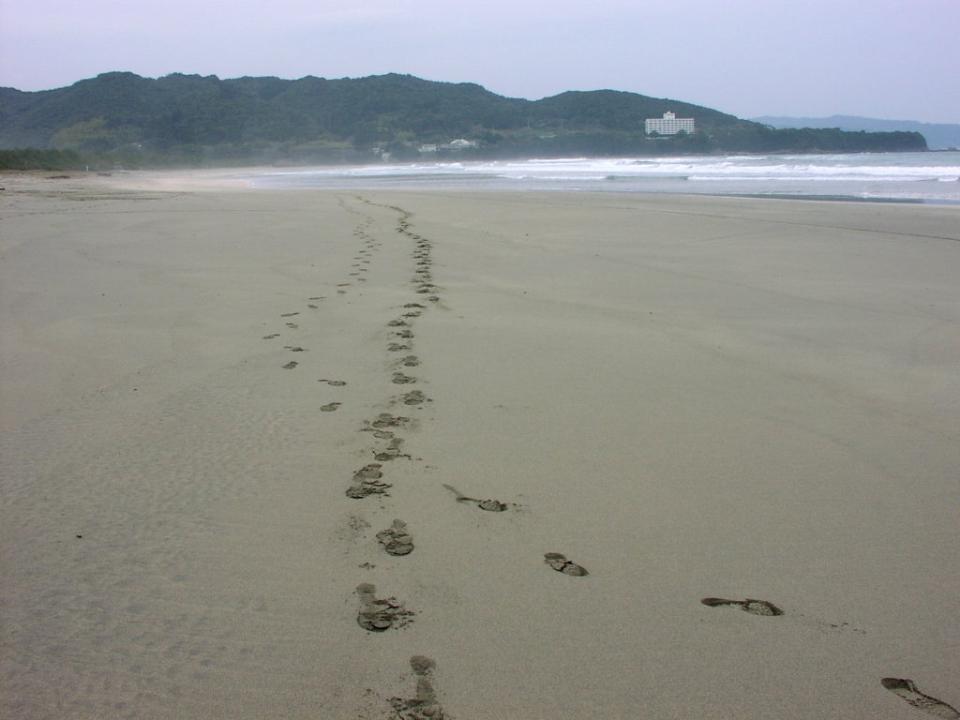 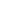 Io ti prego, stammi vicino ogni passo del mio cammino
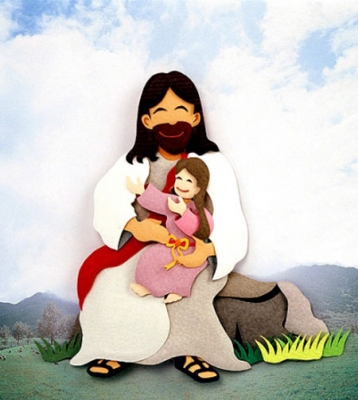 ogni notte,
ogni mattino resta accanto 
a me.
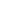 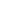 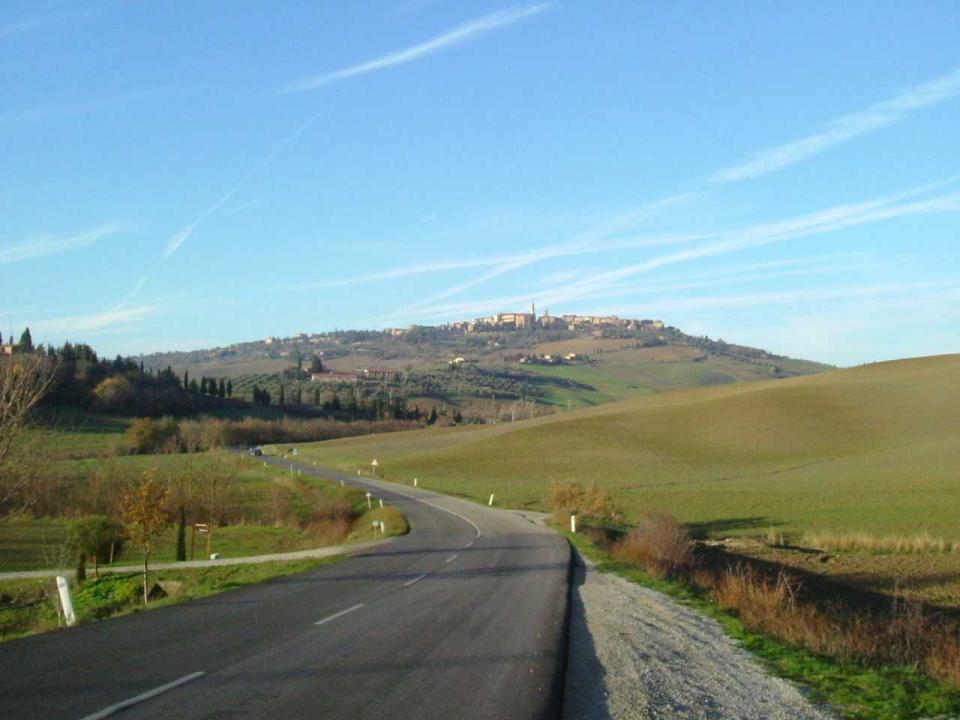 Ora vado sulla mia strada con l’amore tuo 
che mi guida. 
Oh Signore, 
ovunque io vada,
resta accanto a me
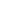 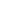 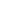 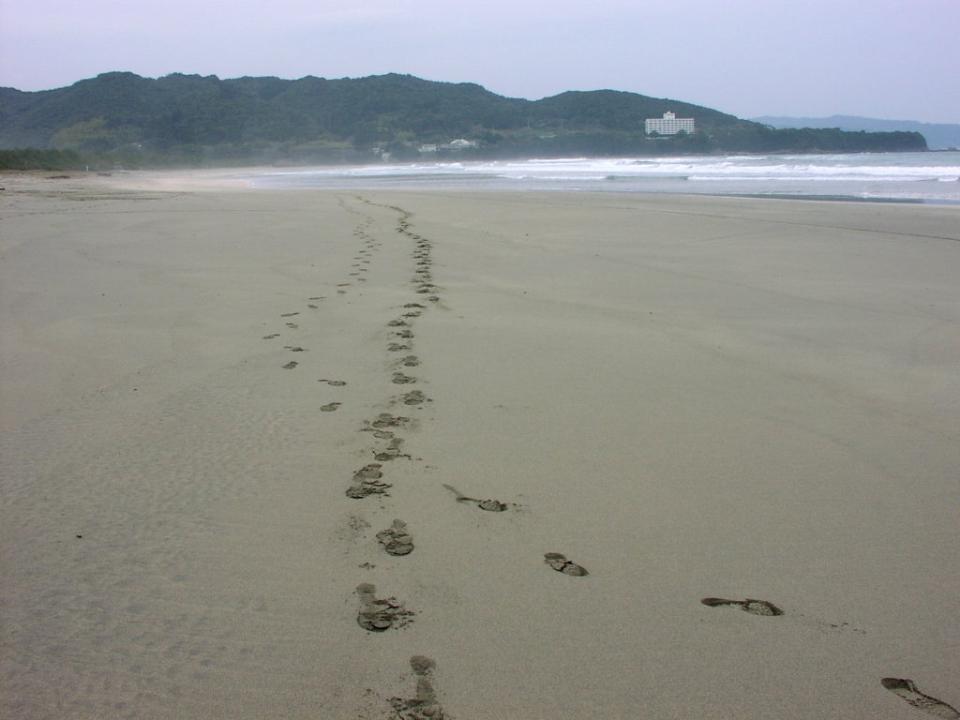 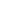 Io ti prego, stammi vicino ogni passo del mio cammino
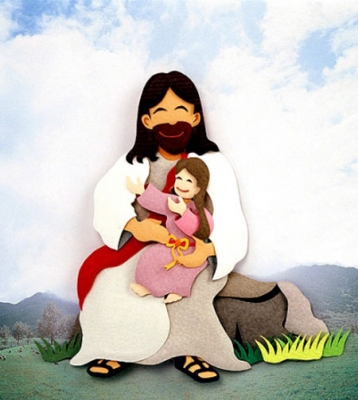 ogni notte,
ogni mattino resta accanto 
a me.
IL DISEGNO
Nel mare 
del silenzio 
una voce si alzò
Da una notte senza confini 
una luce brillò,
dove non c'era niente 
quel giorno
Avevi scritto già 
il mio nome lassù nel cielo.Avevi scritto già 
la mia vita insieme a te.Avevi scritto già di me.
E quando la tua mente 
fece splendere le stelle
e quando le tue mani modellarono la terra,
dove non c'era niente 
quel giorno
Avevi scritto già 
il mio nome lassù nel cielo.Avevi scritto già 
la mia vita insieme a te.Avevi scritto già di me.
E quando hai calcolato
la profondità del cielo
e quando hai colorato 
ogni fiore della terra,dove non c'era niente 
quel giorno
Avevi scritto già 
il mio nome lassù nel cielo.Avevi scritto già 
la mia vita insieme a te.Avevi scritto già di me.
E quando hai disegnato 
le nubi e le montagne
e quando hai disegnato 
il cammino di ogni uomo,l'avevi fatto anche per me
Se ieri non sapevo 
oggi ho incontrato te
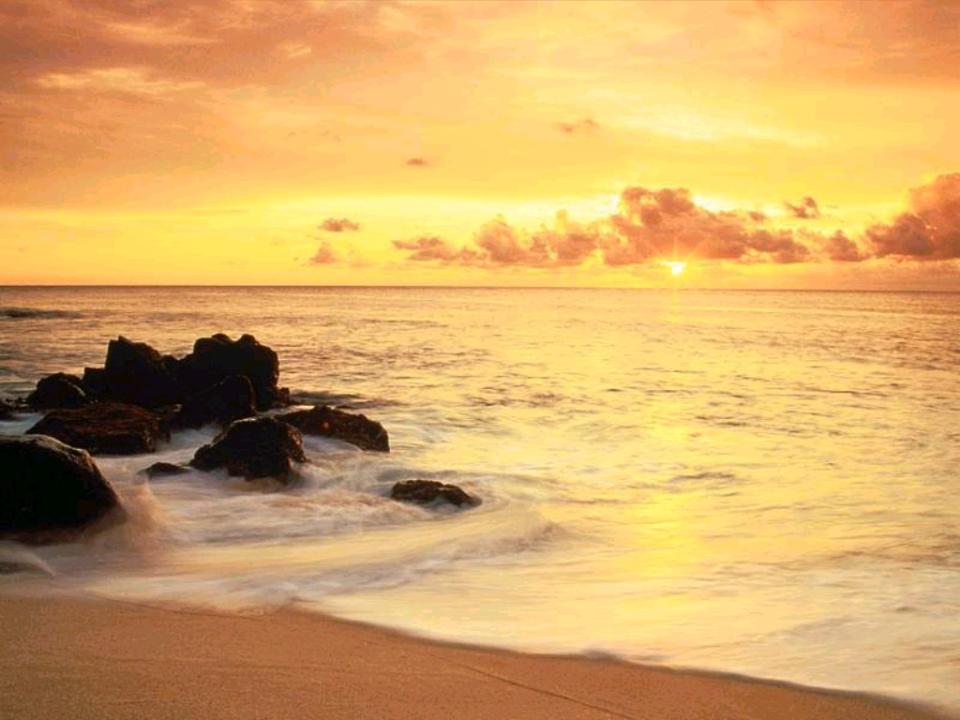 e la mia libertà
è il tuo disegno 
su di me
Non cercherò più niente
 perché tu mi salverai
Testimoni dell’amore
Testimoni dell'amore, testimoni del Signore, siamo il popolo di Dio e annunciamo il regno suo.
Annunciamo la sua pace, la speranza della Croce che lo Spirito di Dio dona a questa umanità.
Il tuo Spirito, Signore, in ogni tempo ci fa segno del tuo amore per il mondo.
Tra la gente noi viviamo la tua missione nella fede che ci fa condivisione.
Testimoni dell'amore, testimoni del Signore, siamo il popolo di Dio e annunciamo il regno suo.
Annunciamo la sua pace, la speranza della Croce che lo Spirito di Dio dona a questa umanità.
La Parola della vita noi proclamiamo e la storia del tuo amore raccontiamo. Tra la gente noi viviamo una certezza: che tu offri ad ogni uomo giorni di grazia.
Testimoni dell'amore, testimoni del Signore, siamo il popolo di Dio e annunciamo il regno suo.
Annunciamo la sua pace, la speranza della Croce che lo Spirito di Dio dona a questa umanità.
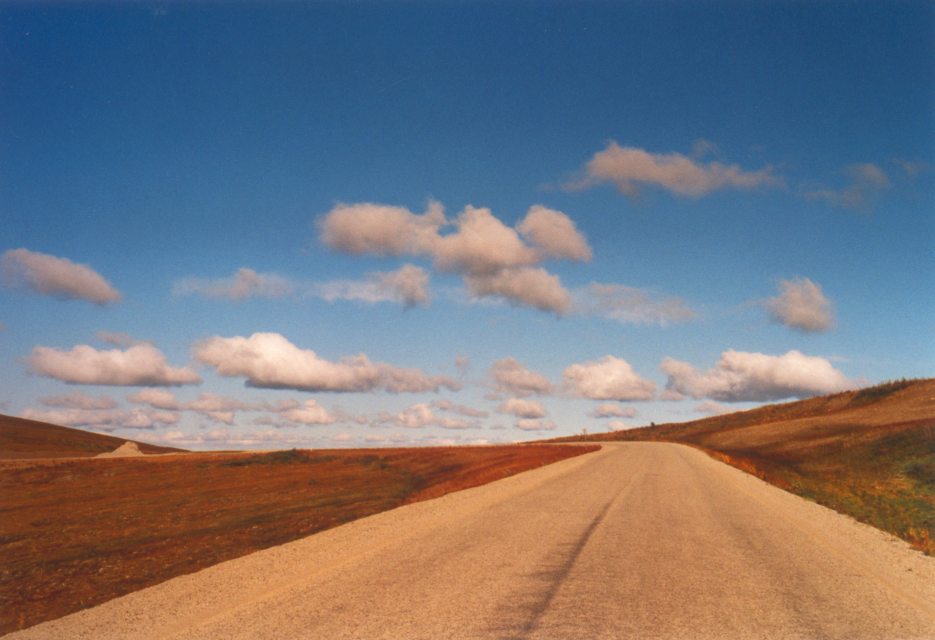 Tu pastore sei con noi, guidi il cammino, 
ci raduni come chiesa per il regno.
Tra la gente noi viviamo nuova speranza
e la gioia che ci dà la tua presenza
Testimoni dell'amore, testimoni del Signore, siamo il popolo di Dio e annunciamo il regno suo.
Annunciamo la sua pace, la speranza della Croce che lo Spirito di Dio dona a questa umanità.
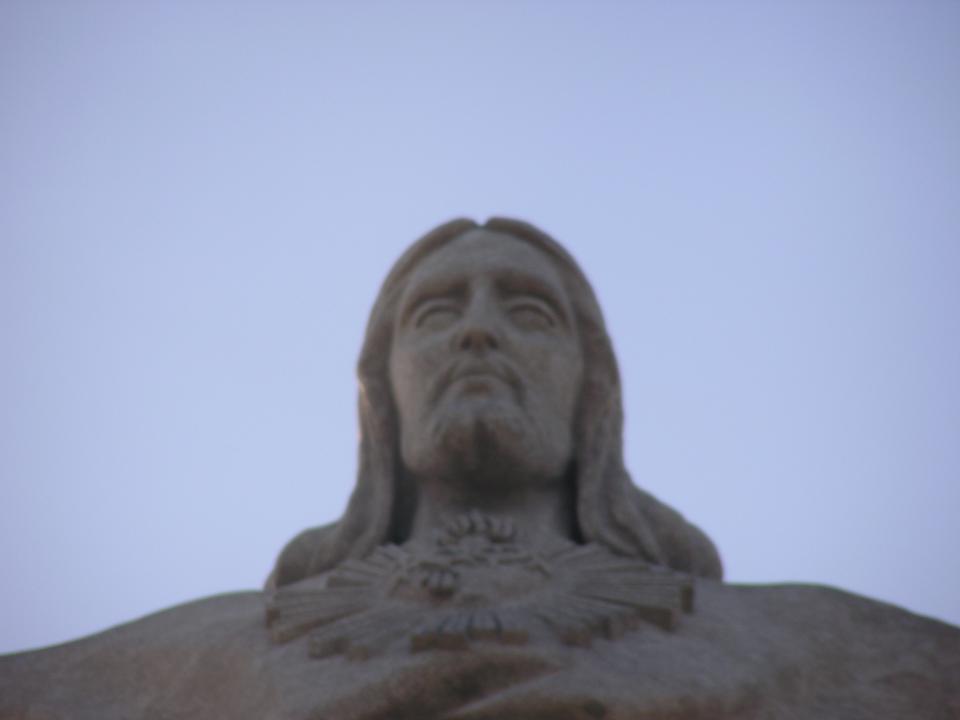 Credo Cristo
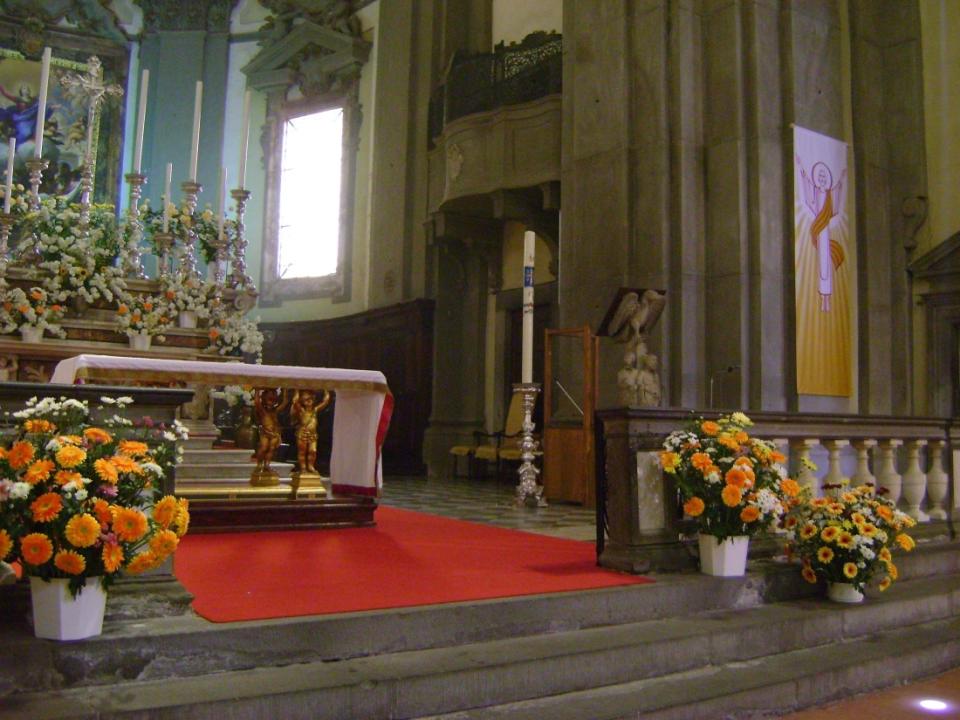 Io credo che tu sei risorto,
Io credo nella tua potenza
Io credo che tu sei speranza
Credo che risorgerò con te
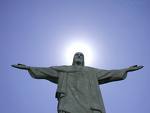 Io credo che tu sei risorto,
Io credo nella tua potenza
Io credo che tu sei speranza
Credo che risorgerò con te
SE MI ACCOGLI
Tra le mani non ho niente, spero che mi accoglierai: chiedo solo di restare accanto a te. Sono ricco solamente dell'amore che mi dai; è per quelli che non l'hanno avuto mai.
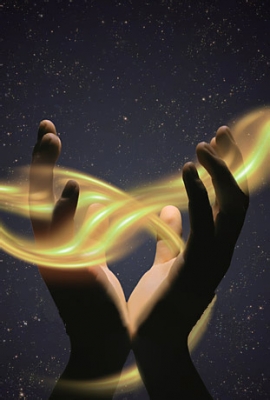 Se m'accogli, mio Signore, altro non ti chiederò: e per sempre la tua strada la
mia strada resterà, nella gioia e 
nel dolore, 
fino a quando 
tu vorrai, 
con la mano 
nella tua camminerò.
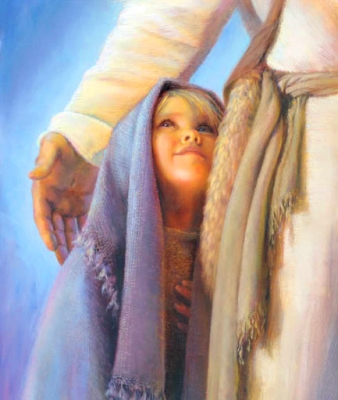 Io ti prego con il cuore, so che tu mi ascolterai: tieni forte la mia fede più 
che mai. Tieni accesa la mia luce fino 
al giorno che tu sai: con i miei fratelli incontro a te verrò.
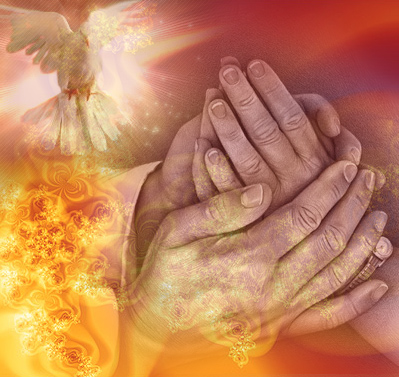 Se m'accogli, mio Signore, altro non ti chiederò: e per sempre la tua strada la
mia strada resterà, nella gioia e 
nel dolore, 
fino a quando 
tu vorrai, 
con la mano 
nella tua camminerò.
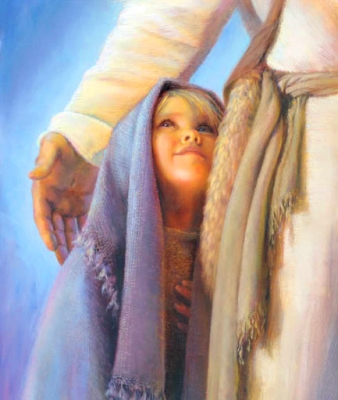 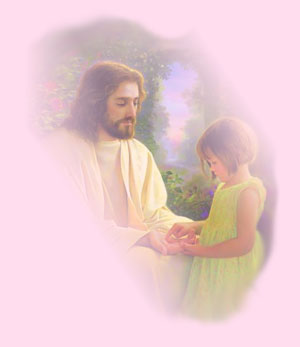 NON
SO
PROPRIO
COME
FAR
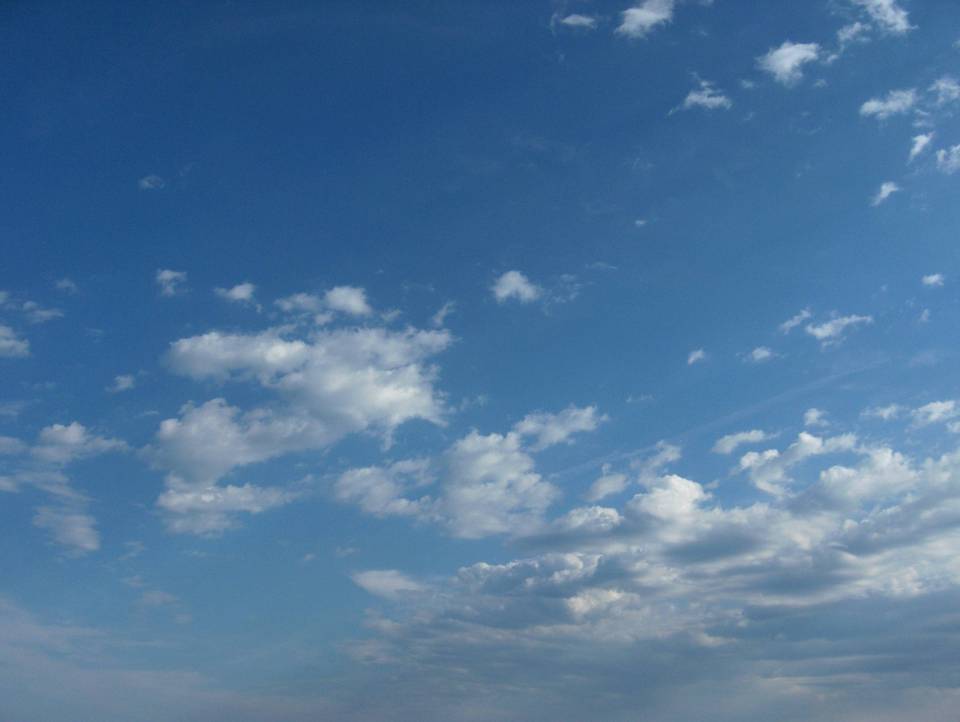 Non so proprio come far 
per ringraziare il mio Signor; 
mi ha dato i cieli da guardar 
e tanta gioia dentro il cuor.
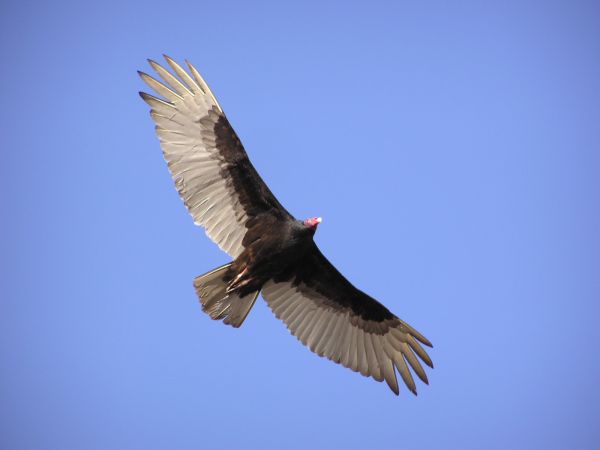 Lui ci ha dato i cieli da guardar,
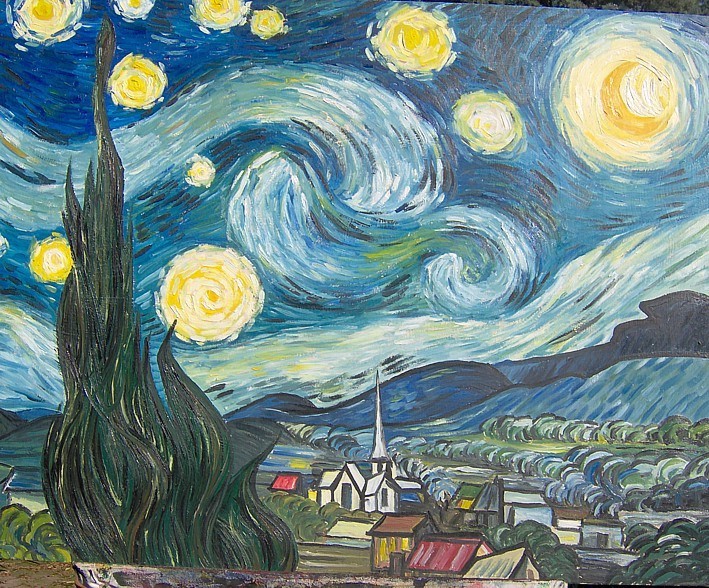 lui ci ha dato la bocca per cantar,
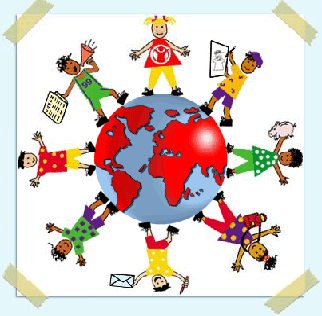 lui ci ha dato il mondo per amar,
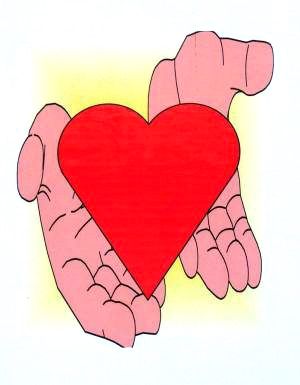 e tanta gioia dentro il cuor e tanta gioia dentro il cuor.
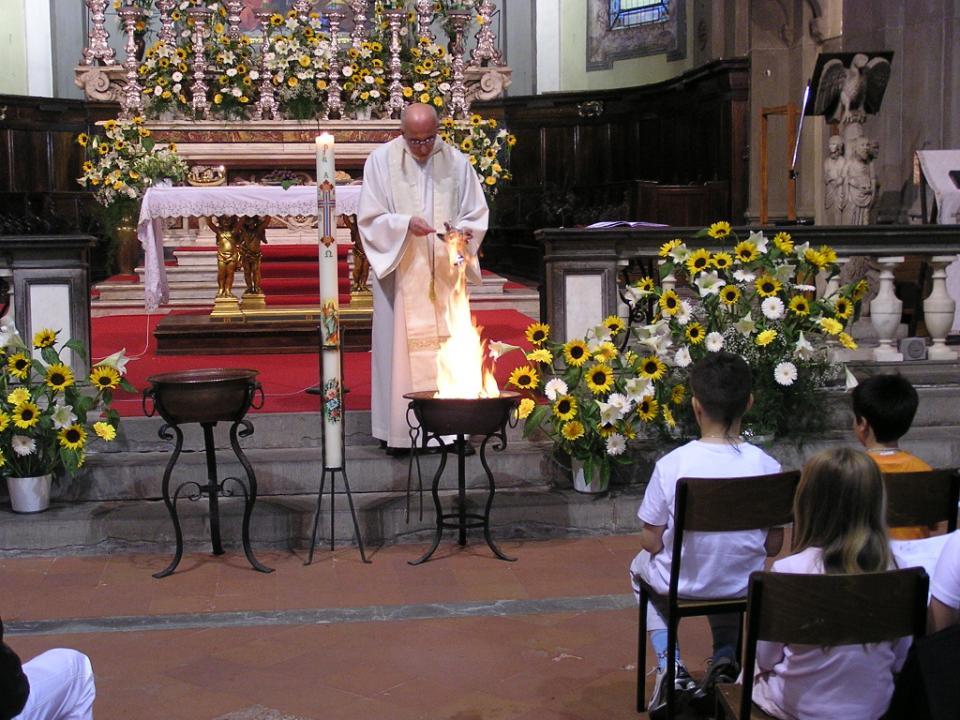 RENDIMENTO DI GRAZIE
Terminate le confessioni individuali, vi ho invitati a depositare nel braciere i bigliettini sui quali avete scritto la parte personale della vostra confessione.
Con la fiamma del Cero Pasquale li brucerò, per ricordare che noi siamo ritornati nella casa del Padre grazie alla Passione, Morte e Risurrezione di Cristo Gesù.
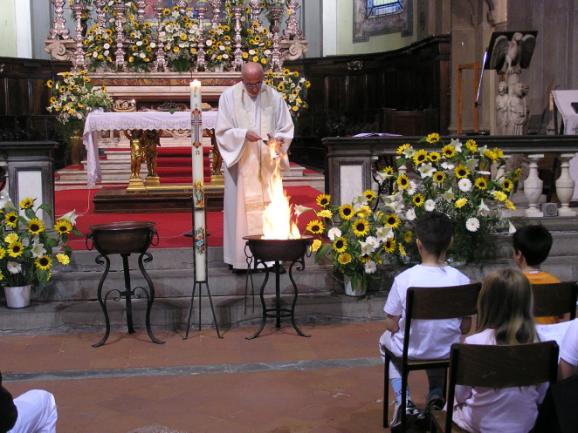 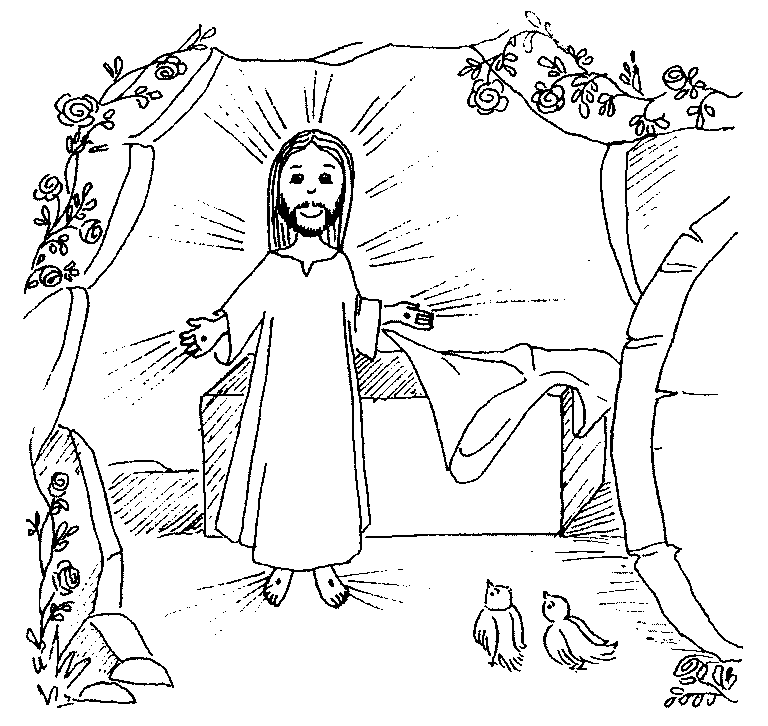 E' risorto
Cristo
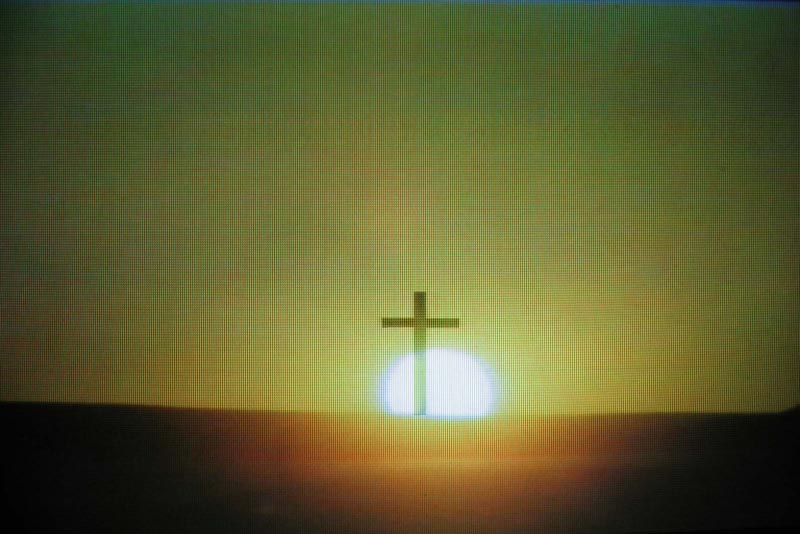 È un'alba nuova, 
risorto è Gesù:
la gioia esplode tra noi;
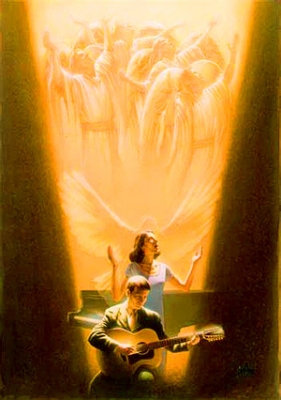 la Chiesa canta: 
alleluia,
Cristo Risorto 
è novità.
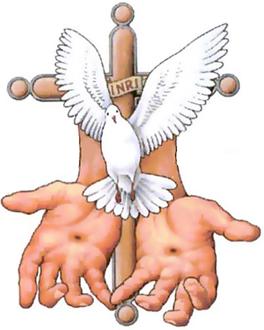 Dona lo Spirito 
a tutti noi,
la pace 
ai discepoli suoi;
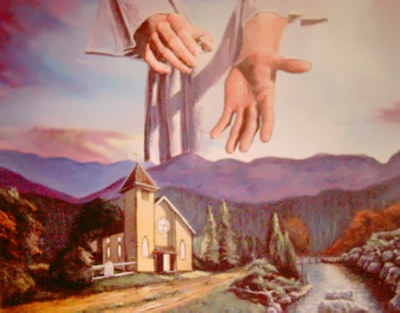 l'uomo rinasce a libertà,
grida l'annuncio di novità.
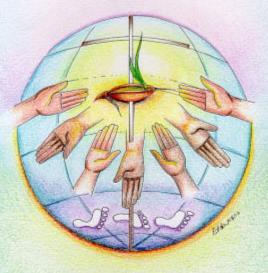 È RISORTO CRISTO, ALLELUIA!
UNO SPIRITO NUOVO EFFONDERÀ
E IL MONDO INTERO RINNOVERÀ.
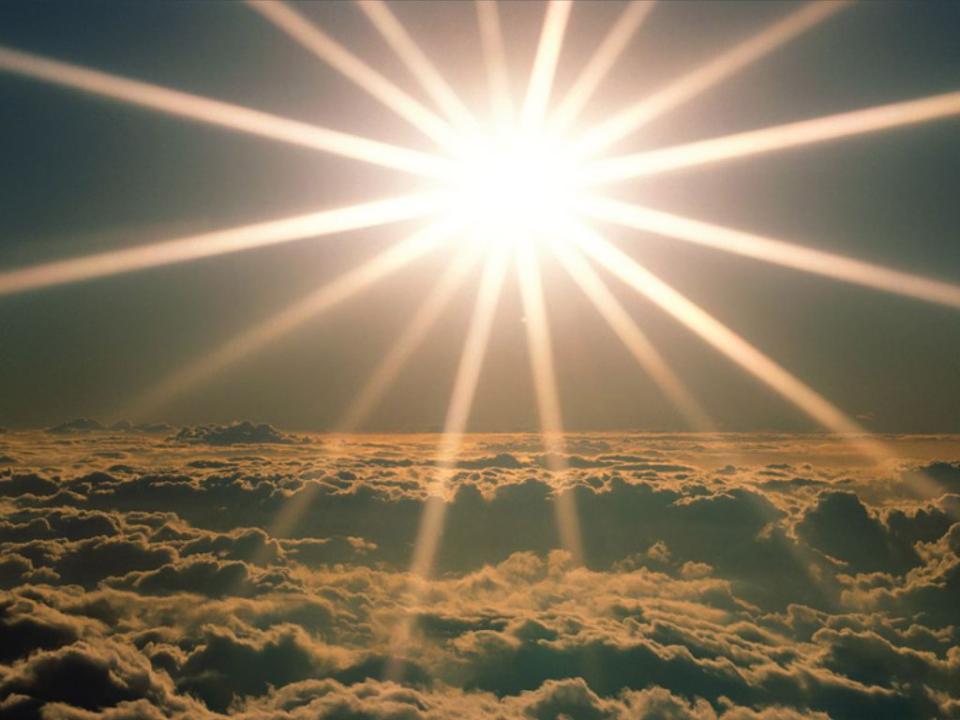 È RISORTO CRISTO, ALLELUIA!
UNO SPIRITO NUOVO EFFONDERÀ
E IL MONDO INTERO RINNOVERÀ.
Il Signore sia con voi.
E con il tuo spirito.

Dal Vangelo secondo Luca.
Gloria a te, o Signore.
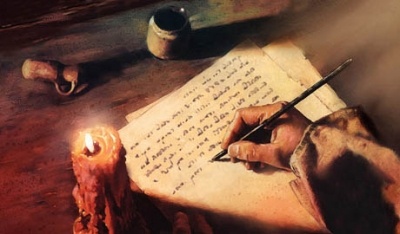 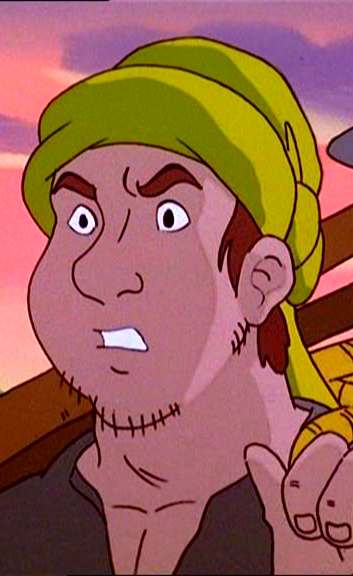 Il figlio maggiore, intanto, si trovava nei campi. Al suo ritorno, quando fu vicino a casa, sentì un suono di musiche e di danze. Chiamò uno dei servi e gli domandò che cosa era successo.
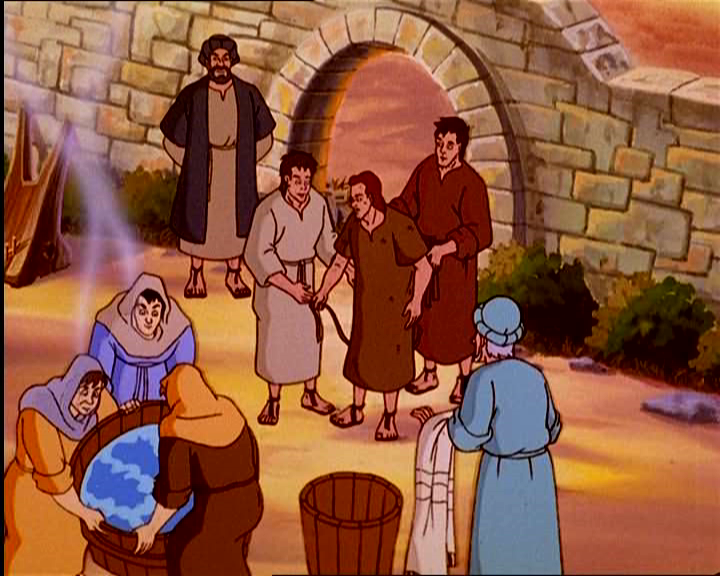 Il servo gli rispose:
È tornato tuo fratello, e tuo padre ha fatto ammazzare il vitello, quello che abbiamo ingrassato, perché ha potuto riavere suo figlio sano e salvo.
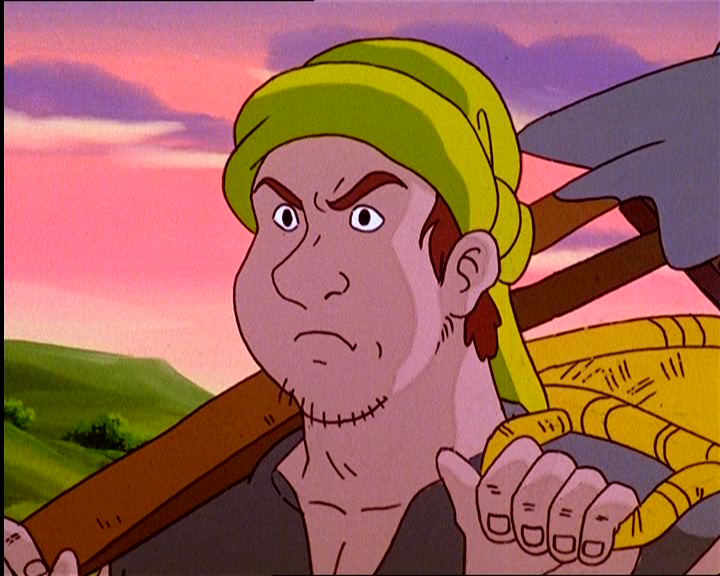 Allora il fratello maggiore si sentì offeso e non voleva neppure entrare in casa.
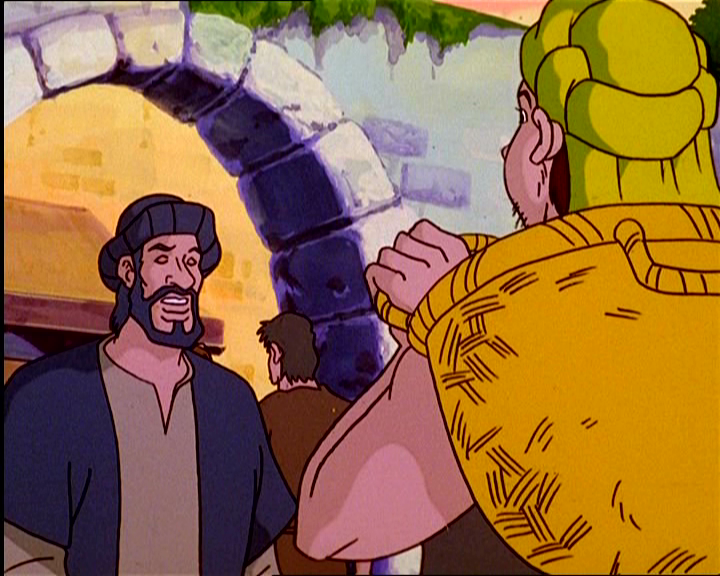 Suo padre uscì e cercò di convincerlo ad entrare.
Ma il figlio maggiore gli disse:
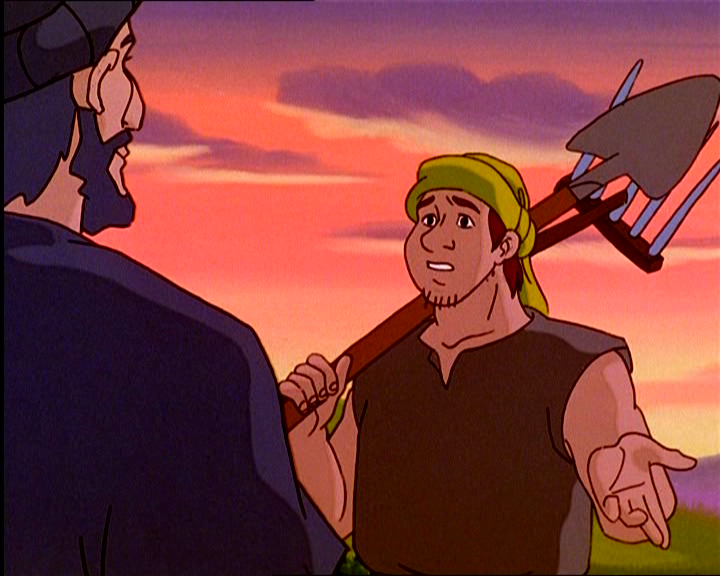 Da tanti anni io lavoro con te e non ho mai disubbidito a un tuo comando. Eppure tu non mi hai dato neppure un capretto per far festa con i miei amici. Adesso, invece, torna a casa questo tuo figlio che ha sprecato i tuoi beni e per lui tu fai ammazzare il vitello grasso.
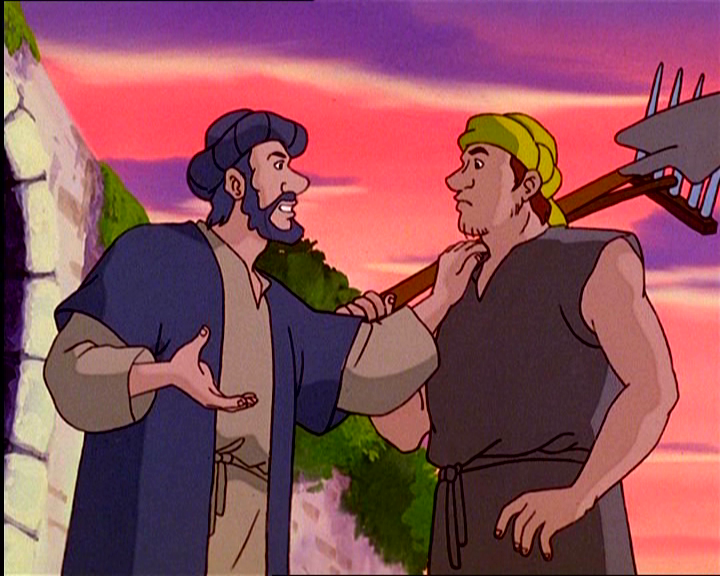 Il padre gli disse:
Figlio mio, tu stai sempre con me e tutto ciò che è mio è anche tuo. Io non potevo non essere contento e non far festa, perché questo tuo fratello era per me come morto e ora è tornato in vita, era perduto e ora l’ho ritrovato.
Parola
del
Signore.
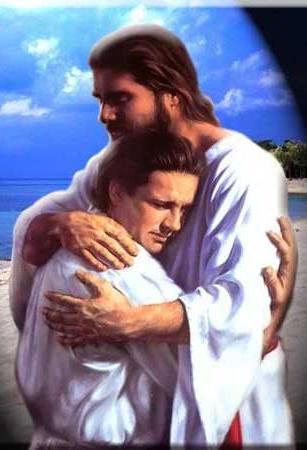 Lode a te, o Cristo.
Accolti dal Padre che ci ha perdonato, dobbiamo saperci perdonare ed accogliere a vicenda. Il gesto della pace che ora vi scambierete sia il simbolo del nostro impegno e della gioia che vogliamo donare.
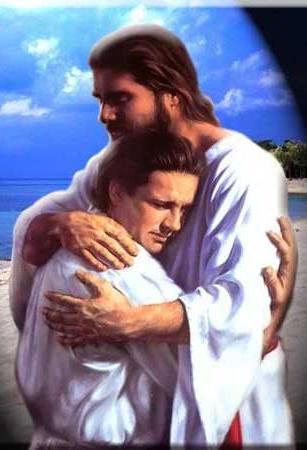 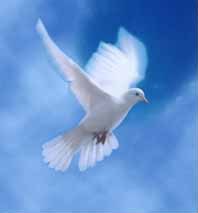 La 
    pace 
    viene 
dall'alto
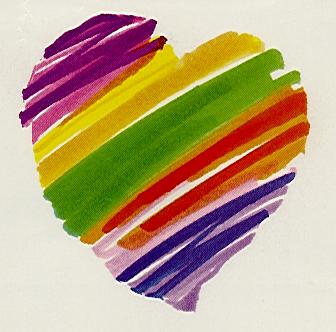 entra 
nel 
cuore,
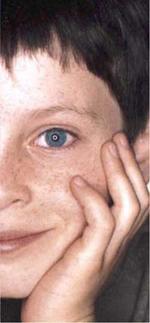 si 
vede 
sul 
volto
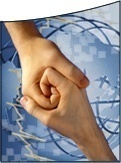 Ora 
  ti 
  stringo 
la mano
non sono più solo
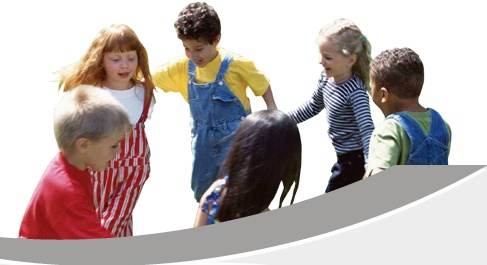 non sei più lontano
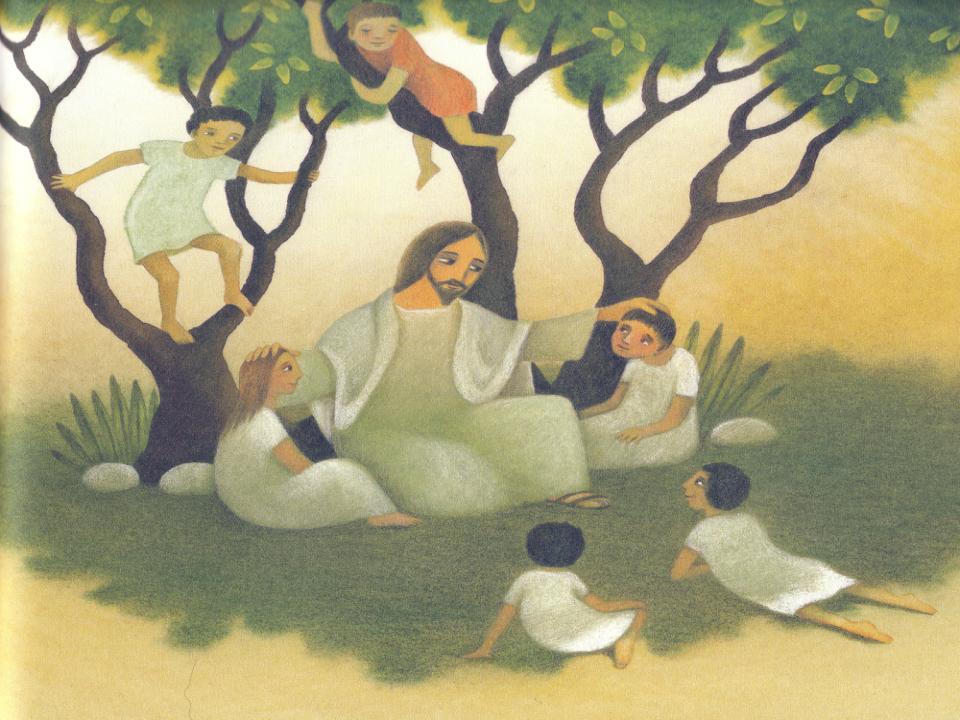 Questa amicizia
attorno al Signore
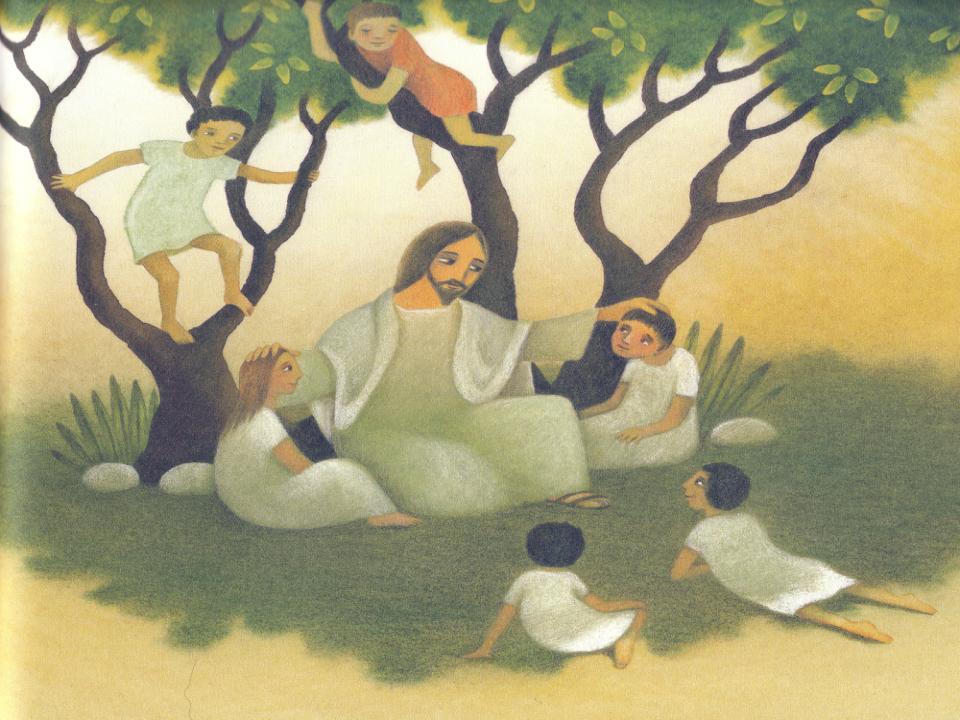 è troppo grande
non può finire.
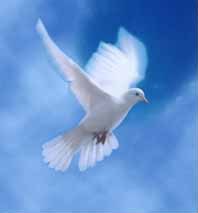 La 
    pace 
    viene 
dall'alto
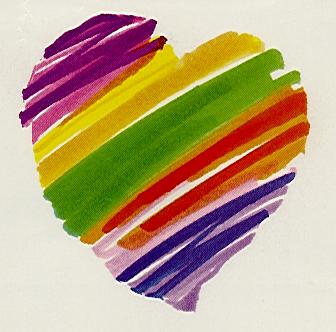 entra 
nel 
cuore,
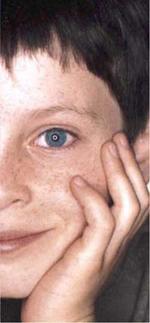 si 
vede 
sul 
volto
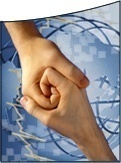 Ora 
  ti 
  stringo 
la mano
non sono più solo
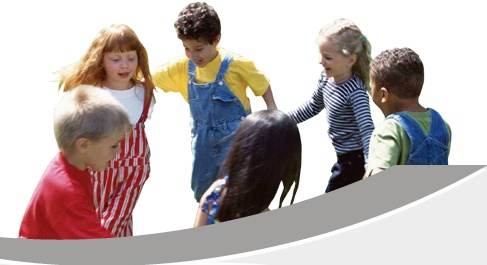 non sei più lontano
Ora che siamo ritornati ad essere amici di Dio, preghiamo di poter conservare la sua grazia, perché ci benedica tutti:
i nostri genitori, i parenti gli amici. Tenendoci per mano recitiamo la preghiera che ci ha insegnato Gesù:
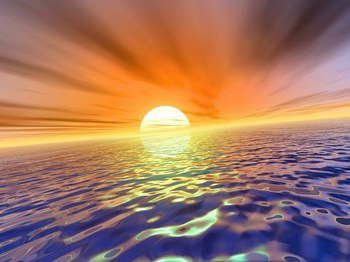 Padre nostro, che sei nei cieli, 
sia santificato il tuo nome, 
venga il tuo regno, 
sia fatta la tua volontà, 
come in cielo così in terra. 
Dacci oggi il nostro pane quotidiano, 
e rimetti a noi i nostri debiti 
come noi li rimettiamo 
ai nostri debitori, 
e non ci indurre in tentazione, 
ma liberaci dal male.
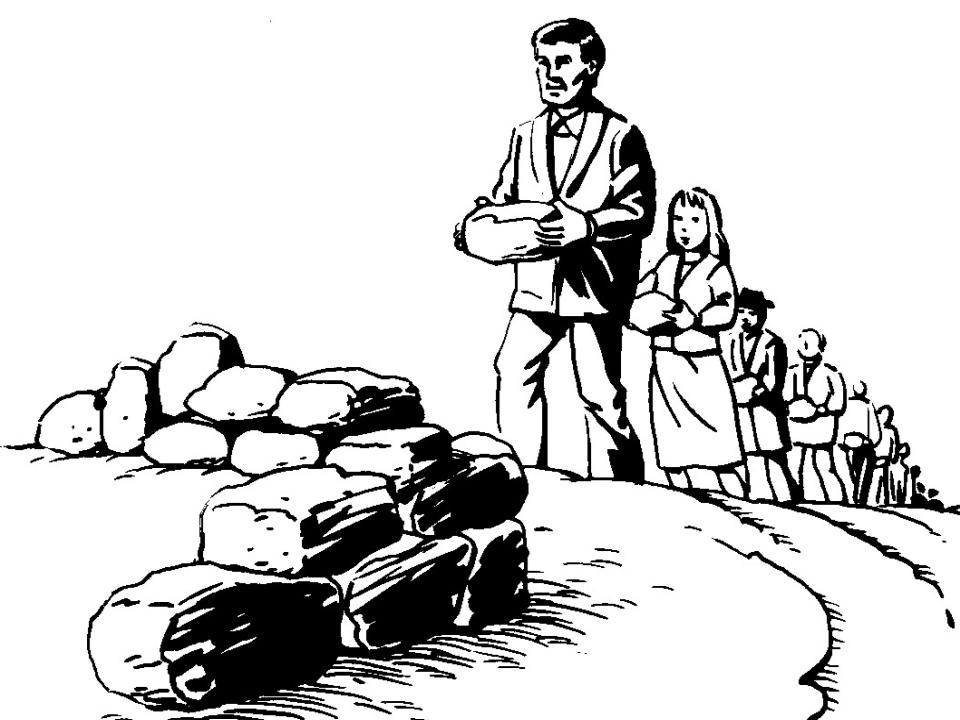 O Signore, fa’ di me
lo strumento della tua pace.
Dov’è l’odio, che io porti l’amore.
Dov’è offesa, che io porti il perdono,
Dov’è discordia, che io porti l’unione.
Dov’è dubbio, che io porti la fede.
Dov’è errore, che io porti la verità.
Dov’è disperazione, che io porti la speranza.
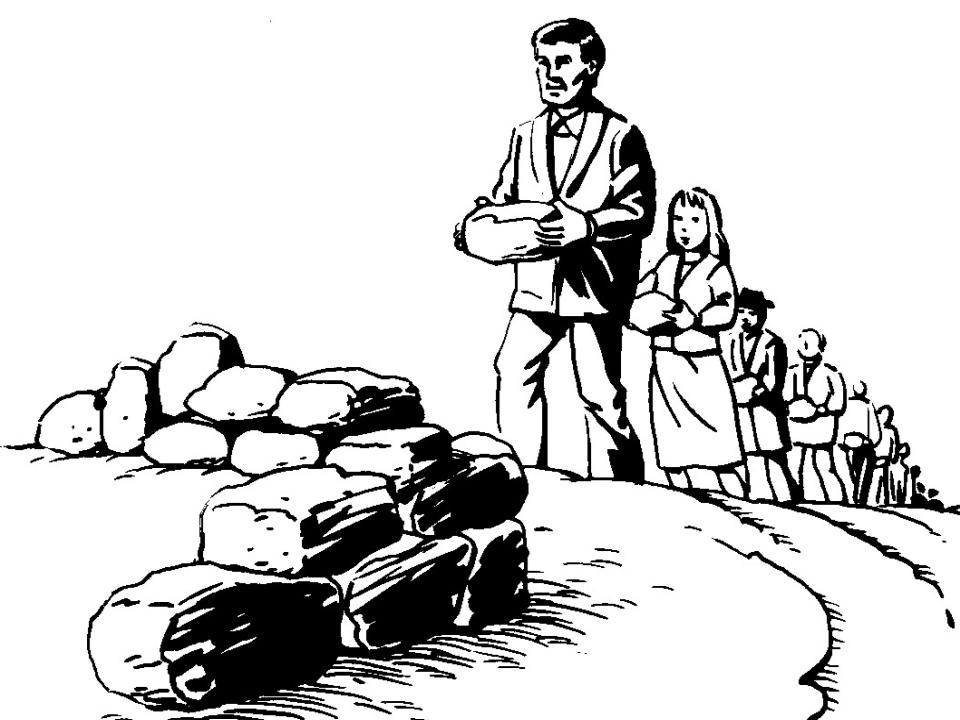 Dov’è tristezza, che io porti la gioia.
Fa’, o Signore, che non cerchi tanto
di essere consolato, quanto di consolare;
di essere compreso, quanto di comprendere;
di essere amato, quanto di amare;
perché dando si riceve,
perdonando si è perdonati,
donando si vive nella gioia insieme.
Il Signore sia con voi.
E con il tuo spirito. 

Vi benedica Dio onnipotente 
Padre e Figlio e Spirito Santo.		
Amen. 

Nel nome del Signore: andate in pace.
Rendiamo grazie a Dio.
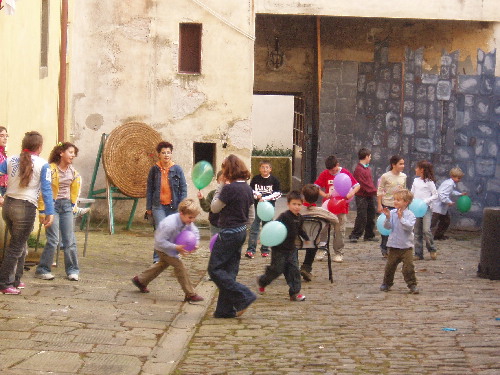 Adesso un rinfresco
Per concludere
questo giorno di festa!
Il Padre accoglie
E dona il suo Perdono
Alyssa Nestola
Giulio Niccoli
Teresa Piccinini
Enza Pinto
Linda Quiriconi
Giulio Ruggieri
Samuele Sabino
Giovanni Sodini
Francesco Udorovitch
Gianmarco Arabelli
Stefania Barbagallo
Chiara Brizzi
Arianna Celli
Guya Centini
Gioele Checchi
Daniel Giuliano
Iacopo Lepore
Filippo Lucherini
Alice Nelli